Modeling NetworksLast Update 2011.08.01121.0
Copyright 2011 Kenneth M. Chipps Ph.D. www.chipps.com
1
Objectives
To see how networks can be modeling and tested before deployment
2
Copyright 2011 Kenneth M. Chipps Ph.D. www.chipps.com
Modeling Networks
It is often useful to model a network before it is deployed into the real world
There are different types of modeling tools from simple to complex that can be used
We will look at four types of tools
Application Testing Tool
Simulator
Emulator
Network Modeling Tool
3
Copyright 2011 Kenneth M. Chipps Ph.D. www.chipps.com
Application Testing Tool
One type of application testing tool is one used to determine what hardware is needed to run an application
It is also good practice to test a new application before deploying it on the network to see how it will respond to common network problems
To do this a software based tool can be used to stand in for the network
4
Copyright 2011 Kenneth M. Chipps Ph.D. www.chipps.com
Application Testing Tool
This allows a real workstation to access a real server with the traffic going through the software based tool
5
Copyright 2011 Kenneth M. Chipps Ph.D. www.chipps.com
Simulator
A simulator is a program that is designed to present an environment that looks as near as possible to the real equipment it is simulating
The simulator used here is Packet Tracer
6
Copyright 2011 Kenneth M. Chipps Ph.D. www.chipps.com
Emulator
An emulator is a program designed to run programs on a computer that would normally be run on a separate piece of equipment
Virtualization programs such as VMWare are emulators
The emulator used here is GNS3
7
Copyright 2011 Kenneth M. Chipps Ph.D. www.chipps.com
Network Modeling Tool
Network modeling tools are designed to present as realistically as possible a complex real world network
The network modeling tool that will be used in this example is Opnet
8
Copyright 2011 Kenneth M. Chipps Ph.D. www.chipps.com
Application Testing Tool
Let’s look at an example of a sizing tool used before deploying an application
9
Copyright 2011 Kenneth M. Chipps Ph.D. www.chipps.com
Application Testing Tool
Now let’s see how application performance is tested using WANem as an example of this type of tool
WANem works by attaching three computers to a network
Typically one computer is used as a workstation such as an end user would use to access the application
10
Copyright 2011 Kenneth M. Chipps Ph.D. www.chipps.com
Application Testing Tool
Another is used to run the application on a server such as would be used in the actual deployment of the application
The last runs WANem to serve as the network
As the WANem documentation points out it looks like this
11
Copyright 2011 Kenneth M. Chipps Ph.D. www.chipps.com
Application Testing Tool
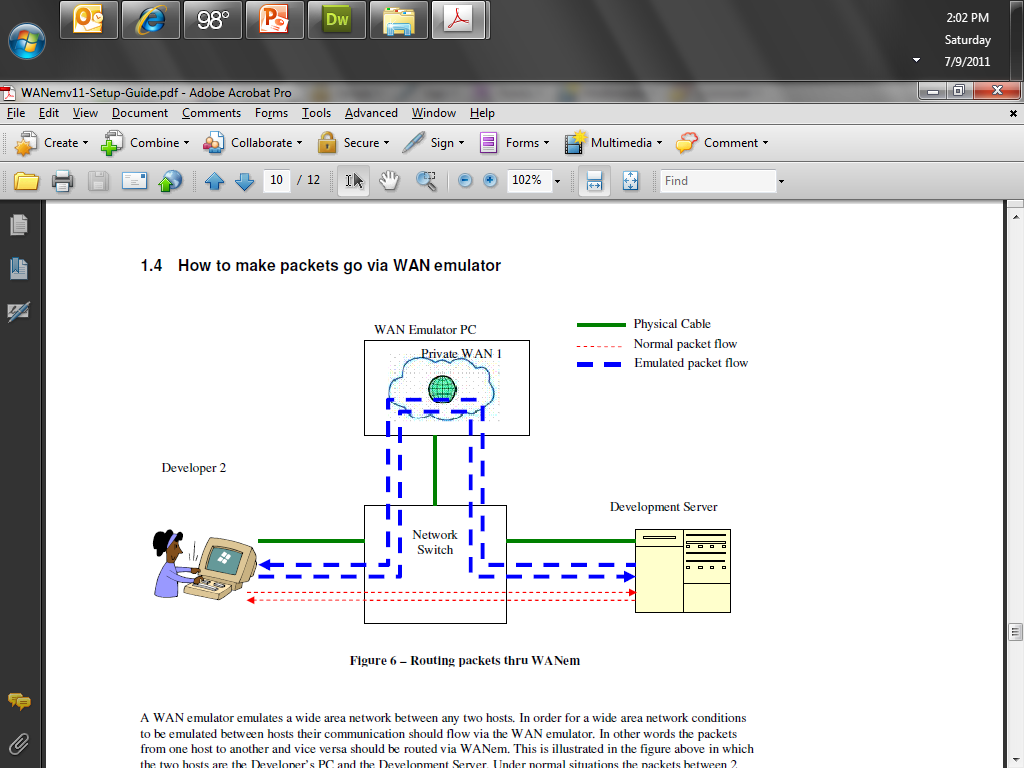 12
Copyright 2011 Kenneth M. Chipps Ph.D. www.chipps.com
Application Testing Tool
Once the network is created as shown above one or more problems are introduced into the network while the application is being accessed by the end user
The impact of this can then be seen at both the end user and server ends
13
Copyright 2011 Kenneth M. Chipps Ph.D. www.chipps.com
Sample Network Simulation
Let’s create a sample network to see how Packet Tracer simulates a network
14
Copyright 2007 Kenneth M. Chipps PhD www.chipps.com
Sample Network Simulation
Start creating the network by loading a background grid using the Set Tiled Background button
Select the
grid_25x25.png
for this example
15
Copyright 2007 Kenneth M. Chipps PhD www.chipps.com
Sample Network Simulation
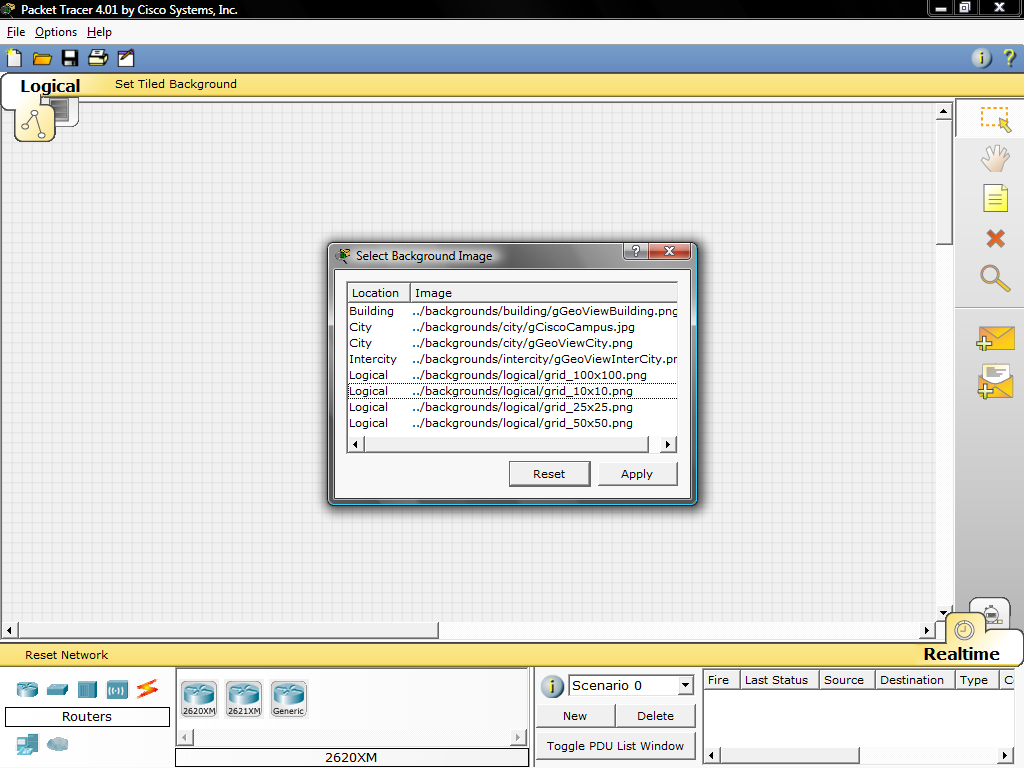 16
Copyright 2007 Kenneth M. Chipps PhD www.chipps.com
Sample Network Simulation
Select the Generic PC under End Devices and drag it as the first PC onto the workspace
17
Copyright 2007 Kenneth M. Chipps PhD www.chipps.com
Sample Network Simulation
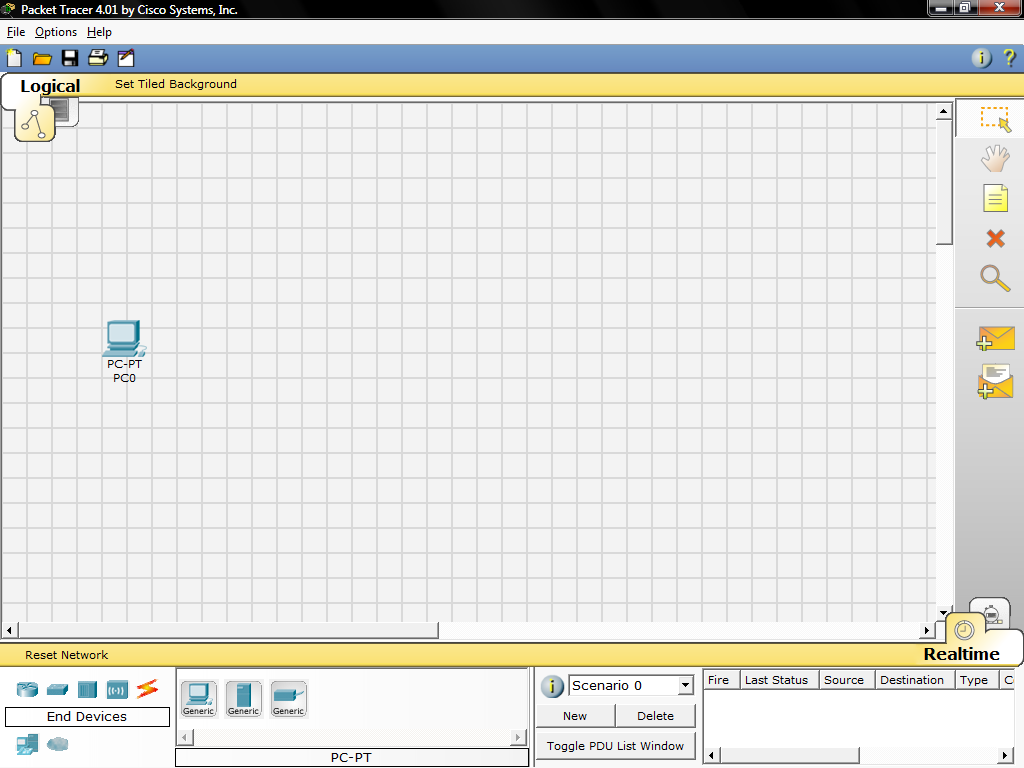 18
Copyright 2007 Kenneth M. Chipps PhD www.chipps.com
Sample Network Simulation
Always remember to close windows after you're done viewing them, otherwise, they will clutter the workspace
Open the PC's configuration window and change its settings by going to the Config tab
19
Copyright 2007 Kenneth M. Chipps PhD www.chipps.com
Sample Network Simulation
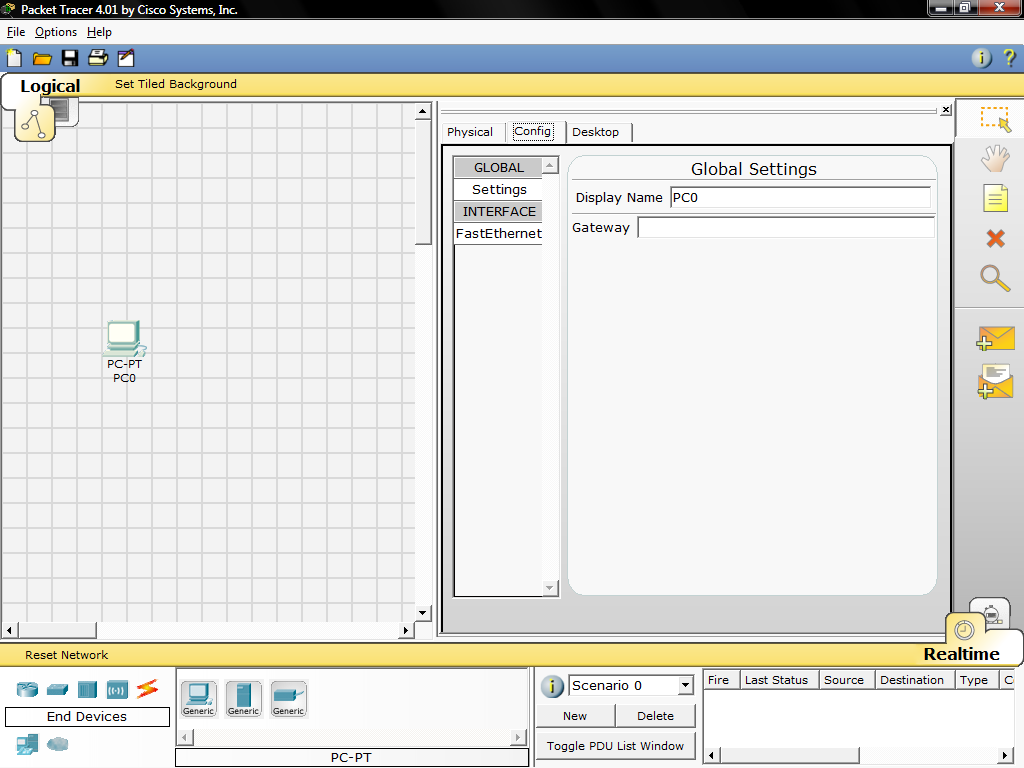 20
Copyright 2007 Kenneth M. Chipps PhD www.chipps.com
Sample Network Simulation
Change the PC's name to Tokyo
Under Interface, click on FastEthernet and set the IP address as 192.168.1.1
21
Copyright 2007 Kenneth M. Chipps PhD www.chipps.com
Sample Network Simulation
It will assume other settings for you
Make sure that the Port Status is on
Note for future reference that you could modify other Ethernet interface settings, such as bandwidth, duplex, MAC address, and subnet mask in this window 
Drag another PC to the workspace, name it Paris and set its IP address as 192.168.1.2
22
Copyright 2007 Kenneth M. Chipps PhD www.chipps.com
Sample Network Simulation
Make sure that the Port Status is on
Under Connections, select the Copper Straight-through cable, the solid black line, and make a connection between the devices with it
The red lights on the link indicate that the connection is not working
The point is the simulator will do what you tell it, whether that is right ort wrong
23
Copyright 2007 Kenneth M. Chipps PhD www.chipps.com
Sample Network Simulation
Now, using the Delete tool, remove the Copper Straight-through cable, and use a Copper Cross-over cable instead
24
Copyright 2007 Kenneth M. Chipps PhD www.chipps.com
Sample Network Simulation
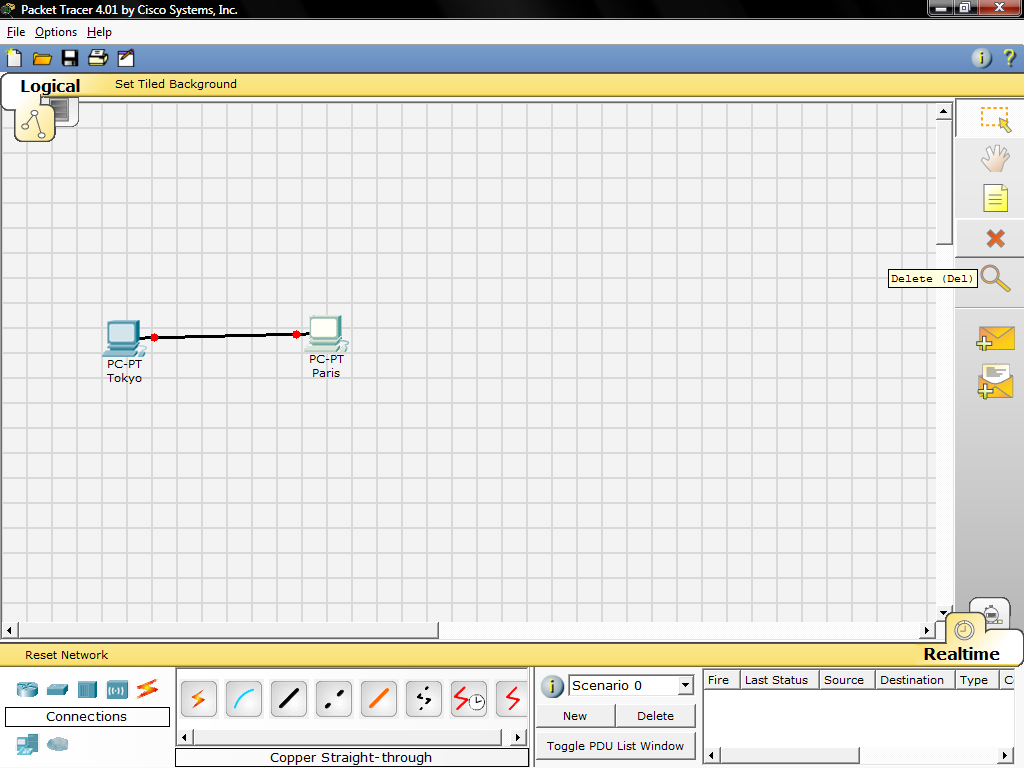 25
Copyright 2007 Kenneth M. Chipps PhD www.chipps.com
Sample Network Simulation
The lights should turn green at this point, and if you mouse over or hover over either PC, you'll see the link status indicated as up
26
Copyright 2007 Kenneth M. Chipps PhD www.chipps.com
Sample Network Simulation
Your network should look similar to this
27
Copyright 2007 Kenneth M. Chipps PhD www.chipps.com
Sample Network Simulation
28
Copyright 2007 Kenneth M. Chipps PhD www.chipps.com
Sample Network Simulation
Reposition your network devices by dragging them
Add an overall network description by using the i button on the upper right corner of Packet Tracer
Then add some text labels on the logical workspace by using the Place Note tool
29
Copyright 2007 Kenneth M. Chipps PhD www.chipps.com
Sample Network Simulation
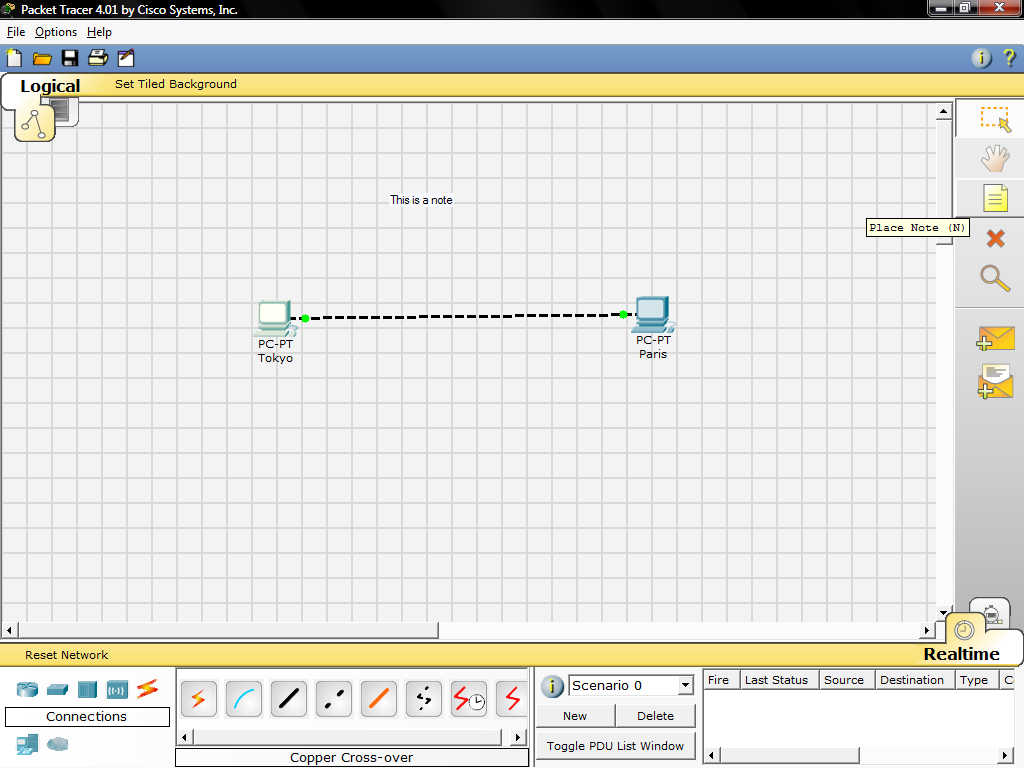 30
Copyright 2007 Kenneth M. Chipps PhD www.chipps.com
Sample Network Simulation
Single click on the Tokyo PC
Turn the PC on and off and on again, while paying attention to the link lights
Do the same step for the Paris PC
Turning devices off will result in red link lights meaning that the link is down
Save your work by using the File -> Save As option
31
Copyright 2007 Kenneth M. Chipps PhD www.chipps.com
Sample Network Simulation
Start with your original saved file open
Notice you are in Realtime Mode
Use the Add Simple PDU tool to send a simple 1-time ping message called an echo request, to the other PC, which responds with an echo reply because you have properly configured their IP address settings
32
Copyright 2007 Kenneth M. Chipps PhD www.chipps.com
Sample Network Simulation
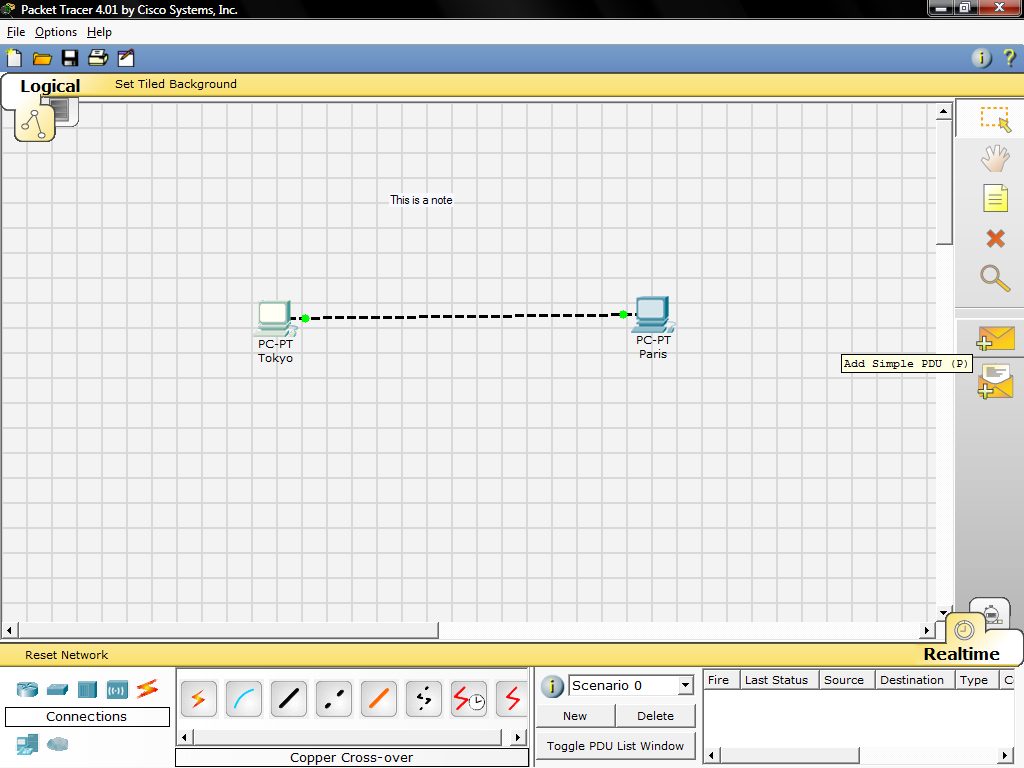 33
Copyright 2007 Kenneth M. Chipps PhD www.chipps.com
Sample Network Simulation
To use the Add Simple PDU tool
Click on it
Click on the first PC
Click on the second PC
Then look down in the bottom right corner to see if the ping was successful
34
Copyright 2007 Kenneth M. Chipps PhD www.chipps.com
Sample Network Simulation
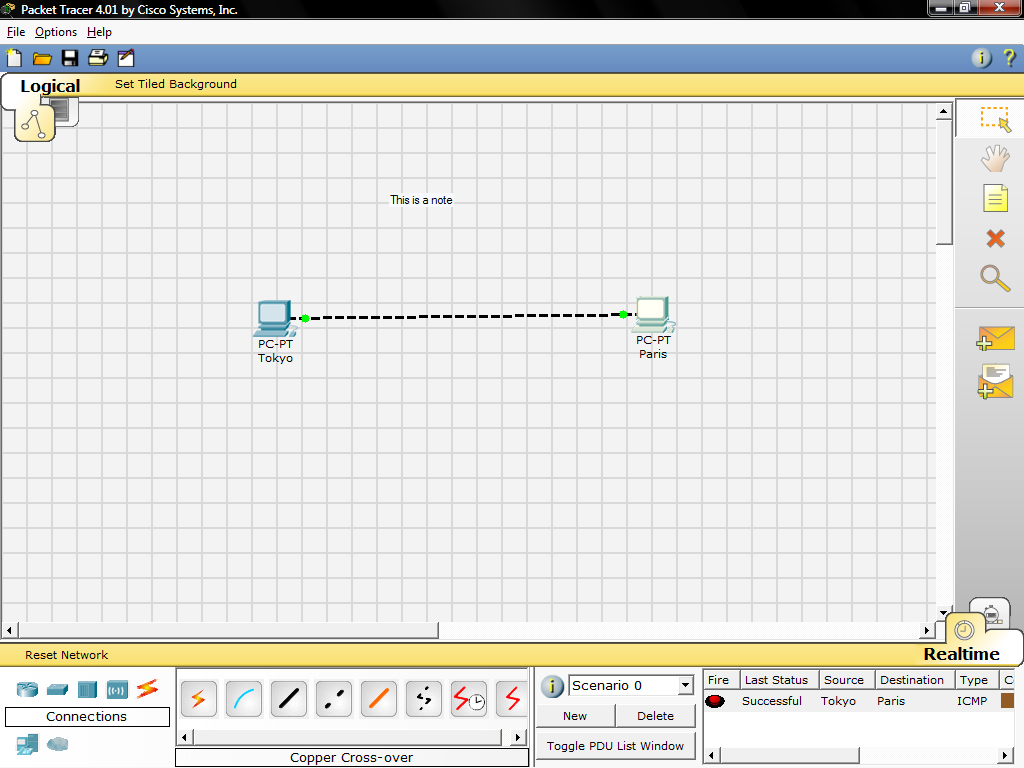 35
Copyright 2007 Kenneth M. Chipps PhD www.chipps.com
Sample Network Simulation
Scroll around in the User Created Packet Window to see the different aspects of this ping message, including an indication that the ping was successful
Alternatively, toggle the PDU List Window to see a larger display of this message
36
Copyright 2007 Kenneth M. Chipps PhD www.chipps.com
Sample Network Simulation
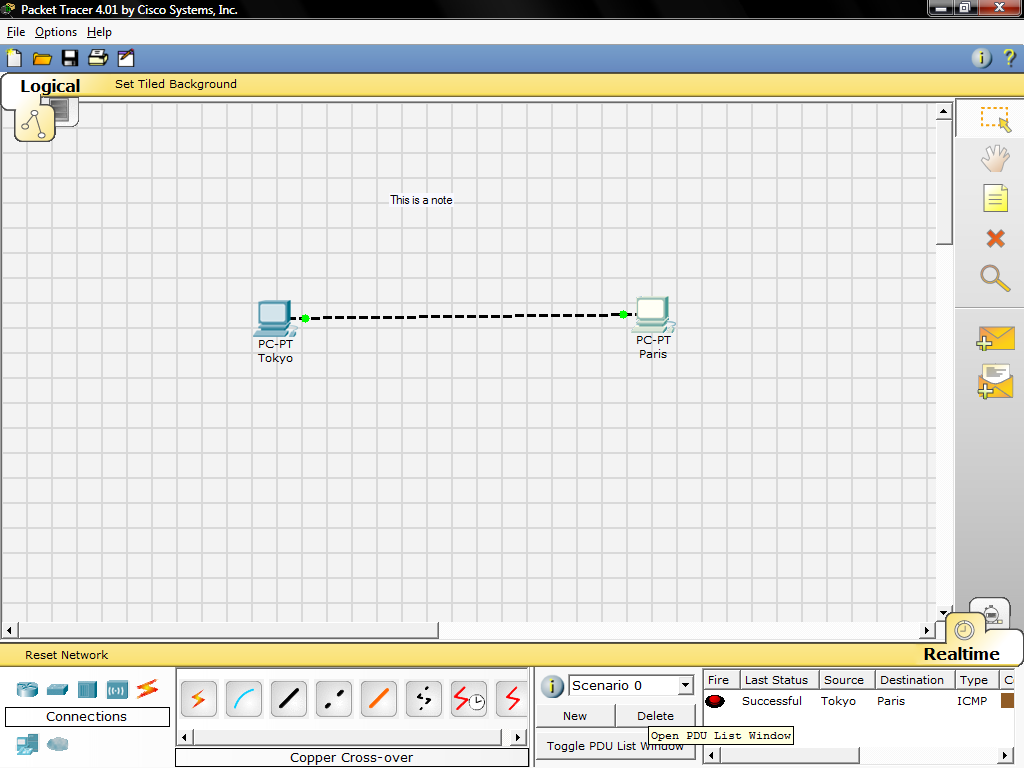 37
Copyright 2007 Kenneth M. Chipps PhD www.chipps.com
Sample Network Simulation
You can save one or more of these messages as a scenario
When you start, you are in Scenario 0
Label this first scenario with an i note
Different scenarios allow you to use the same topology for experiments with different groupings of user created packets
Click on New to create a new scenario
38
Copyright 2007 Kenneth M. Chipps PhD www.chipps.com
Sample Network Simulation
New scenarios will always initially be blank
Add two packets by using the Simple PDU tool, perhaps a PDU from Paris to Tokyo and a different PDU from Tokyo to Paris
Then add a little i note describing the scenario, to complete Scenario 1
An example is shown next
39
Copyright 2007 Kenneth M. Chipps PhD www.chipps.com
Sample Network Simulation
40
Copyright 2007 Kenneth M. Chipps PhD www.chipps.com
Sample Network Simulation
Go back and forth between Scenario 0 and 1
Several different scenarios can be saved for a single network
Now delete Scenario 1 using the Delete button
You are back at Scenario 0
41
Copyright 2007 Kenneth M. Chipps PhD www.chipps.com
Sample Network Simulation
If you want to remove the PDU, you could scroll across in the User Created Packet Window and click on delete on the last column
Do so
Delete the whole scenario
42
Copyright 2007 Kenneth M. Chipps PhD www.chipps.com
Sample Network Simulation
Start with your original saved file open
In Realtime Mode, send a simple PDU from Tokyo to Paris
Delete the PDU by using the method learned in the previous section
Switch to Simulation Mode
43
Copyright 2007 Kenneth M. Chipps PhD www.chipps.com
Sample Network Simulation
In this mode, time freezes, therefore you can watch your network run at a slower pace, observing the paths that packets take and inspecting them in detail packet tracing
Under the Event List Filters, click on All/None to uncheck all fields, and then click on ICMP to only view ICMP packets in the animation
44
Copyright 2007 Kenneth M. Chipps PhD www.chipps.com
Sample Network Simulation
Add a simple PDU from Tokyo to Paris
The eye icon at the left of the Event List indicates that this packet is currently displayed as an envelope 
Click on Capture/Forward button once
This acts like a network sniffing program, capturing the next event that occurs on the network
45
Copyright 2007 Kenneth M. Chipps PhD www.chipps.com
Sample Network Simulation
Note that after clicking on Capture/Forward, the packet in the workspace moves from one device to another - this is the ICMP echo request message from Tokyo to Paris
Another event is also added in the Event List this reflects the change that happened in the workspace
46
Copyright 2007 Kenneth M. Chipps PhD www.chipps.com
Sample Network Simulation
The first time through an animation, the meaning of the Capture/Forward is Capture; after resetting the simulation, the meaning would be Forward
Adjust the speed of the animation by dragging the Play Speed slider to the right
Click on Capture/Forward button a second time
47
Copyright 2007 Kenneth M. Chipps PhD www.chipps.com
Sample Network Simulation
This captures the next network event - this is the echo reply from Paris to Tokyo, shown as successful with a green check mark on the envelope, and the animation plays faster this time
Dragging the speed slider to the opposite direction - to the left - would have slowed the animation
Click on Capture/Forward button again
48
Copyright 2007 Kenneth M. Chipps PhD www.chipps.com
Sample Network Simulation
At this point, Paris has already sent an echo reply to Tokyo therefore, there are no more ICMP events left to capture
A No More Events window will appear notifying you of this, as shown in the screenshot below
Click OK
49
Copyright 2007 Kenneth M. Chipps PhD www.chipps.com
Sample Network Simulation
50
Copyright 2007 Kenneth M. Chipps PhD www.chipps.com
Sample Network Simulation
Continuing from the last activity, click on Reset Simulation
This clears the entries in the Event List except for the original packet
Click on the packet envelope on the workspace to bring up the PDU Information window like the one shown in the screenshot below
51
Copyright 2007 Kenneth M. Chipps PhD www.chipps.com
Sample Network Simulation
This window contains the OSI model tab which shows how the packet is processed at each layer of the OSI model by the current device
Close this window, and note that this packet is indicated in the Event List by the eye icon
The whole row in the Event List is also highlighted
52
Copyright 2007 Kenneth M. Chipps PhD www.chipps.com
Sample Network Simulation
For this row, clicking on the color square in the Info column is equivalent to clicking directly on the packet envelope
53
Copyright 2007 Kenneth M. Chipps PhD www.chipps.com
Sample Network Simulation
54
Copyright 2007 Kenneth M. Chipps PhD www.chipps.com
Sample Network Simulation
Use the Next Layer and Previous Layer buttons to see details of the packet processing at the relevant OSI Layers
Note that only the Out Layers can be viewed in the case of this original echo request message
55
Copyright 2007 Kenneth M. Chipps PhD www.chipps.com
Sample Network Simulation
Click on the Outbound PDU Details tab
This shows exactly what is in the PDU headers, broken up into header type and the individual fields in each header
Close the PDU Information window
Click on Capture/Forward button once
56
Copyright 2007 Kenneth M. Chipps PhD www.chipps.com
Sample Network Simulation
Click again on the packet in the workspace to open the PDU Information window
Notice that this time, information regarding the In Layers and Out Layers can both be viewed
Click on the Inbound PDU Details tab
57
Copyright 2007 Kenneth M. Chipps PhD www.chipps.com
Sample Network Simulation
In this case this shows the details of the inbound echo request packet from Tokyo to Paris
Click on the Outbound PDU Details tab, which shows similar information, but in this case for the echo reply packet from Paris to Tokyo
58
Copyright 2007 Kenneth M. Chipps PhD www.chipps.com
Sample Network Simulation
Click on Reset Simulation again
This time click on Auto Capture/Play
The echo request and echo reply will be automatically captured, and the No More Events message will occur automatically
59
Copyright 2007 Kenneth M. Chipps PhD www.chipps.com
Sample Network Simulation
Click on the Back Button twice to rewind the animation one step at a time
Now click on the Capture/Forward button twice to forward the packet through the animation
Also note the change in which packet is highlighted in the Event List
60
Copyright 2007 Kenneth M. Chipps PhD www.chipps.com
Sample Network Simulation
Remember that at any time, you can either click on the packet envelope directly, or click on the Info column in the Event List, to open up the PDU Information window
Click on the Back Button twice to rewind the animation
This time click Auto Capture/Play and the packet animation will automatically occur
61
Copyright 2007 Kenneth M. Chipps PhD www.chipps.com
Sample Network Simulation
Start by closing the existing workspace and reopening your original saved file
Open the ARP Tables for both PCs by clicking on each PC using the Inspect tool
The ARP tables always appear on the same spot
Reposition one of them to make them both visible
62
Copyright 2007 Kenneth M. Chipps PhD www.chipps.com
Sample Network Simulation
You can also resize the tables for better viewing
In Realtime Mode, send a simple PDU from Tokyo to Paris
Notice that the ARP tables are filled in automatically as shown here
63
Copyright 2007 Kenneth M. Chipps PhD www.chipps.com
Sample Network Simulation
64
Copyright 2007 Kenneth M. Chipps PhD www.chipps.com
Sample Network Simulation
Delete the PDU using the method learned in the previous sections
Notice that the entries in the ARP tables are not cleared
This is so because the ARP entries for both devices have already been learned
Deleting the user created PDUs does not reset what already occurred in the network
65
Copyright 2007 Kenneth M. Chipps PhD www.chipps.com
Sample Network Simulation
Click Reset Network
Notice that the ARP tables are cleared
The Reset Network button power cycles devices by turning them off and then on
 By doing so, they lose temporary information like the tables they learned
Go to Simulation Mode
66
Copyright 2007 Kenneth M. Chipps PhD www.chipps.com
Sample Network Simulation
In the Event List Filters, make sure that ICMP and ARP are checked so that you can view ICMP and ARP packets in the animation
Create a new simple PDU from Tokyo to Paris
Notice that since you reset the network earlier, the ARP tables are empty
67
Copyright 2007 Kenneth M. Chipps PhD www.chipps.com
Sample Network Simulation
ARP request packets need to be issued before the ICMP ping packets, so that the devices in the network can learn about each other
Click on Auto Capture/Play to watch the animation
Click on Reset Simulation
68
Copyright 2007 Kenneth M. Chipps PhD www.chipps.com
Sample Network Simulation
Notice that even though the Event List is cleared - except for the user created PDU, the ARP tables still remain full
Click on Capture/Play
This time, since the ARP tables are full, there are no new ARP packets issued
Click on Reset Network
Doing so will empty the tables
69
Copyright 2007 Kenneth M. Chipps PhD www.chipps.com
Sample Network Simulation
Notice that a new ARP request packet appears automatically on the Event List
Single-clicking on the Delete button removes the entire scenario including all the PDUs associated with it
Double-clicking on (delete) in the far right column in the PDU List window deletes individual PDUs
70
Copyright 2007 Kenneth M. Chipps PhD www.chipps.com
Sample Network Simulation
The Reset Simulation button clears all entries in the Event List, except for User Created PDUs, and allows you to restart the animation
This, however, does not reset the device tables
The Reset Network button allows you to power-cycle all of the devices in your network
71
Copyright 2007 Kenneth M. Chipps PhD www.chipps.com
Sample Network Simulation
It turns all devices off and then turns them back on so the tables that the devices built are lost along with configurations and other information not automatically saved
Saving your work periodically prevents you from losing configurations and changes in the network that you want to keep
72
Copyright 2007 Kenneth M. Chipps PhD www.chipps.com
Sample Network Emulation
Let’s switch to emulating instead of simulating the network design
In this example using GNS3 we will be running not a simulation of the Cisco IOS, but the real Cisco IOS
This brings the experience nearer to what you would see in the actual network
73
Copyright 2011 Kenneth M. Chipps Ph.D. www.chipps.com
Sample Network Emulation
To see how GNS3 works we will create a simple topology
The GNS3 window is divided into four panes by default
The left-most pane lists the types of nodes available
You will see router icons for the various platforms, a PIX firewall, Ethernet switch, ATM bridge, ATM switch, Frame Relay switch, and Cloud
Other node types may be added as explained later
74
Copyright 2011 Kenneth M. Chipps Ph.D. www.chipps.com
Sample Network Emulation
The right-most pane will provide a topology summary that will be better understood when we built more complex topologies
For now, just know that the pane exists
The middle section contains two panes
The top pane is your work area where a topology may be graphically built
The bottom pane, called the Console, shows Dynagen at work
Click on a router icon under Nodes Types corresponding to the IOS platform you are using
In our example, we are using a 7200 platform
75
Copyright 2011 Kenneth M. Chipps Ph.D. www.chipps.com
Sample Network Emulation
Drag an appropriate router node type over to the workplace pane in the middle and let go
We now have a router ready to configure
Right-click the router and choose Configure
Click the Slots tab to see what is already there if anything
If there are none, select some
Click
Ok
76
Copyright 2011 Kenneth M. Chipps Ph.D. www.chipps.com
Sample Network Emulation
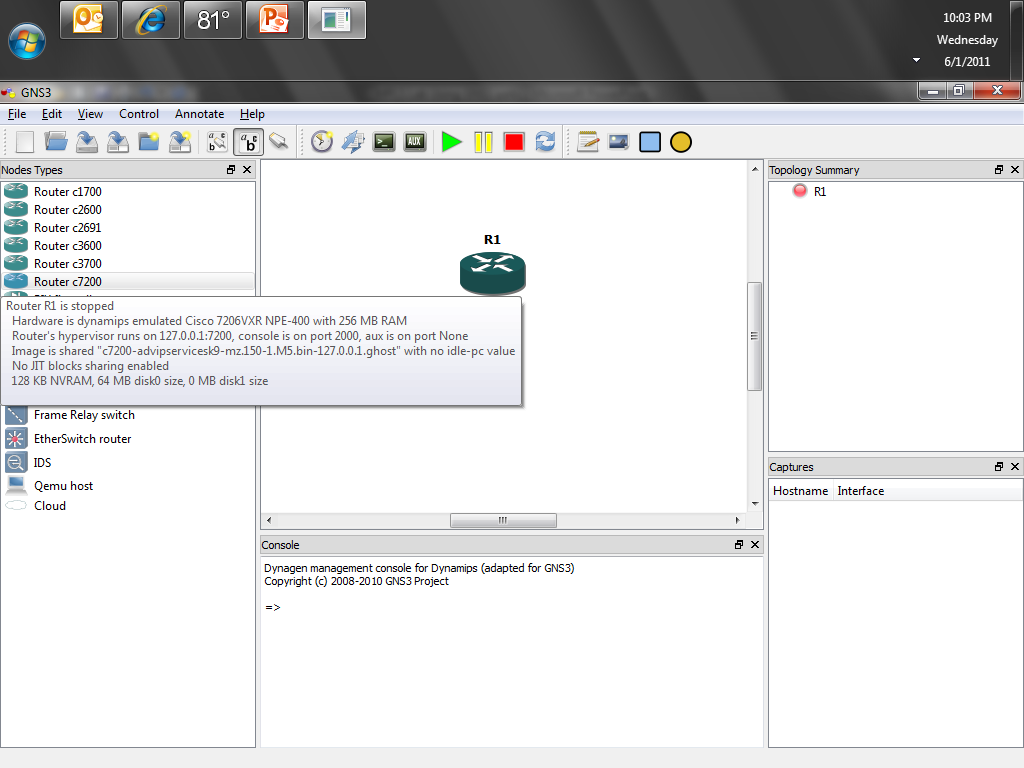 77
Copyright 2011 Kenneth M. Chipps Ph.D. www.chipps.com
Sample Network Emulation
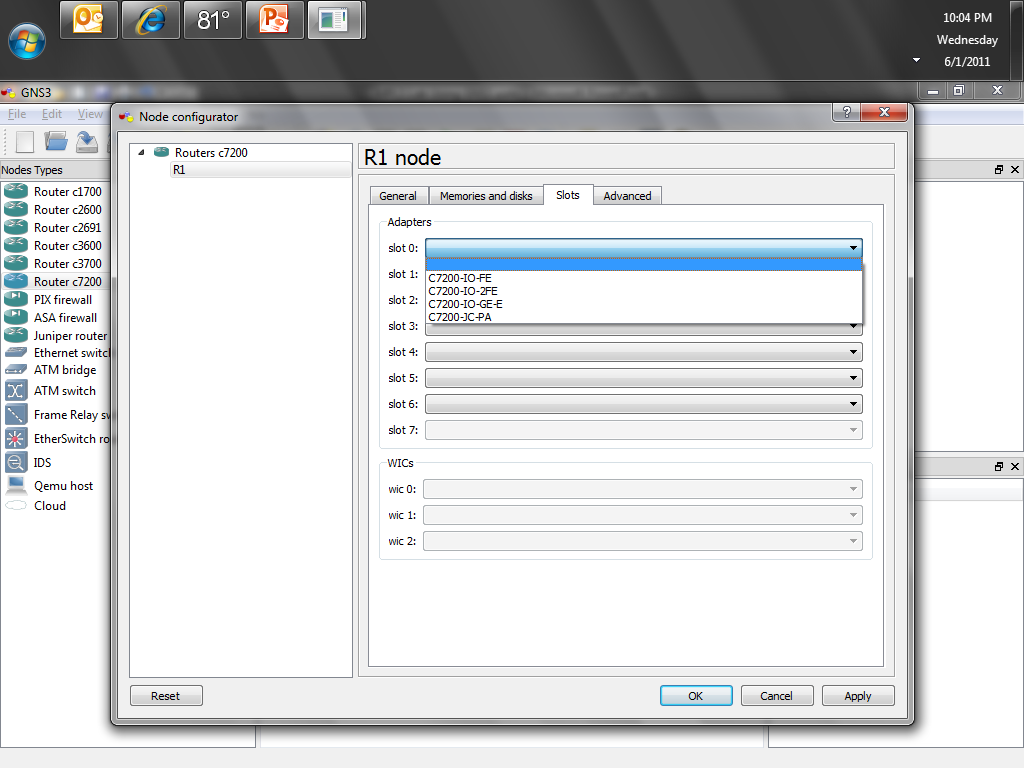 78
Copyright 2011 Kenneth M. Chipps Ph.D. www.chipps.com
Sample Network Emulation
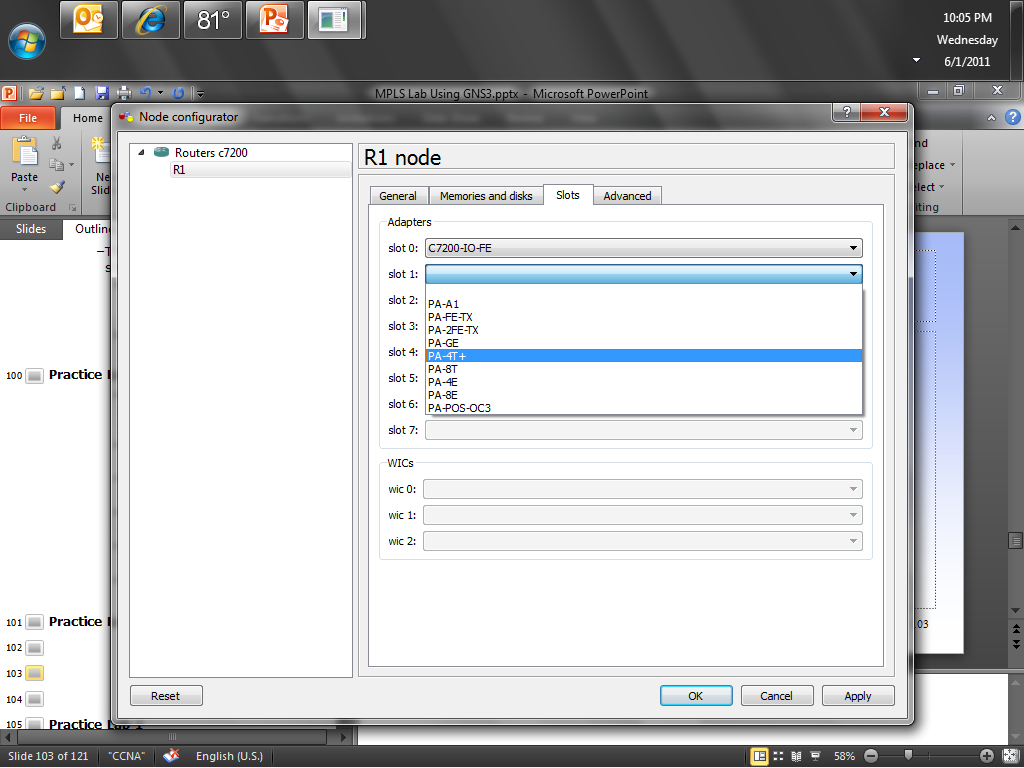 79
Copyright 2011 Kenneth M. Chipps Ph.D. www.chipps.com
Sample Network Emulation
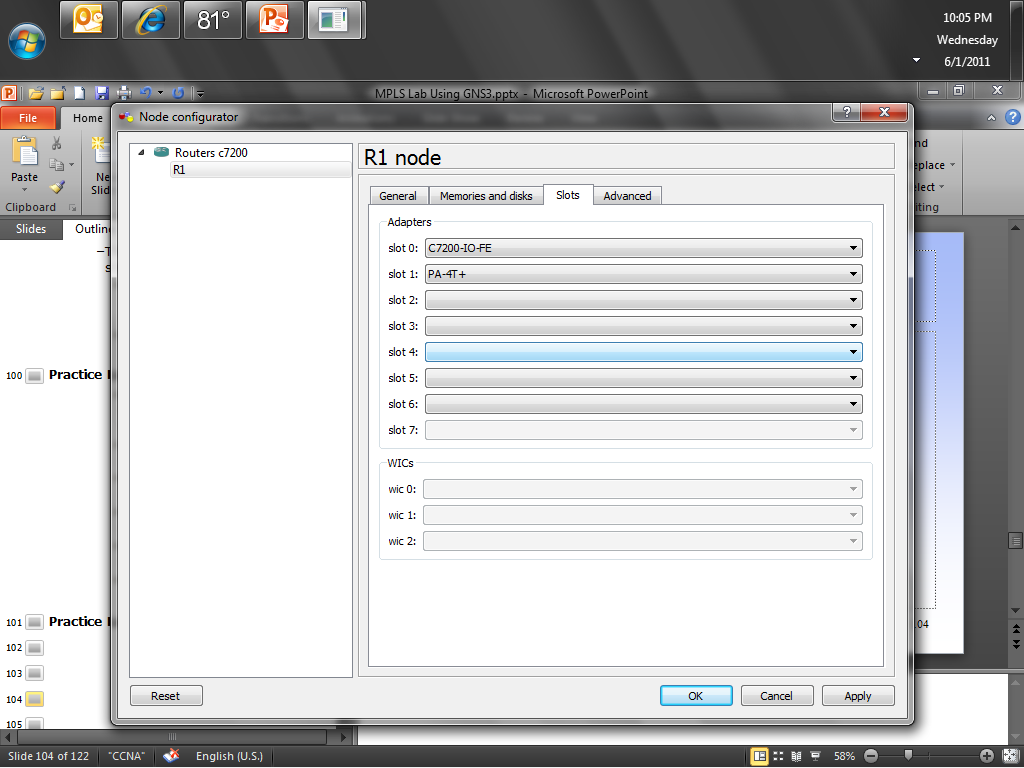 80
Copyright 2011 Kenneth M. Chipps Ph.D. www.chipps.com
Sample Network Emulation
Start the router by right clicking on the router and selecting
Start
81
Copyright 2011 Kenneth M. Chipps Ph.D. www.chipps.com
Sample Network Emulation
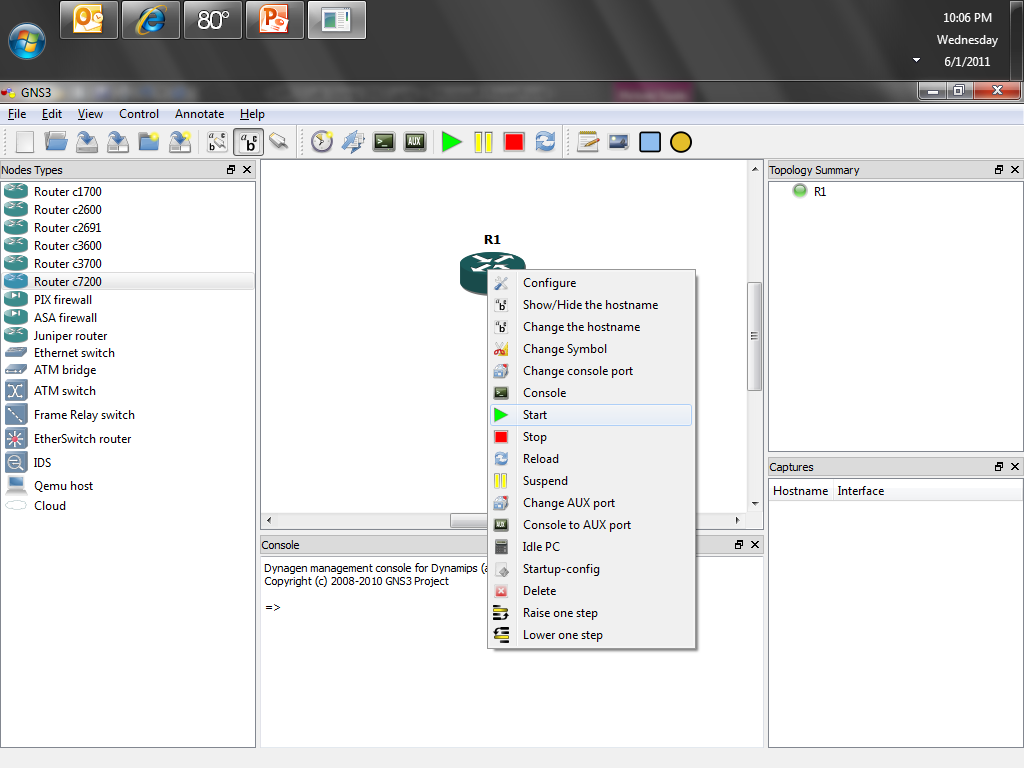 82
Copyright 2011 Kenneth M. Chipps Ph.D. www.chipps.com
Sample Network Emulation
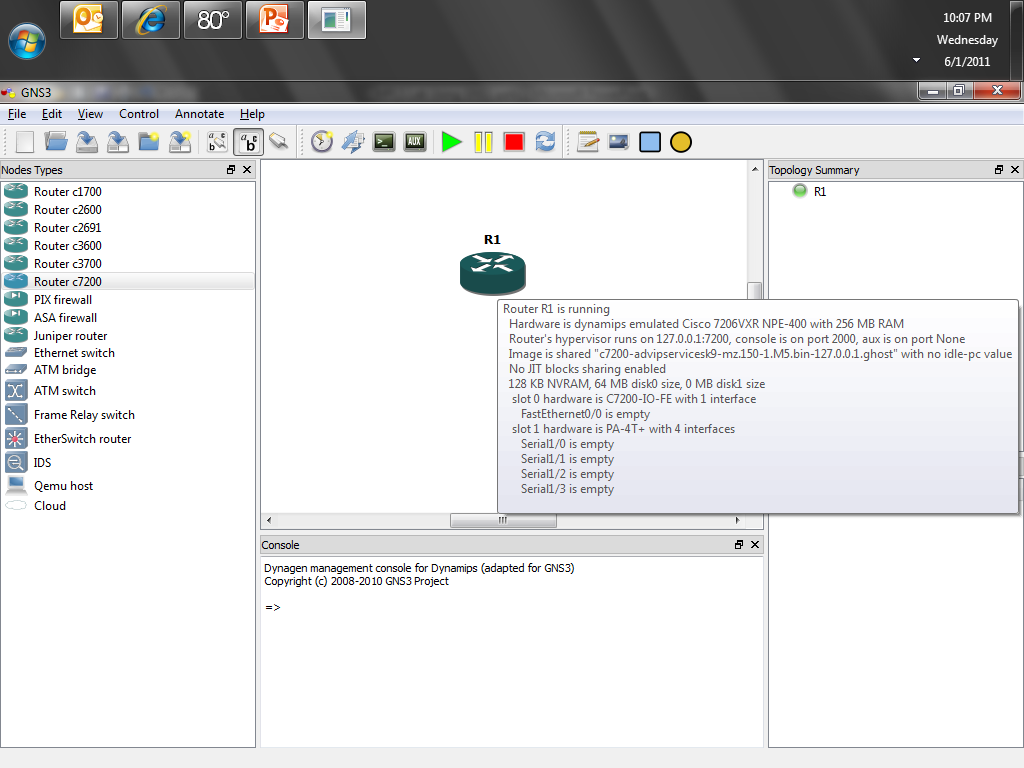 83
Copyright 2011 Kenneth M. Chipps Ph.D. www.chipps.com
Sample Network Emulation
Now access the command line of the IOS by right clicking on the router and selecting
Console
84
Copyright 2011 Kenneth M. Chipps Ph.D. www.chipps.com
Sample Network Emulation
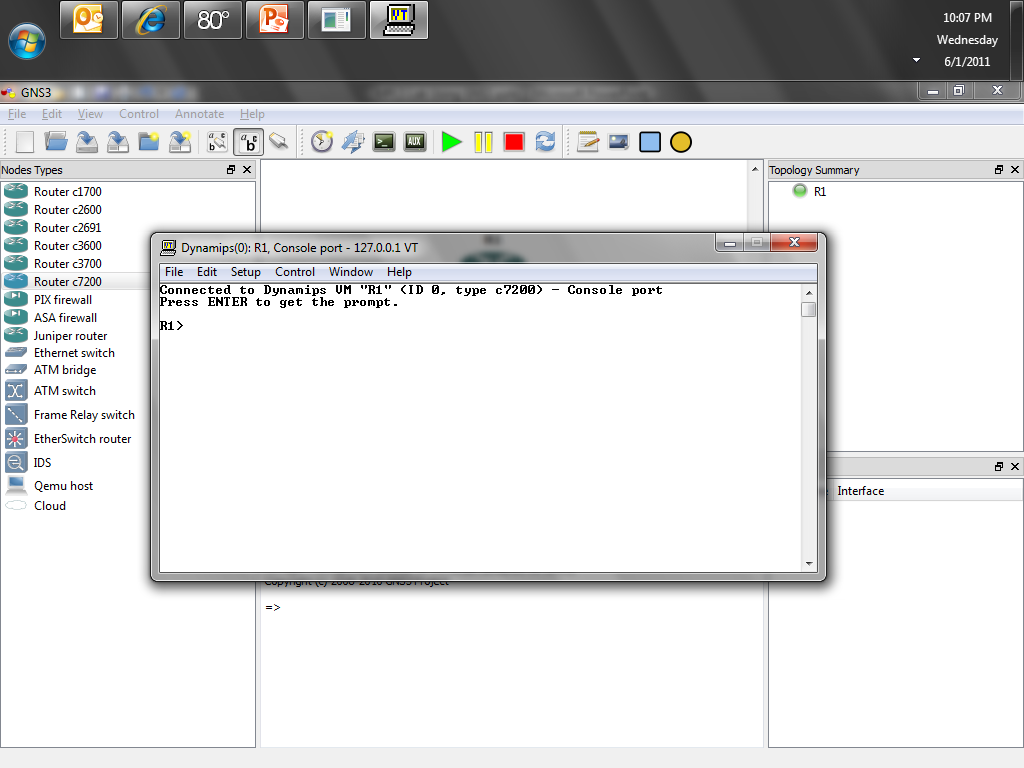 85
Copyright 2011 Kenneth M. Chipps Ph.D. www.chipps.com
Sample Network Emulation
Look around as you would do on any Cisco router
86
Copyright 2011 Kenneth M. Chipps Ph.D. www.chipps.com
Adjust the Balance
Another digression
When the first lab is done a setting needs to be adjusted so that Dynamips does not use up all of the resources of the computer it is running on
This should be done with just one router in place
87
Copyright 2011 Kenneth M. Chipps Ph.D. www.chipps.com
Adjust the Balance
To do this
Right-click the router and choose Idle PC
GNS3 will spend a moment calculating an Idle PC value before presenting the screen to the right
If you click the drop-down arrow, you see a list of possible idlepc values
Potentially better idlepc values are marked with an asterisk
Choose one of the values with an asterisk and click OK
88
Copyright 2011 Kenneth M. Chipps Ph.D. www.chipps.com
Adjust the Balance
You’ll receive a confirmation that the idlepc value has been applied
89
Copyright 2011 Kenneth M. Chipps Ph.D. www.chipps.com
Adjust the Balance
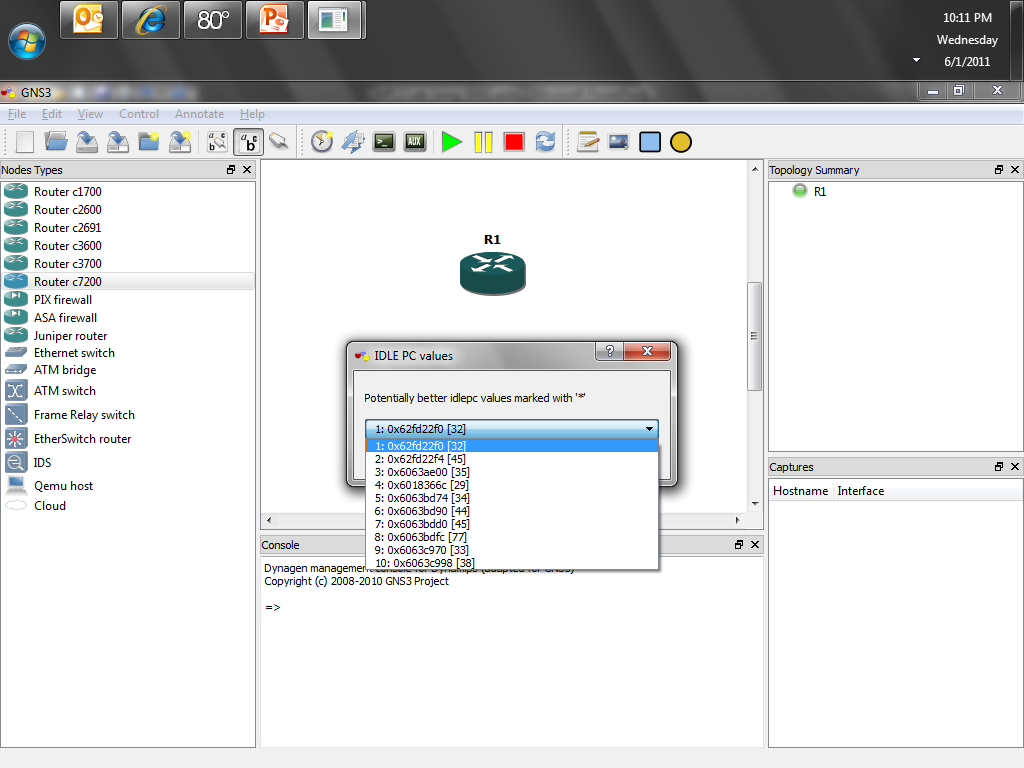 90
Copyright 2011 Kenneth M. Chipps Ph.D. www.chipps.com
Adjust the Balance
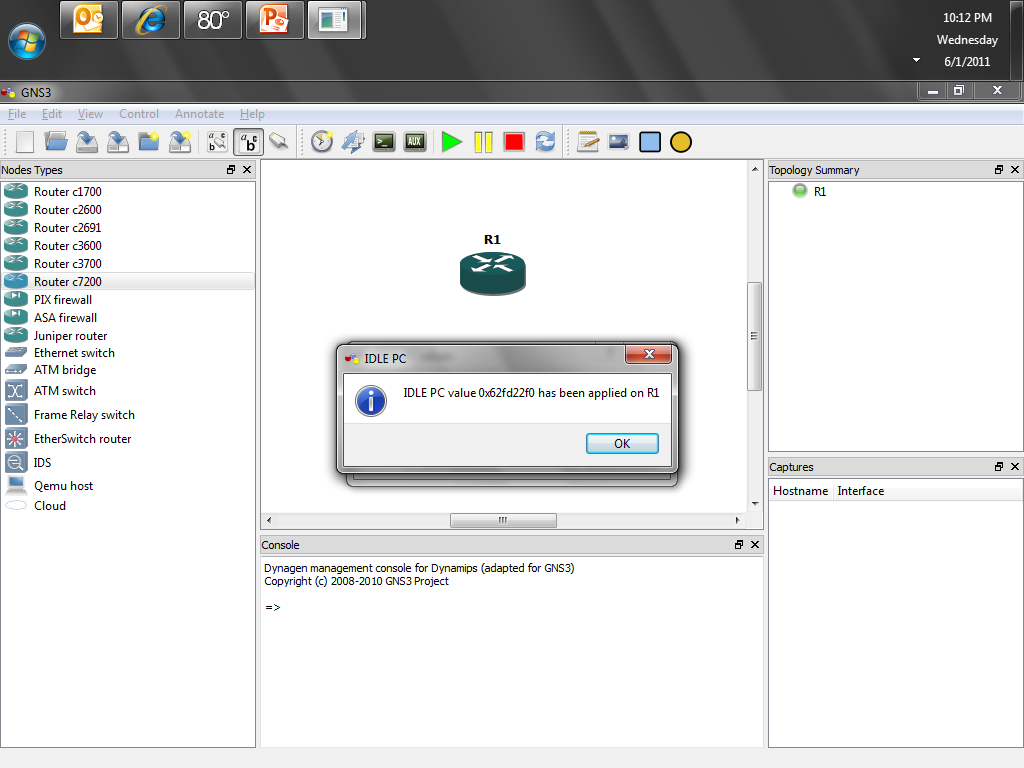 91
Copyright 2011 Kenneth M. Chipps Ph.D. www.chipps.com
Adjust the Balance
If you choose IOS images and hypervisors on the Edit menu, and doubleclick on the image under the IOS Images tab, you’ll see the new idlepc value displayed under Settings
You may repeat this process to find the value that reduces CPU usage the most
92
Copyright 2011 Kenneth M. Chipps Ph.D. www.chipps.com
Adjust the Balance
To observe CPU usage in Windows, press Ctrl+ALT+DEL and choose Task Manager
Click on the Performance tab to view CPU usage
You will observe that without an idlepc value, CPU usage will be at or near 100%, but with an idlepc value, CPU usage will drop to a very low value
93
Copyright 2011 Kenneth M. Chipps Ph.D. www.chipps.com
Sample Network Emulation
You may now return to your client window to use your router
You are actually running the Cisco IOS that you found
All commands supported by the IOS are available
Remember earlier we chose a FastEthernet adapter and a four-port serial adapter
94
Copyright 2011 Kenneth M. Chipps Ph.D. www.chipps.com
Sample Network Emulation
If you issue the show ip interface brief command, you’ll see the designations for these ports on the router
Exit GNS3
95
Copyright 2011 Kenneth M. Chipps Ph.D. www.chipps.com
Sample Network Emulation
Although a single router is useful to get familiar with commands, it would be nice to build more complex topologies
With GNS3 very complex topologies may be built
Let’s build a topology with three routers
96
Copyright 2011 Kenneth M. Chipps Ph.D. www.chipps.com
Name the Project
The next time GNS3 is started it will ask for a project name
Start GNS3
You can name a project if you wish or click Cancel
97
Copyright 2011 Kenneth M. Chipps Ph.D. www.chipps.com
Name the Project
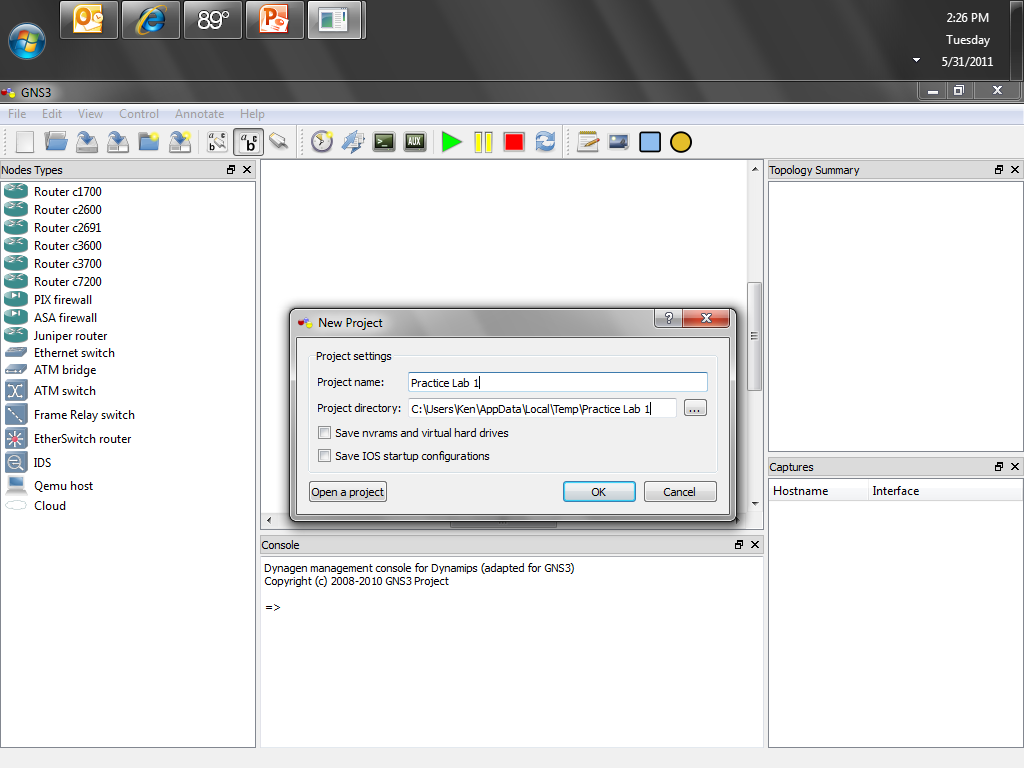 98
Copyright 2011 Kenneth M. Chipps Ph.D. www.chipps.com
Sample Network Emulation
Drag three routers running an IOS you have configured into the workspace
Right-click each router and choose Configure under the Slots tab, include a FastEthernet adapter and PA-4T serial adapter
Now we’re ready to connect the routers together
99
Copyright 2011 Kenneth M. Chipps Ph.D. www.chipps.com
Sample Network Emulation
Click the Add a link button on the toolbar at the top
100
Copyright 2011 Kenneth M. Chipps Ph.D. www.chipps.com
Sample Network Emulation
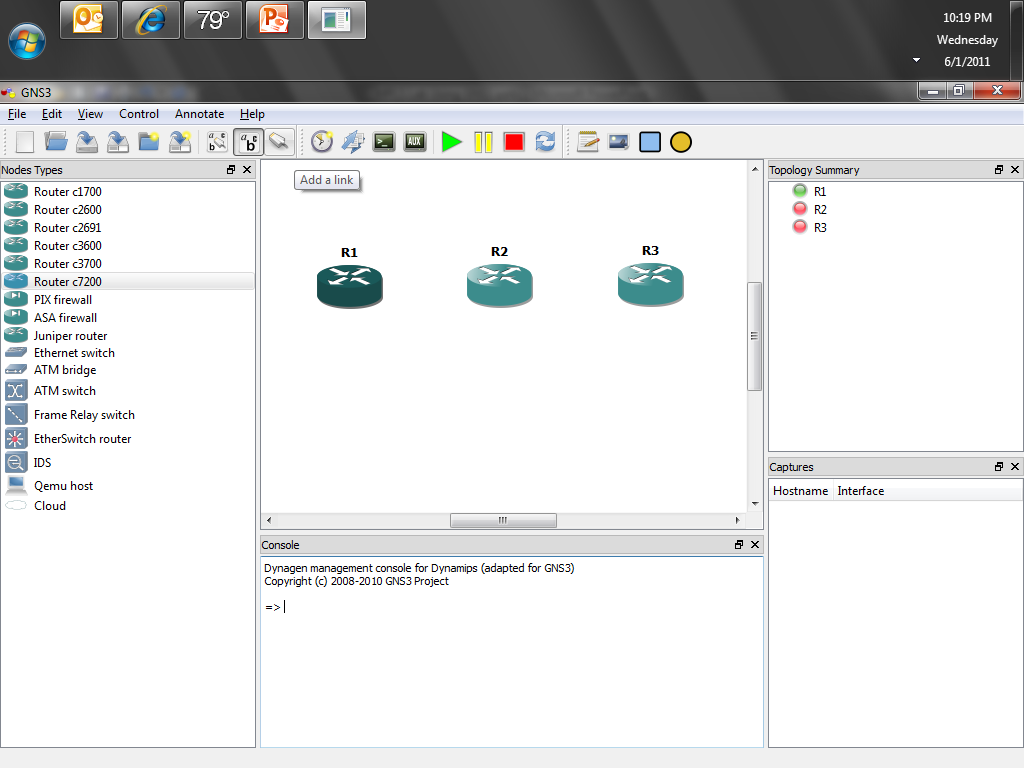 101
Copyright 2011 Kenneth M. Chipps Ph.D. www.chipps.com
Sample Network Emulation
Choose Manual from the drop-down menu
Your cursor will change to a cross
Click on R1 and select s1/0 – then click on R1 and select s1/0
Click on R2 again and select s1/1 – then click on R3 and select s1/1
102
Copyright 2011 Kenneth M. Chipps Ph.D. www.chipps.com
Sample Network Emulation
Now click the Add a link button again, it looks like a red stop sign with an X
After clicking on it, the icon will change back to a connector look
Notice the right-pane call Topology Summary
Your connections are now available for viewing by clicking beside each router
103
Copyright 2011 Kenneth M. Chipps Ph.D. www.chipps.com
Sample Network Emulation
Configure the routers
Then test the connectivity
104
Copyright 2011 Kenneth M. Chipps Ph.D. www.chipps.com
Sample Network Model
Application testing, simulation, and emulation work well for basic network designs
For more complex ones a network modeling tool such as Opnet is needed to validate the design before deployment
Let’s see how Opnet works
105
Copyright 2011 Kenneth M. Chipps Ph.D. www.chipps.com
Sample Network Model
To illustrate how to use IT Guru let’s create a Sample Network Model with one scenario
Select
File
New
106
Copyright 2006-2008 Kenneth M. Chipps Ph.D. www.chipps.com
Sample Network Model
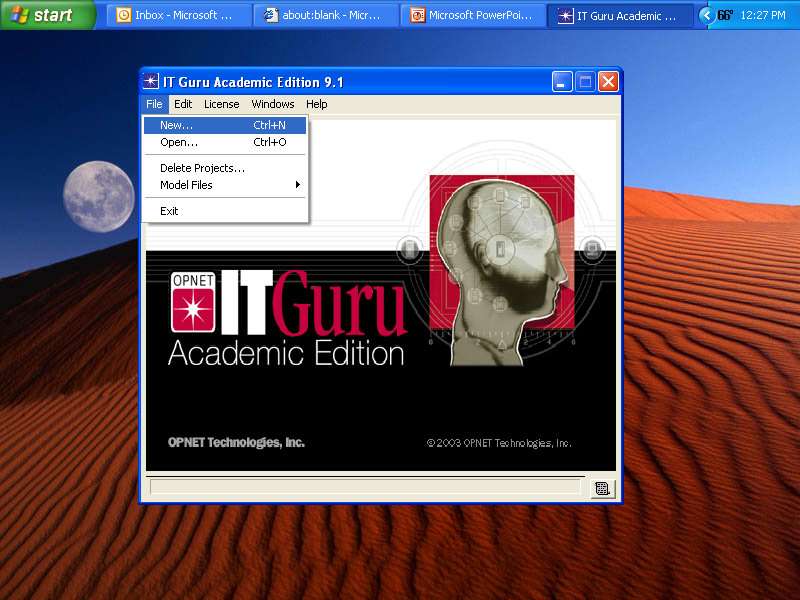 107
Copyright 2006-2008 Kenneth M. Chipps Ph.D. www.chipps.com
Sample Network Model
The Project screen appears
Although there are other options in the drop down box, Project is the only one commonly used
Click
OK
108
Copyright 2006-2008 Kenneth M. Chipps Ph.D. www.chipps.com
Sample Network Model
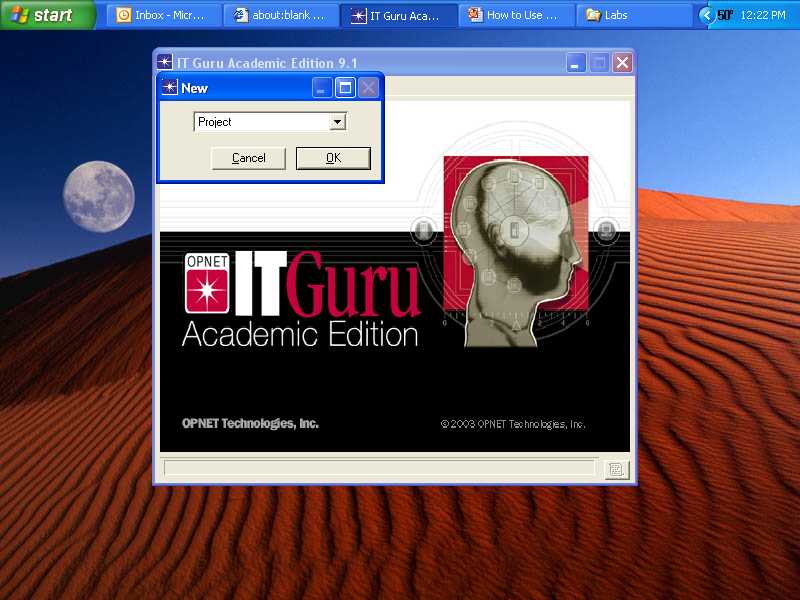 109
Copyright 2006-2008 Kenneth M. Chipps Ph.D. www.chipps.com
Sample Network Model
On this screen you may name the project
You may also name the scenario
Spaces are not allowed
Click
OK
110
Copyright 2006-2008 Kenneth M. Chipps Ph.D. www.chipps.com
Sample Network Model
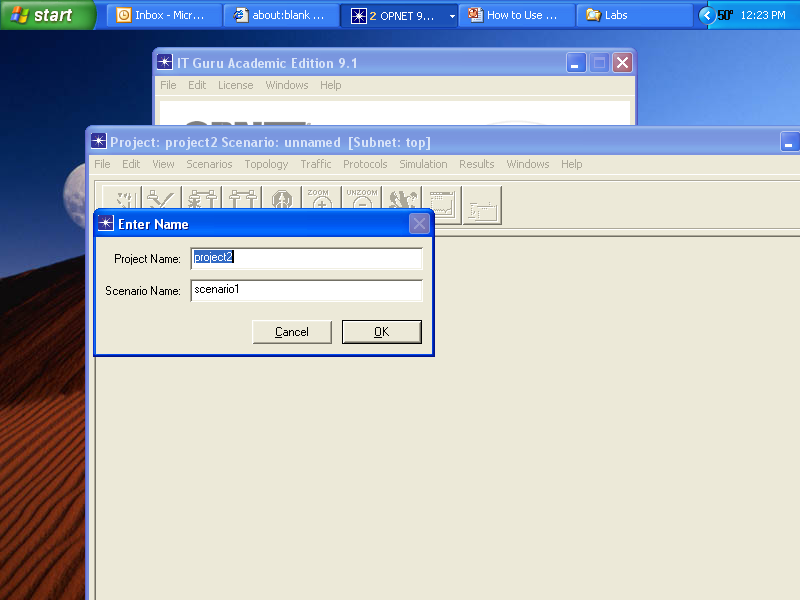 111
Copyright 2006-2008 Kenneth M. Chipps Ph.D. www.chipps.com
Sample Network Model
On the next screen, Startup Wizard: Initial Topology, commonly the default Create Empty Scenario is used
Click
Next
112
Copyright 2006-2008 Kenneth M. Chipps Ph.D. www.chipps.com
Sample Network Model
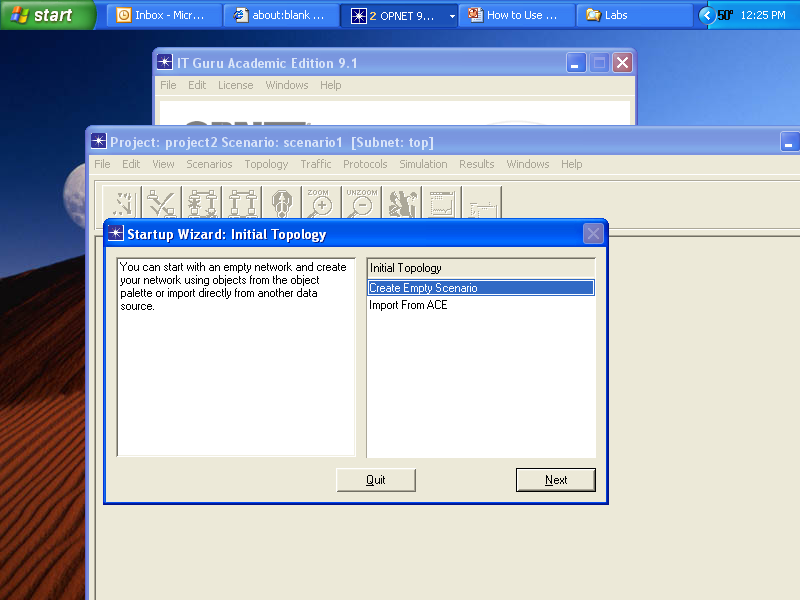 113
Copyright 2006-2008 Kenneth M. Chipps Ph.D. www.chipps.com
Startup Wizard
The Startup Wizard is used to create the basic layout of the network
The elements it uses are
Define the network’s scale such as the world or an office
Define the size of the area in which the network will function, such as the US or a certain size office
Select a palette that will provide the objects
114
Copyright 2006-2008 Kenneth M. Chipps Ph.D. www.chipps.com
Sample Network Model
On this screen select the scale of the network
For this example use the Office
Click
Next
115
Copyright 2006-2008 Kenneth M. Chipps Ph.D. www.chipps.com
Sample Network Model
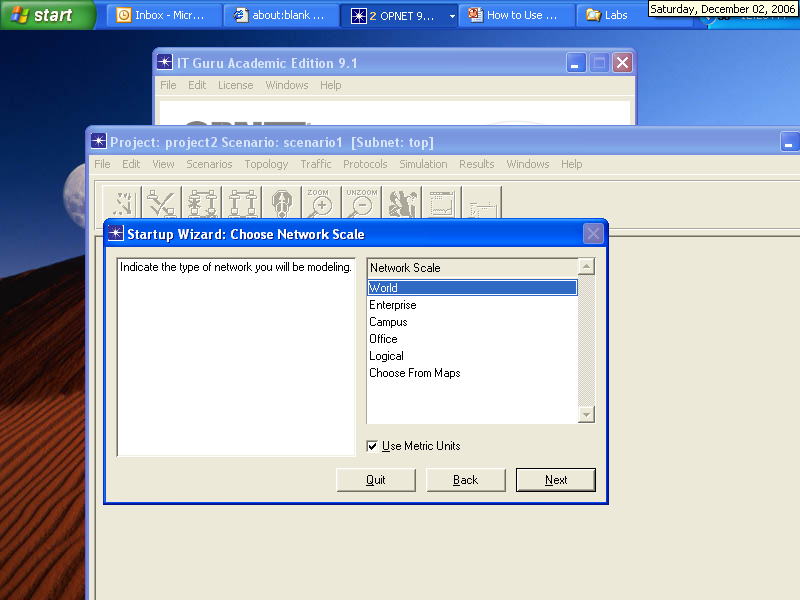 116
Copyright 2006-2008 Kenneth M. Chipps Ph.D. www.chipps.com
Sample Network Model
Set the size of the network just specified
For this example use 100 by 100 meters
Click
Next
117
Copyright 2006-2008 Kenneth M. Chipps Ph.D. www.chipps.com
Sample Network Model
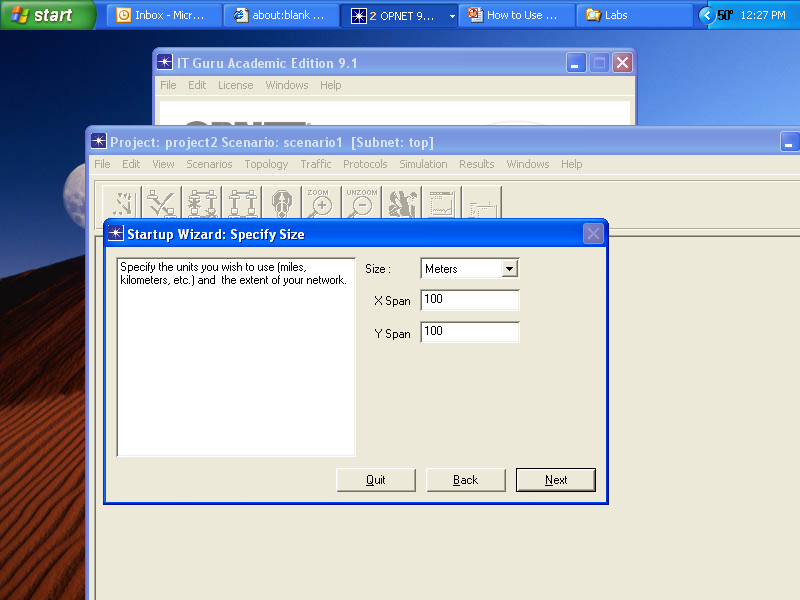 118
Copyright 2006-2008 Kenneth M. Chipps Ph.D. www.chipps.com
Sample Network Model
Select the Palette contents
The Palette holds the icons for the elements that can be dragged and dropped onto the network space just created
There are a large number of these
It is best to add the ones you think might be useful based on the name of the Palette
119
Copyright 2006-2008 Kenneth M. Chipps Ph.D. www.chipps.com
Sample Network Model
Then experience will tell you which ones are most useful to your situation
The basic ones are
120
Copyright 2006-2008 Kenneth M. Chipps Ph.D. www.chipps.com
Cisco
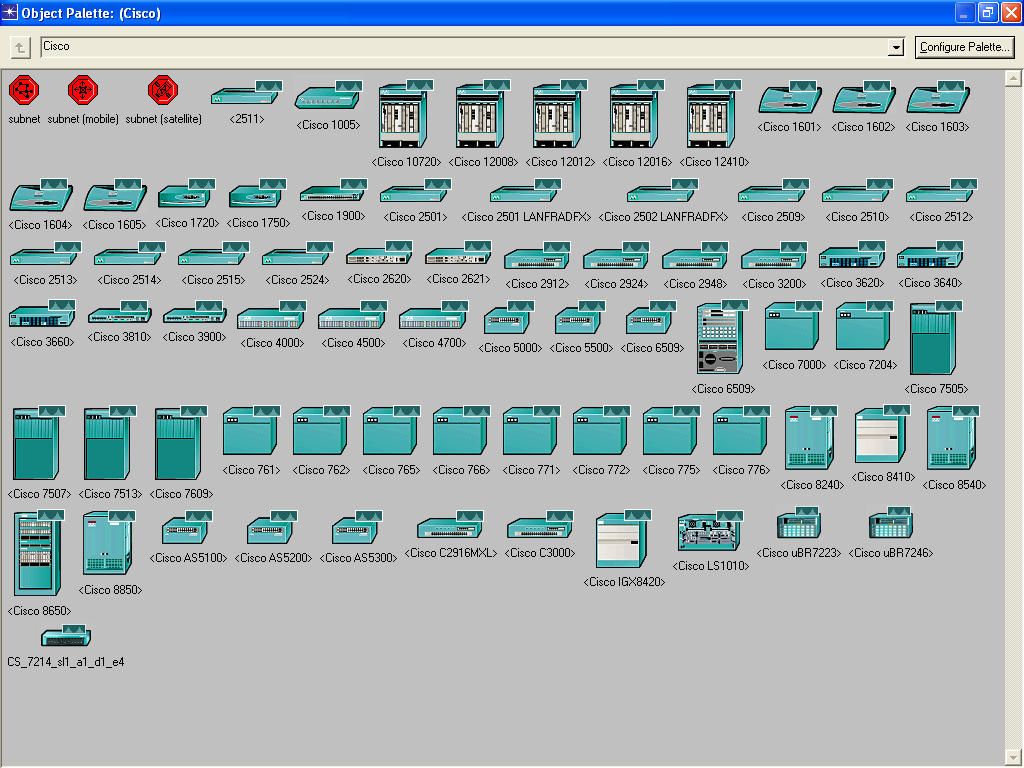 121
Copyright 2006-2008 Kenneth M. Chipps Ph.D. www.chipps.com
Client Server
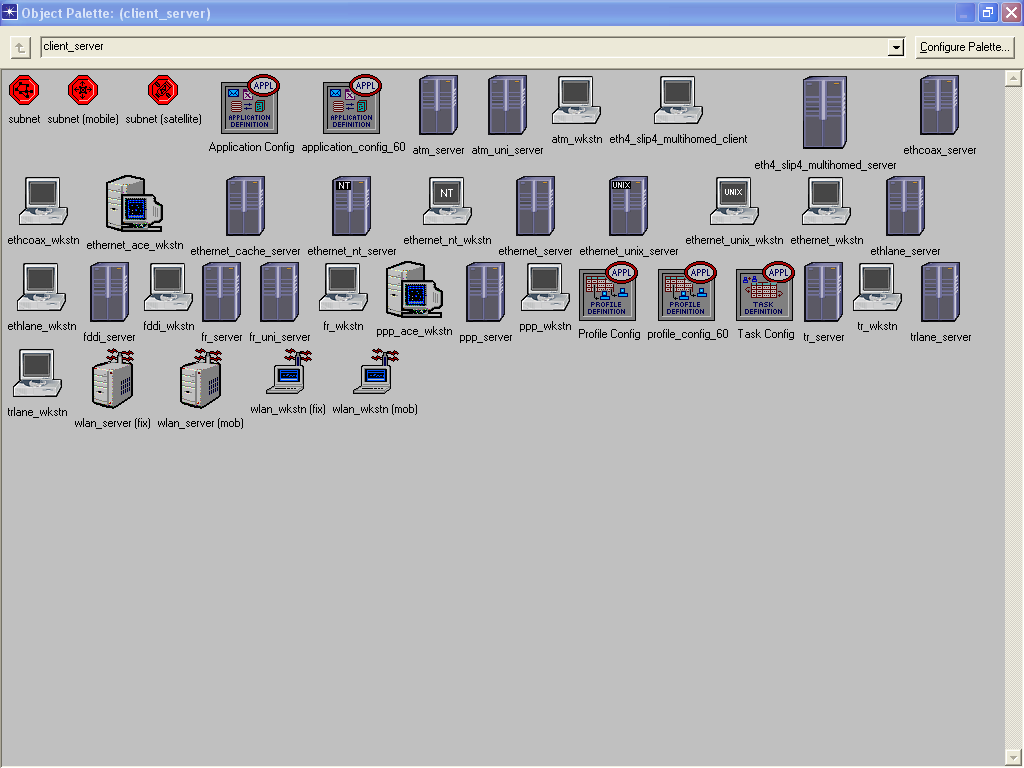 122
Copyright 2006-2008 Kenneth M. Chipps Ph.D. www.chipps.com
Ethernet
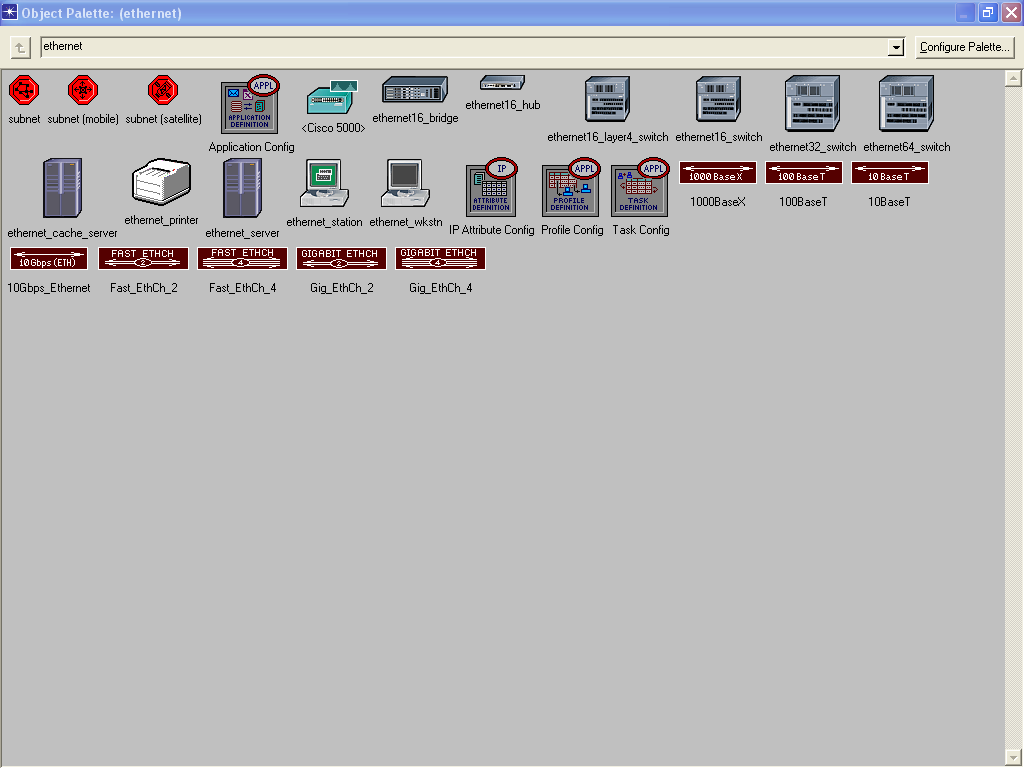 123
Copyright 2006-2008 Kenneth M. Chipps Ph.D. www.chipps.com
Ethernet Advanced
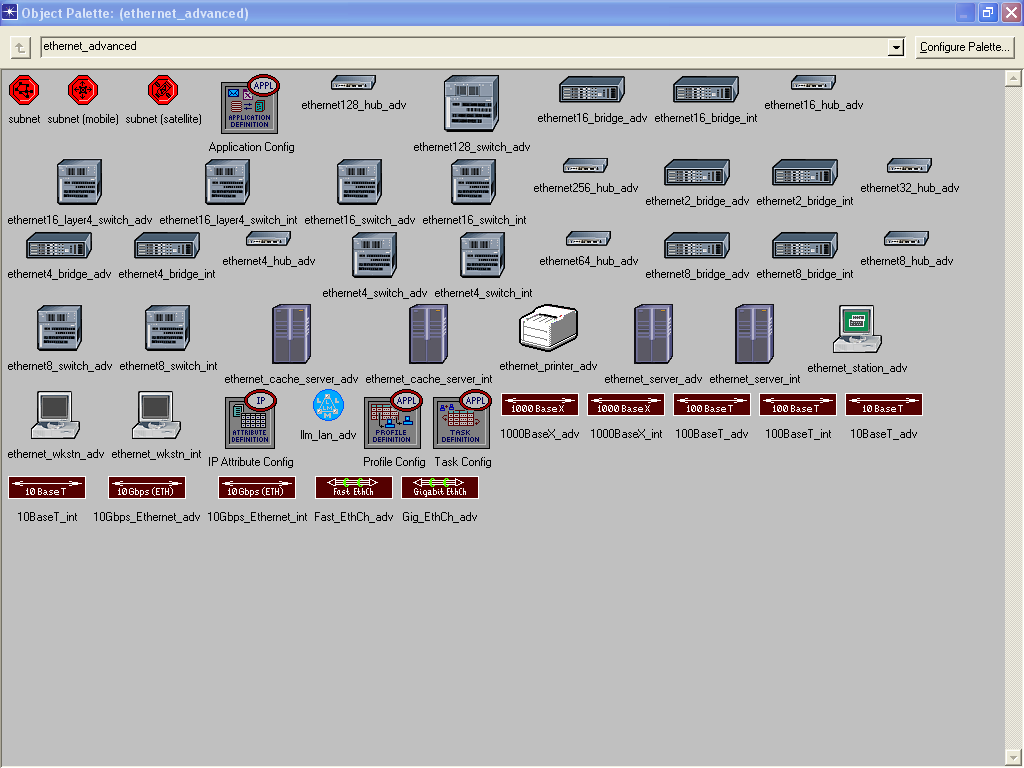 124
Copyright 2006-2008 Kenneth M. Chipps Ph.D. www.chipps.com
Frame Relay
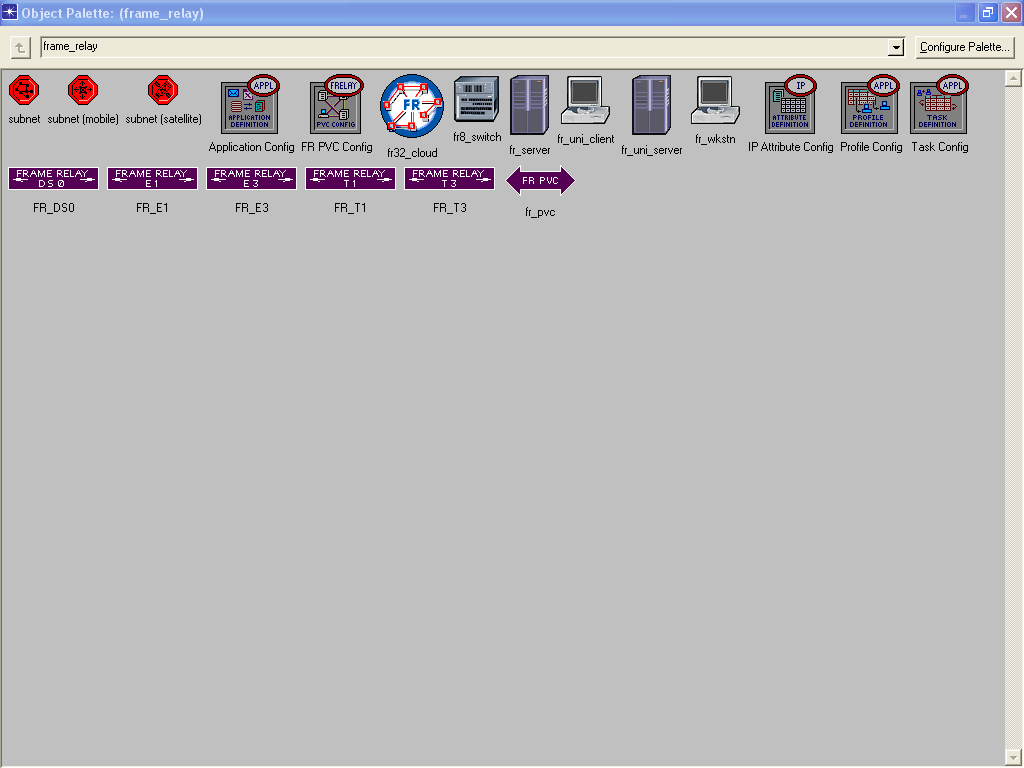 125
Copyright 2006-2008 Kenneth M. Chipps Ph.D. www.chipps.com
Frame Relay Advanced
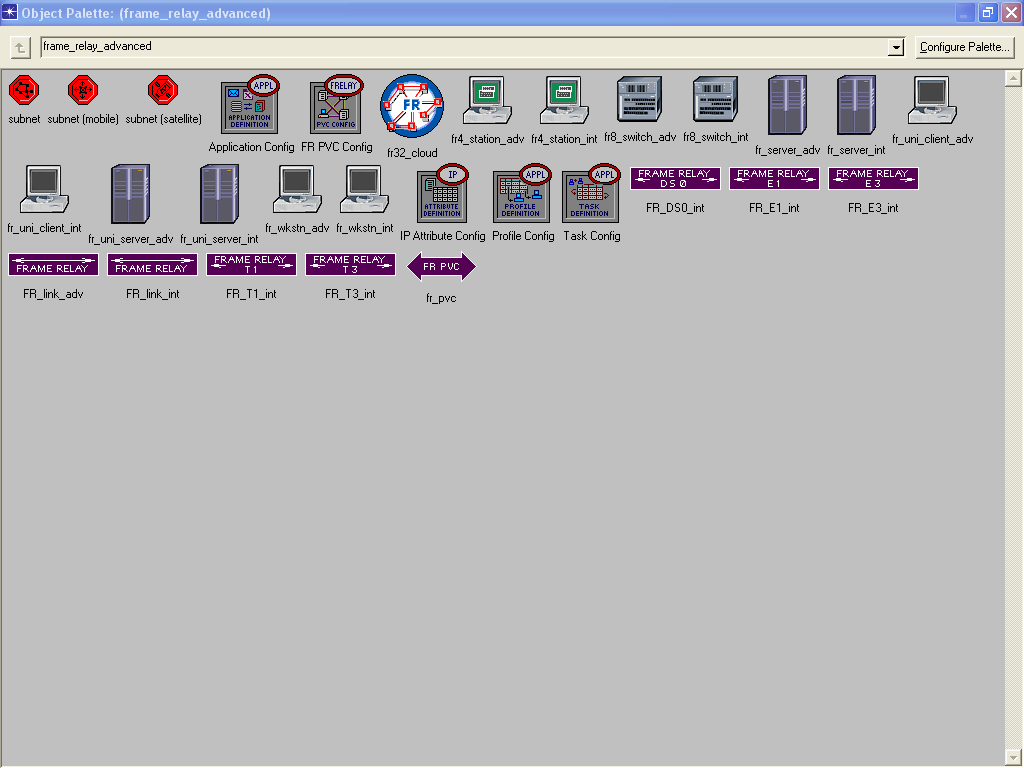 126
Copyright 2006-2008 Kenneth M. Chipps Ph.D. www.chipps.com
Internet Toolbox
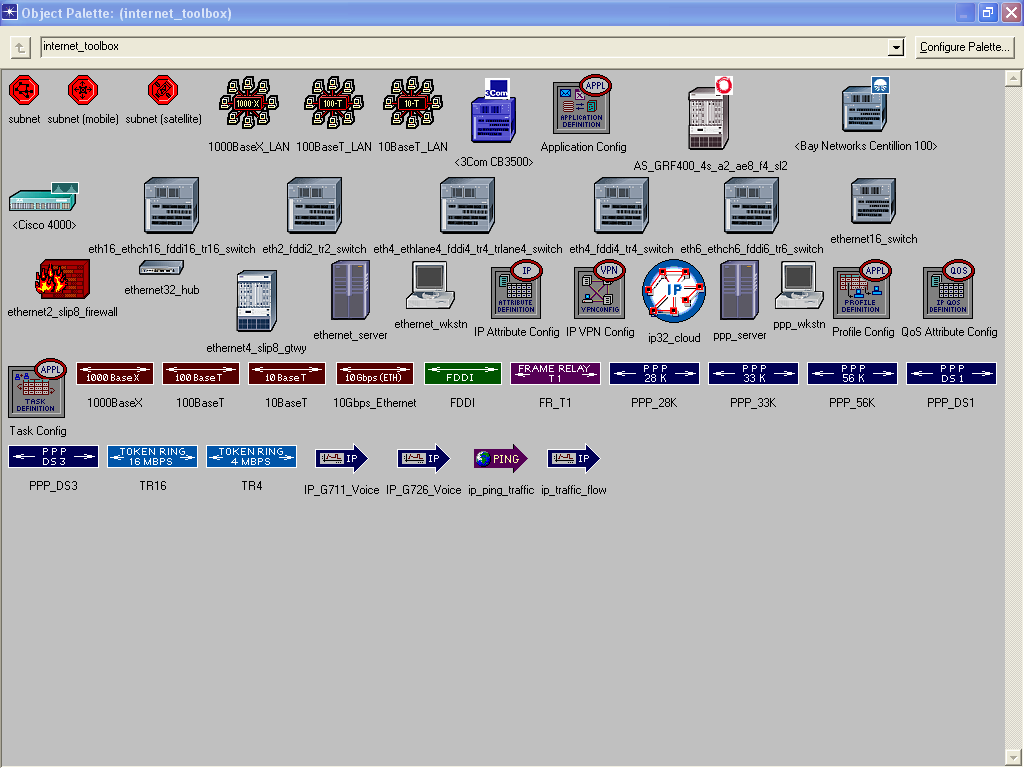 127
Copyright 2006-2008 Kenneth M. Chipps Ph.D. www.chipps.com
LANs
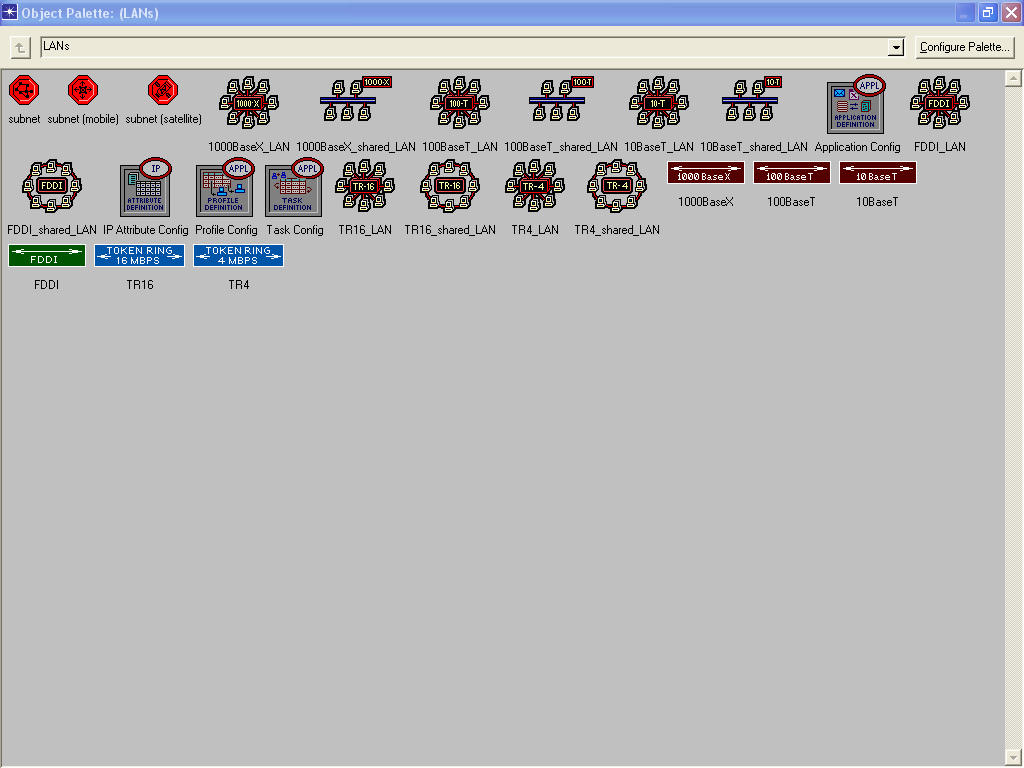 128
Copyright 2006-2008 Kenneth M. Chipps Ph.D. www.chipps.com
Links
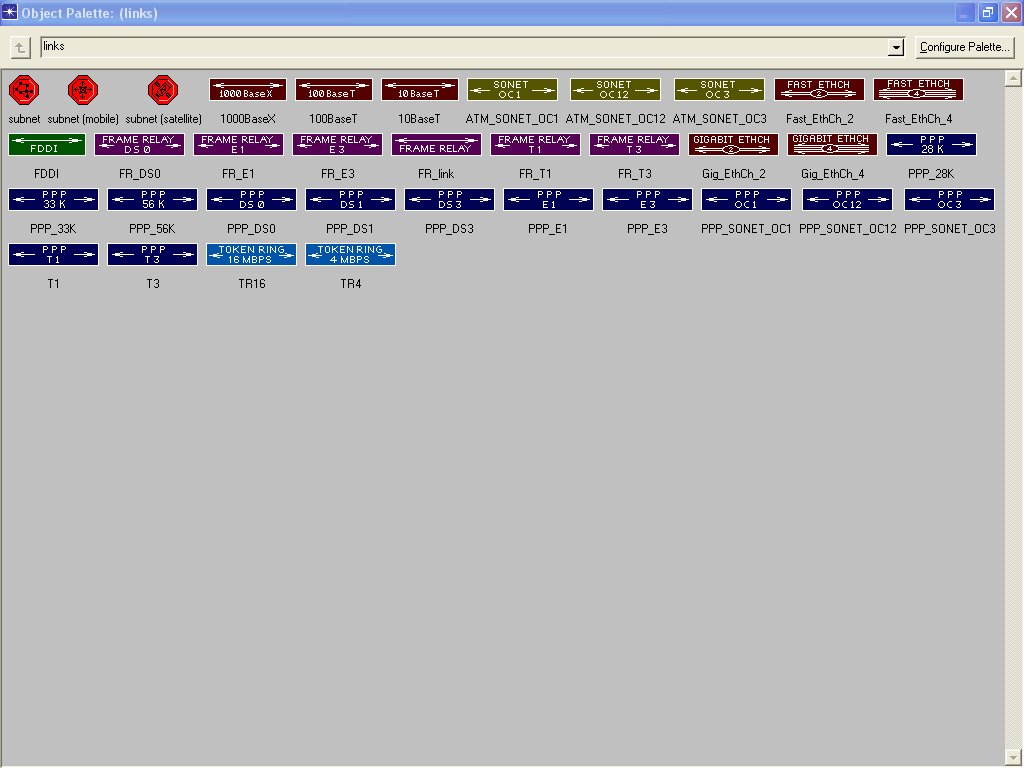 129
Copyright 2006-2008 Kenneth M. Chipps Ph.D. www.chipps.com
Links Advanced
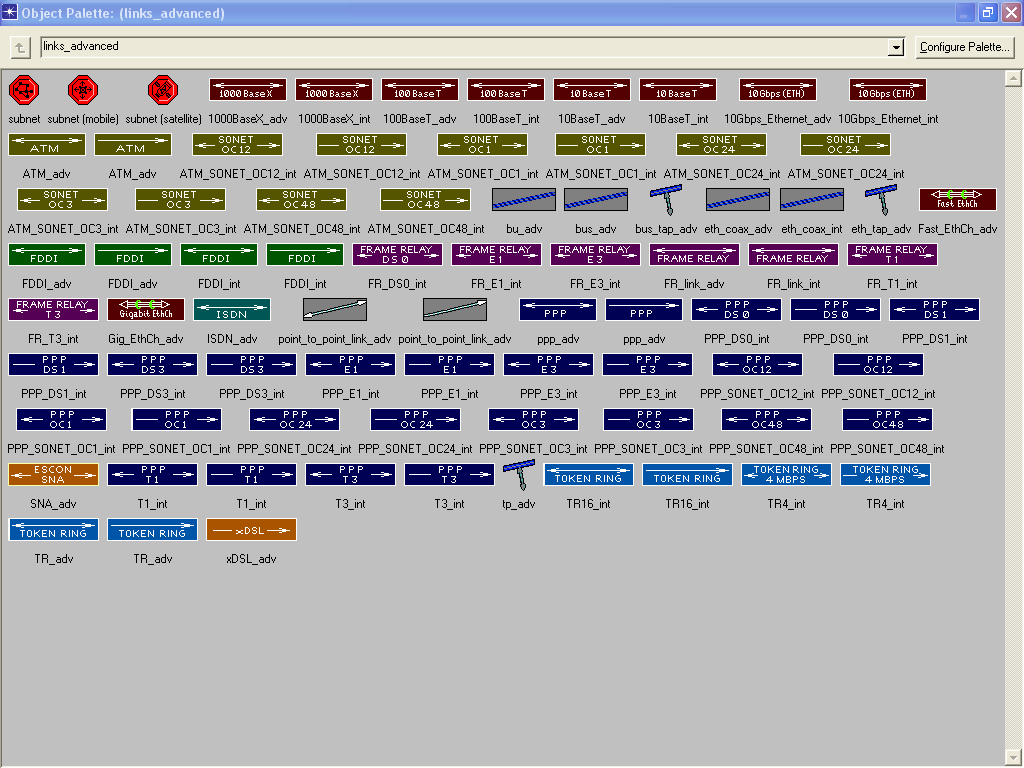 130
Copyright 2006-2008 Kenneth M. Chipps Ph.D. www.chipps.com
Wireless LAN
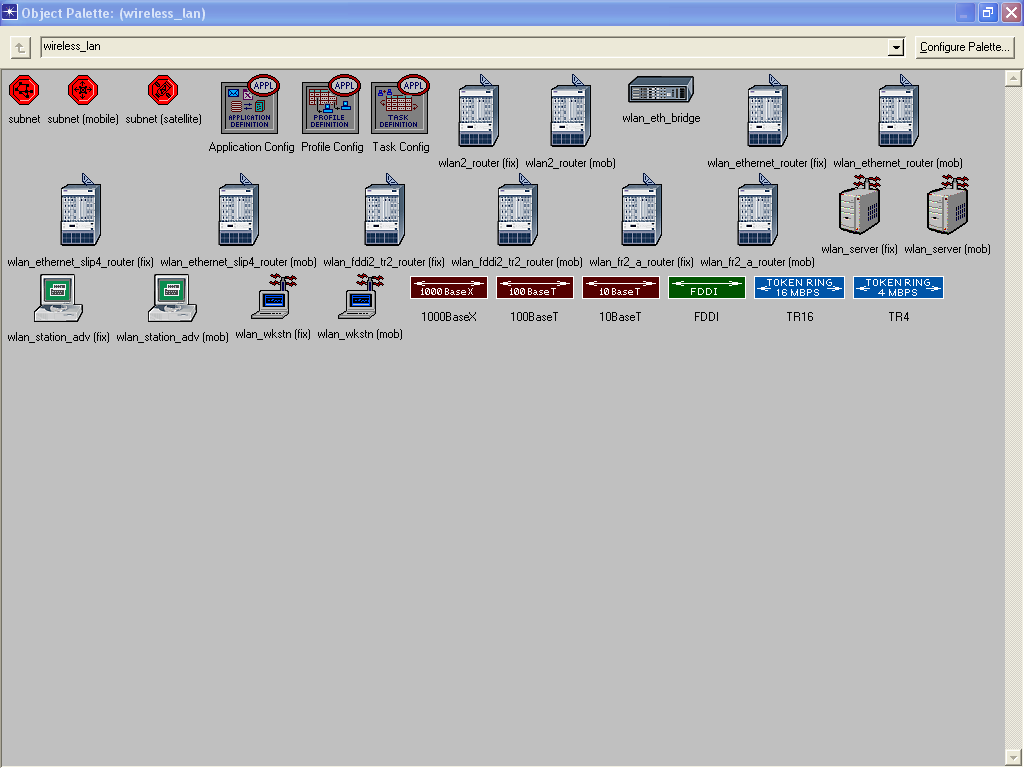 131
Copyright 2006-2008 Kenneth M. Chipps Ph.D. www.chipps.com
Sample Network Model
Once the palette or palettes are selected click
Next
132
Copyright 2006-2008 Kenneth M. Chipps Ph.D. www.chipps.com
Palette List
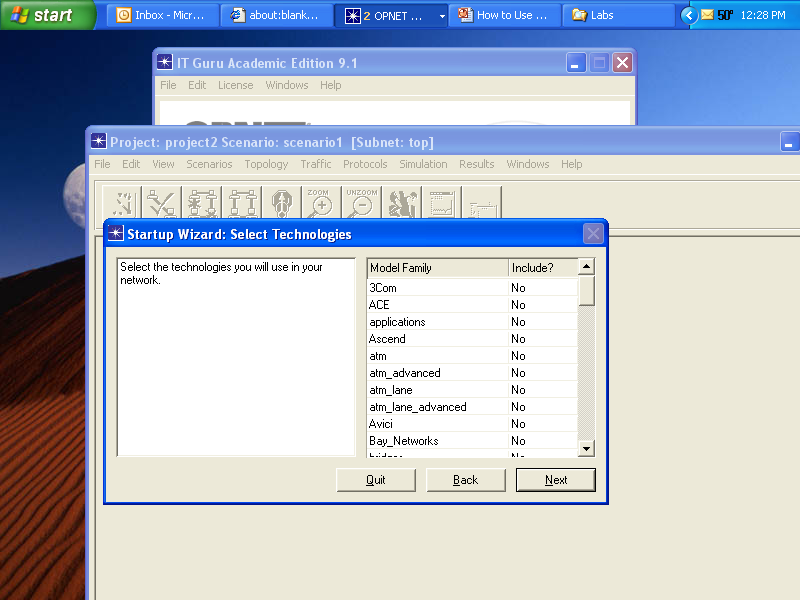 133
Copyright 2006-2008 Kenneth M. Chipps Ph.D. www.chipps.com
Sample Network Model
If you need additional devices other devices can be added to the palette by selecting
Configure Palette
from the Palette window
This produces this list
134
Copyright 2006-2008 Kenneth M. Chipps Ph.D. www.chipps.com
Sample Network Model
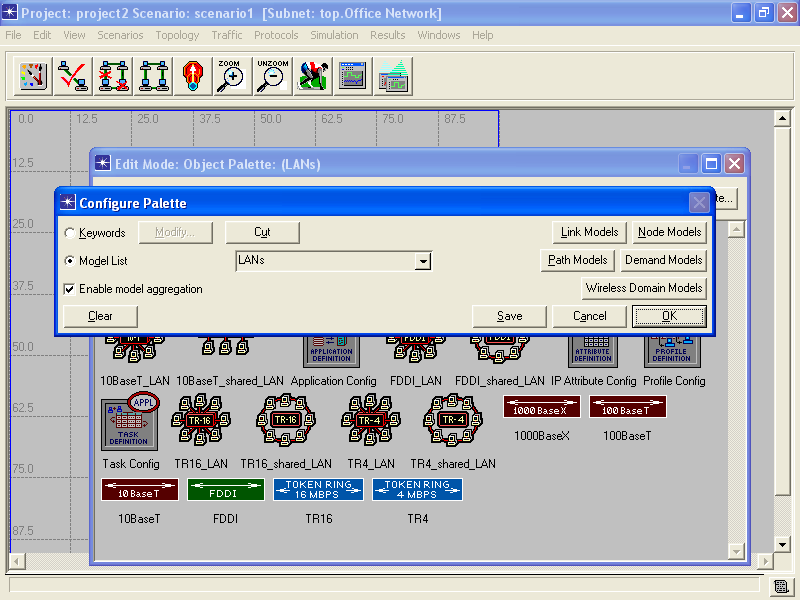 135
Copyright 2006-2008 Kenneth M. Chipps Ph.D. www.chipps.com
Sample Network Model
Then the drop down list can be used to select one or more palettes
The existing palette can be removed by selecting
Clear
136
Copyright 2006-2008 Kenneth M. Chipps Ph.D. www.chipps.com
Sample Network Model
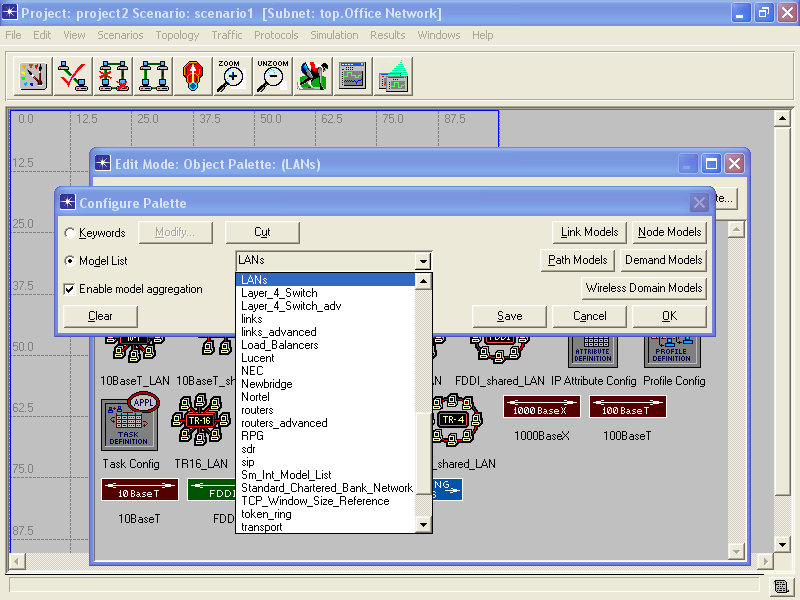 137
Copyright 2006-2008 Kenneth M. Chipps Ph.D. www.chipps.com
Sample Network Model
In this example we will use the Ethernet palette to create a basic LAN
138
Copyright 2006-2008 Kenneth M. Chipps Ph.D. www.chipps.com
Sample Network Model
The Startup Wizard: Review screen appears
If everything is as desired, then click
OK
If not, click
Back
139
Copyright 2006-2008 Kenneth M. Chipps Ph.D. www.chipps.com
Sample Network Model
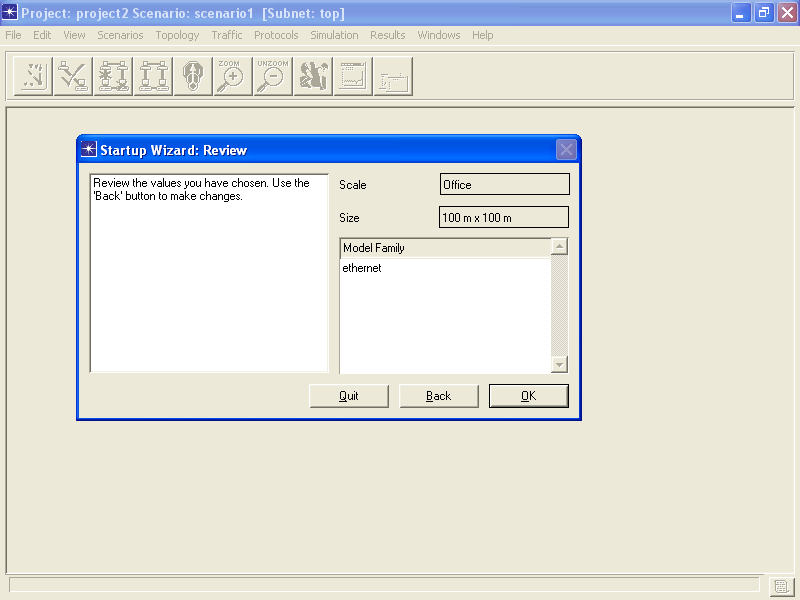 140
Copyright 2006-2008 Kenneth M. Chipps Ph.D. www.chipps.com
Sample Network Model
The workspace with the palette appears
141
Copyright 2006-2008 Kenneth M. Chipps Ph.D. www.chipps.com
Sample Network Model
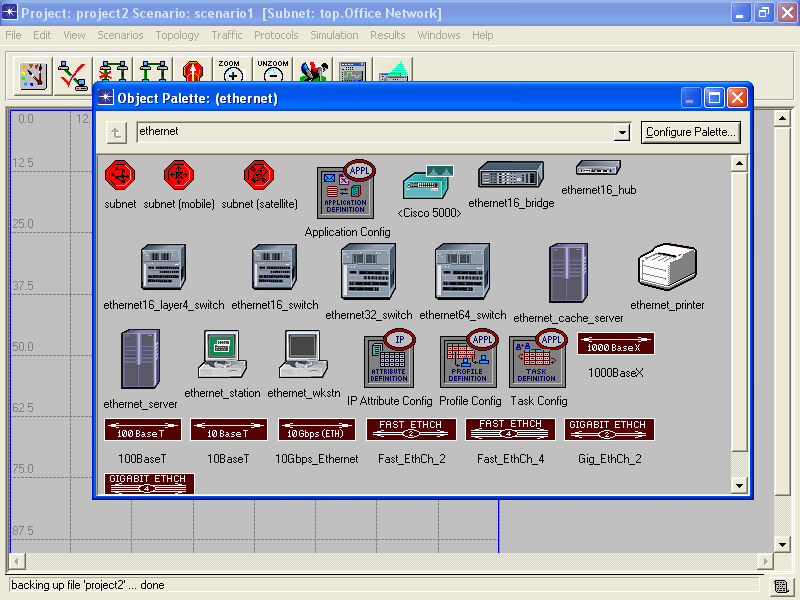 142
Copyright 2006-2008 Kenneth M. Chipps Ph.D. www.chipps.com
Sample Network Model
Notice that the palette often gets in the way of the workspace where the network elements are placed
To remove the palette from the screen click on the 
X box in the window
To return it to the screen click on the Palette button
143
Copyright 2006-2008 Kenneth M. Chipps Ph.D. www.chipps.com
IT Guru Interface
Where is the palette button
Let’s look at the rest of the IT Guru interface
144
Copyright 2006-2008 Kenneth M. Chipps Ph.D. www.chipps.com
IT Guru Interface
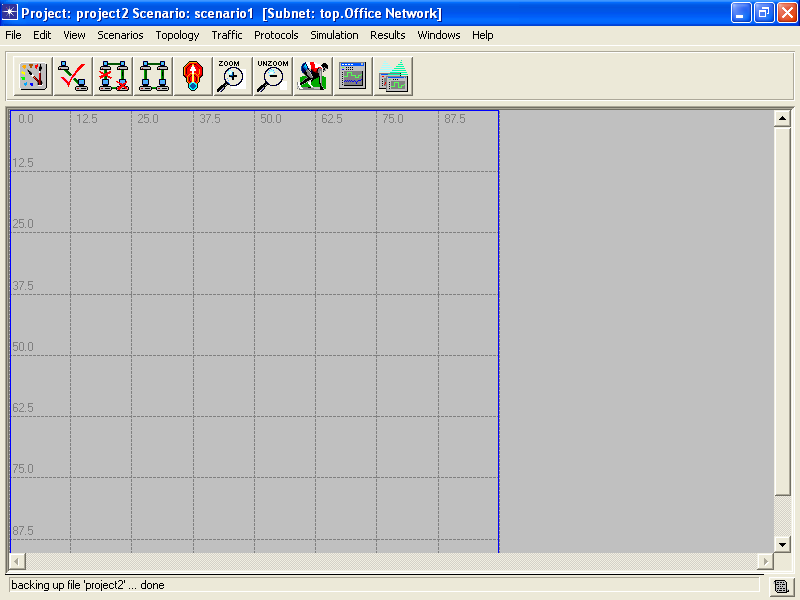 145
Copyright 2006-2008 Kenneth M. Chipps Ph.D. www.chipps.com
Palette Button
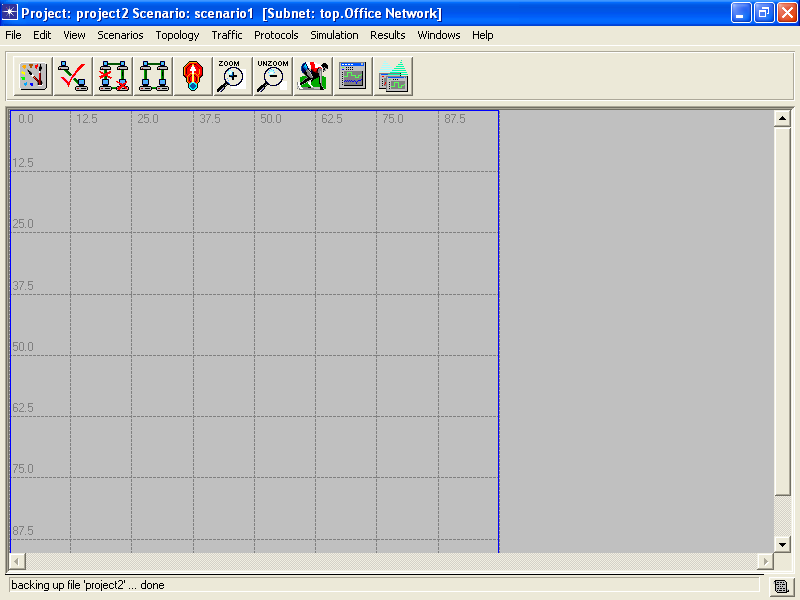 146
Copyright 2006-2008 Kenneth M. Chipps Ph.D. www.chipps.com
Palette Button
This button makes the palette appear, if you removed it from the screen
147
Copyright 2006-2008 Kenneth M. Chipps Ph.D. www.chipps.com
Consistency Button
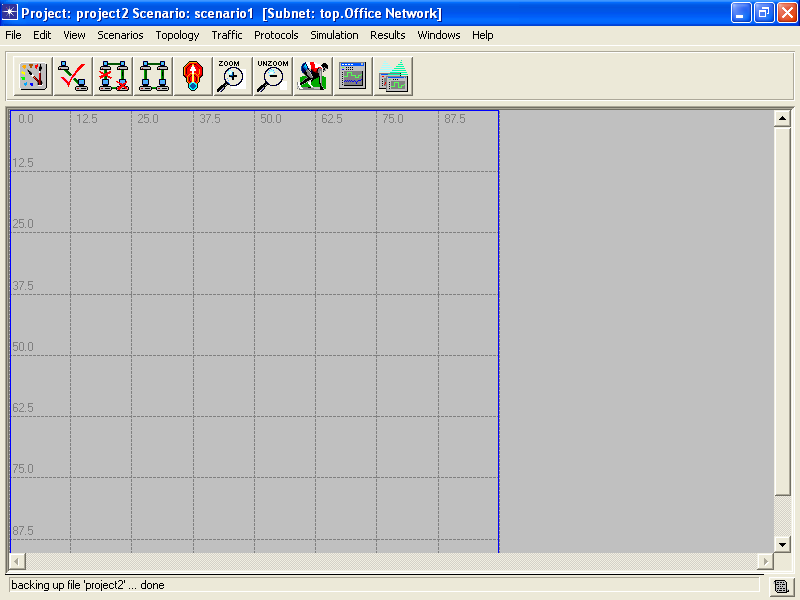 148
Copyright 2006-2008 Kenneth M. Chipps Ph.D. www.chipps.com
Consistency Button
Check consistency of network links
149
Copyright 2006-2008 Kenneth M. Chipps Ph.D. www.chipps.com
Failed Button
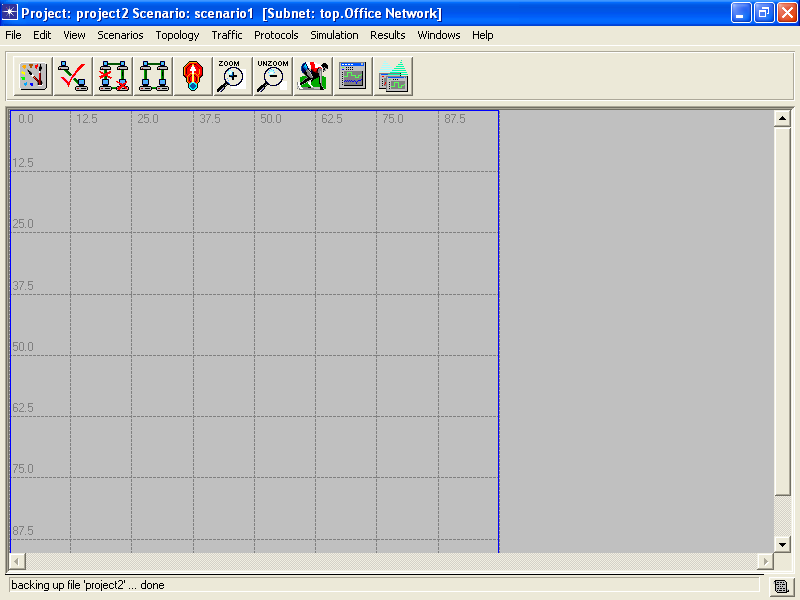 150
Copyright 2006-2008 Kenneth M. Chipps Ph.D. www.chipps.com
Failed Button
Mark selected node or link as failed
151
Copyright 2006-2008 Kenneth M. Chipps Ph.D. www.chipps.com
Restored Button
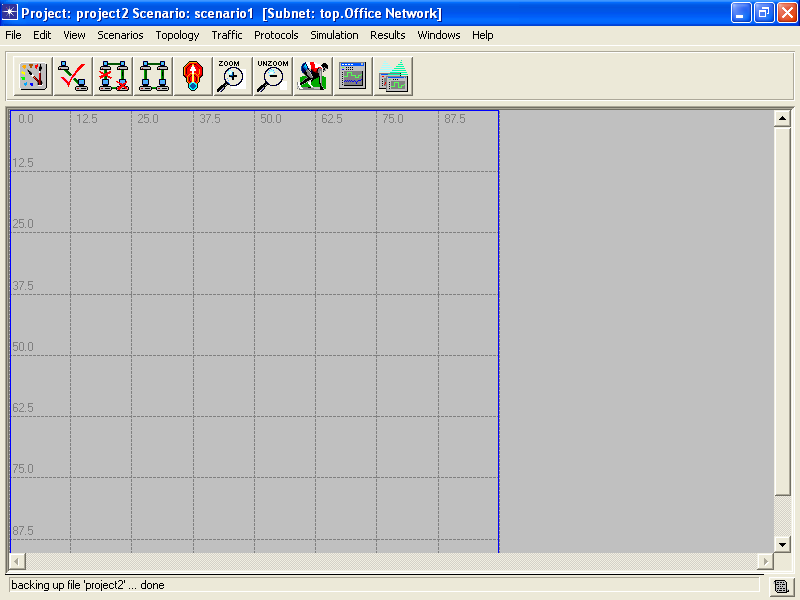 152
Copyright 2006-2008 Kenneth M. Chipps Ph.D. www.chipps.com
Restored Button
Mark selected node or link as restored
153
Copyright 2006-2008 Kenneth M. Chipps Ph.D. www.chipps.com
Level Button
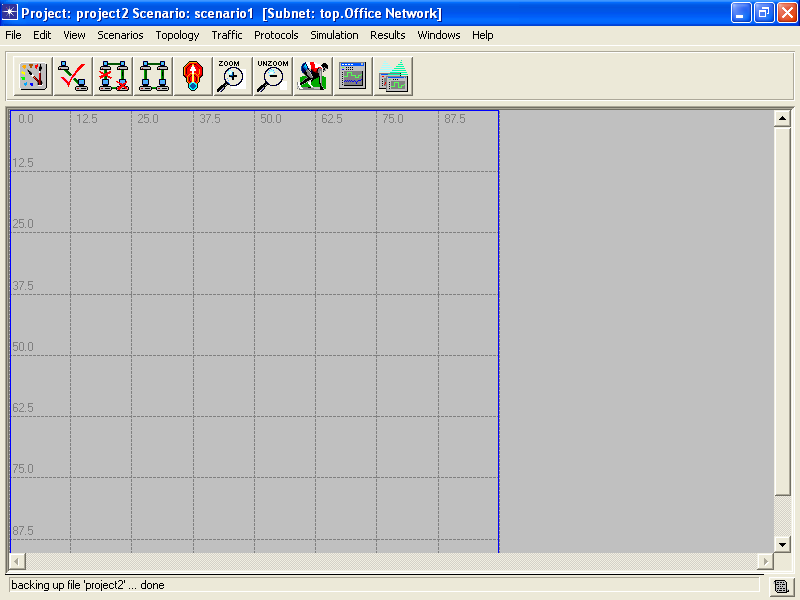 154
Copyright 2006-2008 Kenneth M. Chipps Ph.D. www.chipps.com
Level Button
Go to next higher level in network hierarchy
155
Copyright 2006-2008 Kenneth M. Chipps Ph.D. www.chipps.com
Zoom In Button
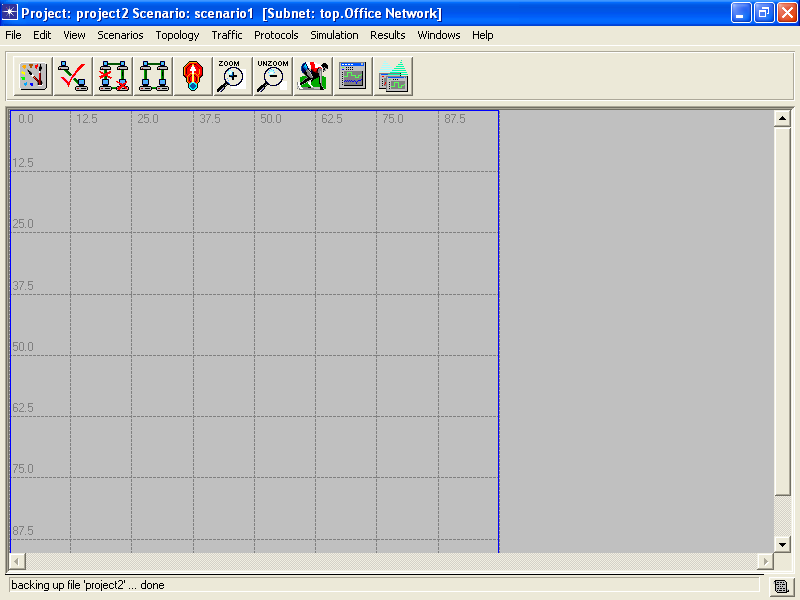 156
Copyright 2006-2008 Kenneth M. Chipps Ph.D. www.chipps.com
Zoom In Button
Zoom in for a closer look
157
Copyright 2006-2008 Kenneth M. Chipps Ph.D. www.chipps.com
Zoom Out Button
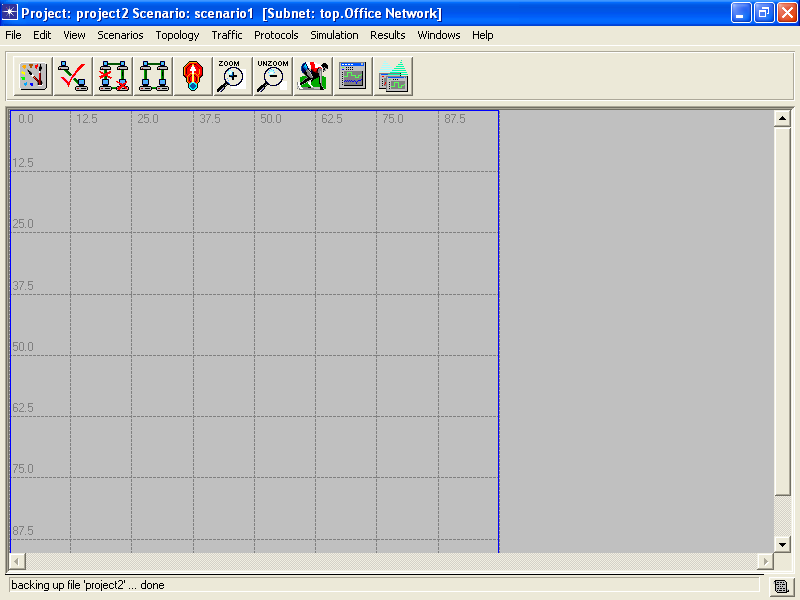 158
Copyright 2006-2008 Kenneth M. Chipps Ph.D. www.chipps.com
Zoom Out Button
Zoom out for a wider look
159
Copyright 2006-2008 Kenneth M. Chipps Ph.D. www.chipps.com
Simulation Button
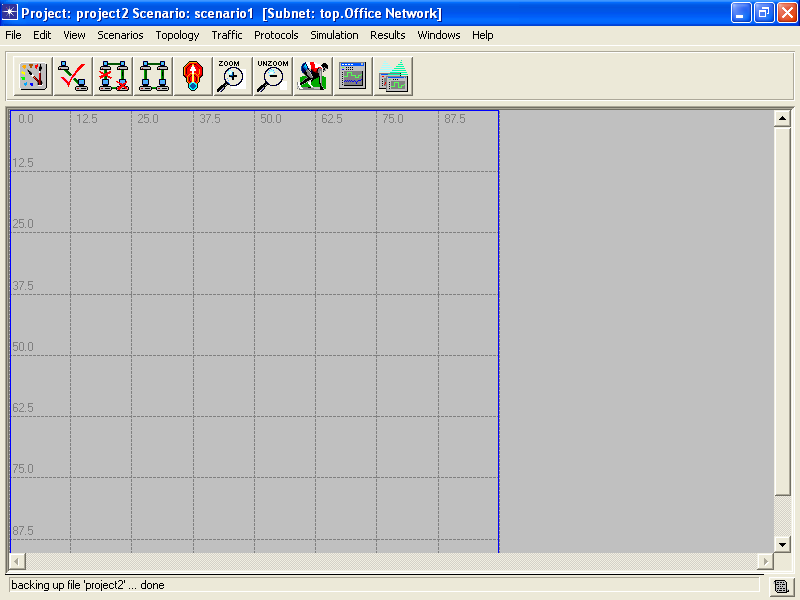 160
Copyright 2006-2008 Kenneth M. Chipps Ph.D. www.chipps.com
Simulation Button
Configure, then run the simulation
161
Copyright 2006-2008 Kenneth M. Chipps Ph.D. www.chipps.com
Results Button
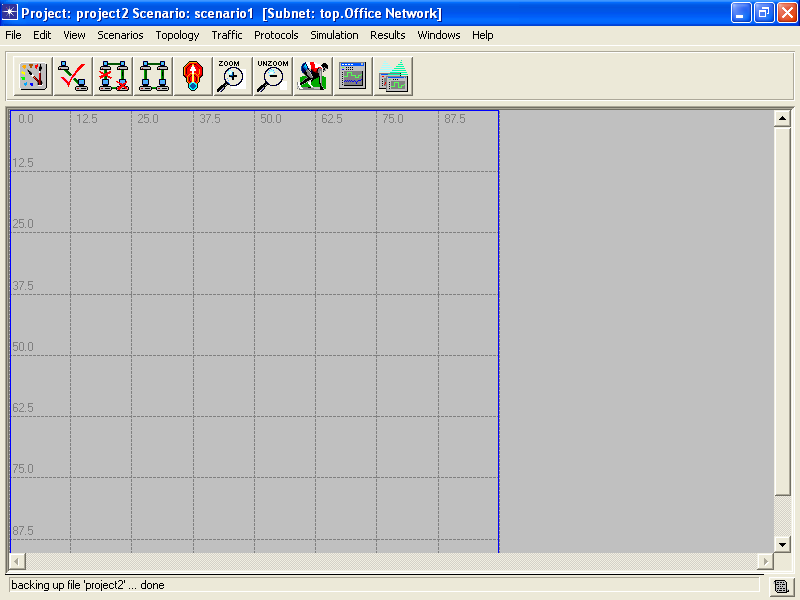 162
Copyright 2006-2008 Kenneth M. Chipps Ph.D. www.chipps.com
Results Button
View graphs and tables of collected statistics
163
Copyright 2006-2008 Kenneth M. Chipps Ph.D. www.chipps.com
Graphs Button
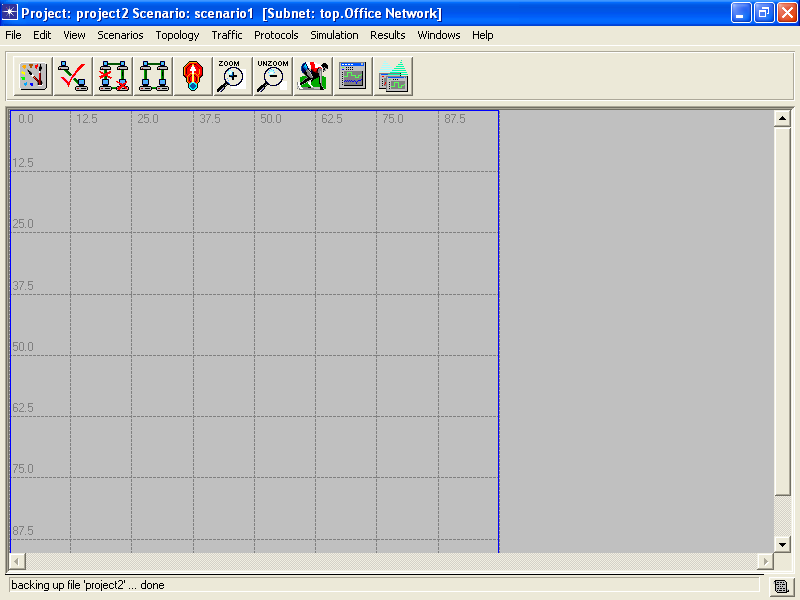 164
Copyright 2006-2008 Kenneth M. Chipps Ph.D. www.chipps.com
Graphs Button
Hide or show all graphs
165
Copyright 2006-2008 Kenneth M. Chipps Ph.D. www.chipps.com
Sample Network Model
Back to the sample project
With the palette showing drag and drop the devices needed for the network of interest
These can be of two types
Node
Link
166
Copyright 2006-2008 Kenneth M. Chipps Ph.D. www.chipps.com
Nodes
Nodes are devices that can send and receive information, such as
Switch
Workstation
Printer
Server
167
Copyright 2006-2008 Kenneth M. Chipps Ph.D. www.chipps.com
Links
Links are media that connect nodes to each other
168
Copyright 2006-2008 Kenneth M. Chipps Ph.D. www.chipps.com
Drag and Drop Behavior
Another oddity of IT Guru is the behavior of the drag and drop function
You left click on the object in the palette, then drag it over to the workspace
However, unless you deselect the object or go back to the palette, each subsequent click on the workspace will deposit another object of the same type
169
Copyright 2006-2008 Kenneth M. Chipps Ph.D. www.chipps.com
Drag and Drop Behavior
To unselect an object, click the right mouse button
Then go back to the palette for the next object
The point to this behavior is to allow multiple copies of the same object to be placed one after the other
The object still looks like it is selected, but it is not
170
Copyright 2006-2008 Kenneth M. Chipps Ph.D. www.chipps.com
Drag and Drop Behavior
Just click elsewhere on the workspace to make the circle around the object disappear
171
Copyright 2006-2008 Kenneth M. Chipps Ph.D. www.chipps.com
Network Creation Methods
There are three ways to create a network
Drag and Drop
Rapid Configuration
Importation
172
Copyright 2006-2008 Kenneth M. Chipps Ph.D. www.chipps.com
Drag and Drop
In Drag and Drop nodes and links are selected on the palette, then dragged to the workspace
173
Copyright 2006-2008 Kenneth M. Chipps Ph.D. www.chipps.com
Rapid Configuration
Rapid Configuration is faster than Drag and Drop for large networks
Select
Topology
Rapid Configuration
Then complete the options presented
174
Copyright 2006-2008 Kenneth M. Chipps Ph.D. www.chipps.com
Rapid Configuration
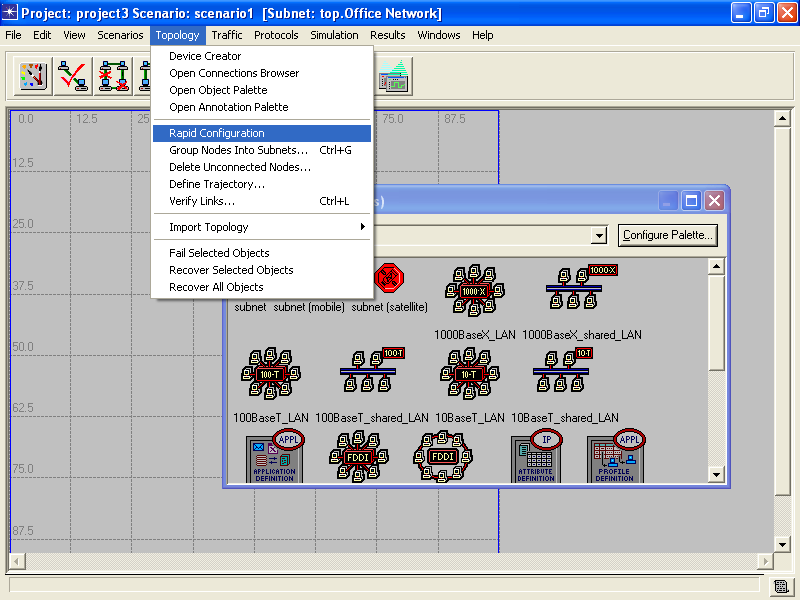 175
Copyright 2006-2008 Kenneth M. Chipps Ph.D. www.chipps.com
Rapid Configuration
Let’s create a basic LAN using this method
This step is done after the workspace is completed as discussed above
A basic LAN will require
The Ethernet palette
Star configuration
A 16 port switch
Links using 100 Mbps
10 workstations
176
Copyright 2006-2008 Kenneth M. Chipps Ph.D. www.chipps.com
Rapid Configuration
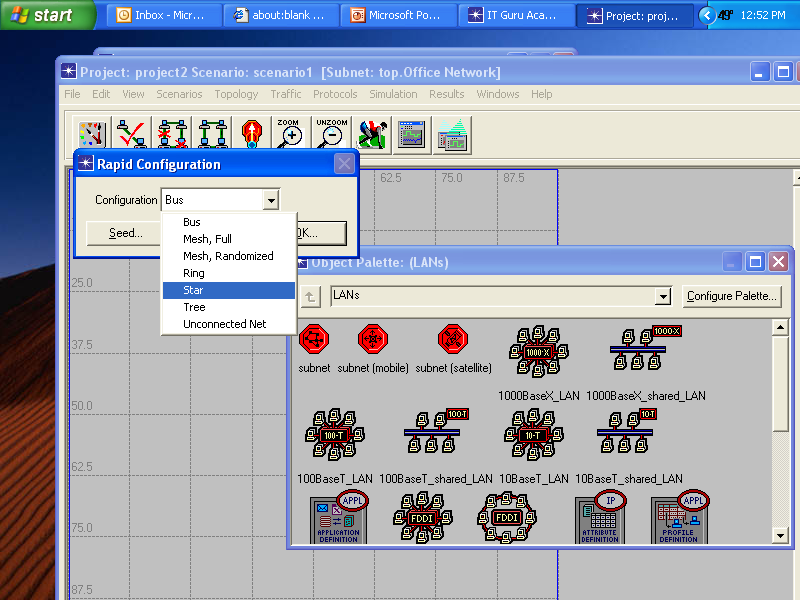 177
Copyright 2006-2008 Kenneth M. Chipps Ph.D. www.chipps.com
Rapid Configuration
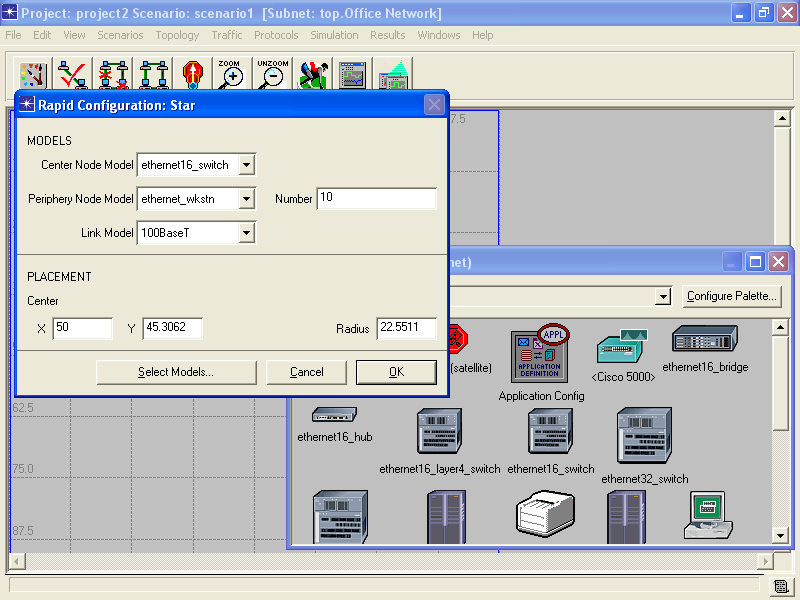 178
Copyright 2006-2008 Kenneth M. Chipps Ph.D. www.chipps.com
Rapid Configuration
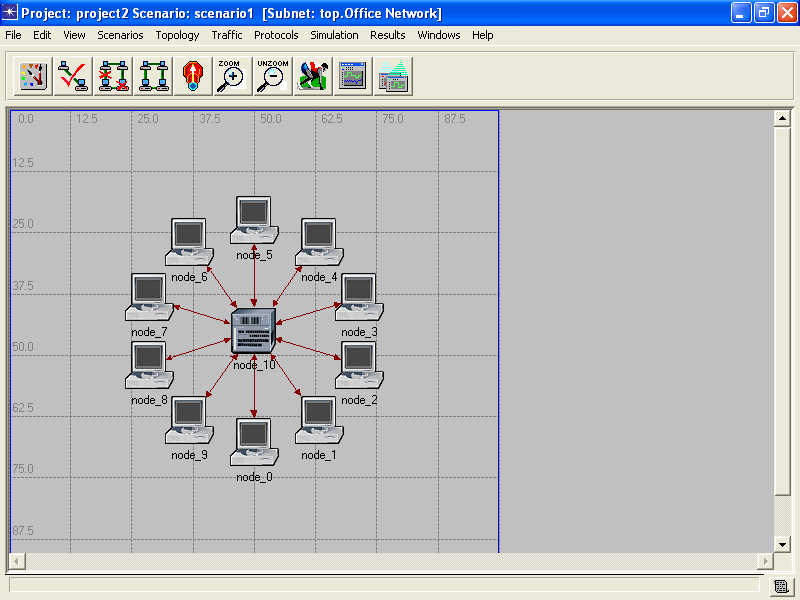 179
Copyright 2006-2008 Kenneth M. Chipps Ph.D. www.chipps.com
Rapid Configuration
This only sets up the basic layout, such as what everything attaches to, the number of workstations, and the link speed between devices
This method will not bring in devices, such as servers
It also will not place the application or profile icons in the workspace
180
Copyright 2006-2008 Kenneth M. Chipps Ph.D. www.chipps.com
Rapid Configuration
The palette is used to bring the rest of the objects in
181
Copyright 2006-2008 Kenneth M. Chipps Ph.D. www.chipps.com
Importation
Go on to the next slide as this section has not been completed yet
182
Copyright 2006-2008 Kenneth M. Chipps Ph.D. www.chipps.com
Sample Network Model
The link objects are used to connect the devices to each other
In this example the 100BaseT link will be used
It does not matter what order is used to connect the devices to each other
Just click on one, then the other
Again right click to deselect the link object
183
Copyright 2006-2008 Kenneth M. Chipps Ph.D. www.chipps.com
Sample Network Model
For our sample project reduce the number of workstations to five by deleting nodes 5 through 9
To delete an object select it, then right click
We also need to and a server and a printer
From the Ethernet palette select and place these two objects
184
Copyright 2006-2008 Kenneth M. Chipps Ph.D. www.chipps.com
Sample Network Model
Now we have a functioning network so the palette can be dismissed from the workspace
With the palette gone rearrange the devices so they are easier to see
This is the result for my sample network
185
Copyright 2006-2008 Kenneth M. Chipps Ph.D. www.chipps.com
Sample Network Model
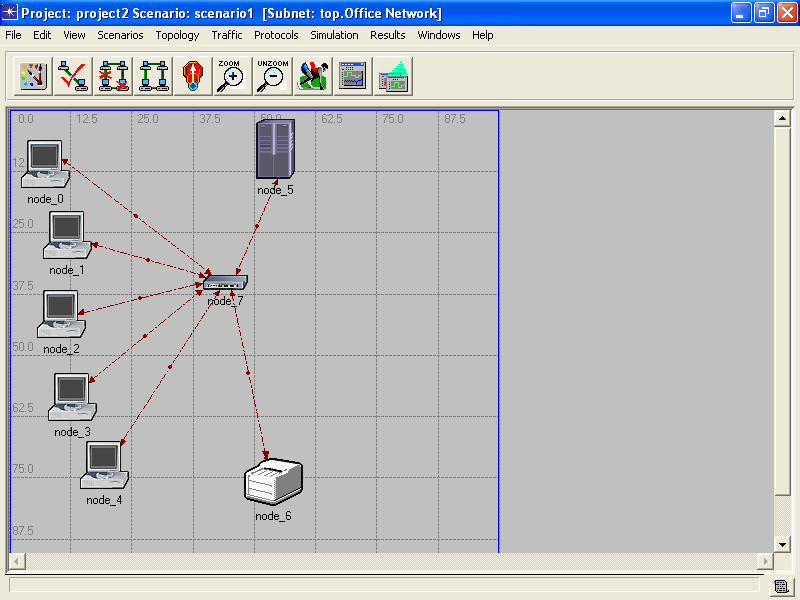 186
Copyright 2006-2008 Kenneth M. Chipps Ph.D. www.chipps.com
Sample Network Model
We have the devices we need, but the devices can do nothing without two additional elements
These are the ones mentioned above
Application Definition
Applications that will run on the network
Profile Definition
Applications an object will use
187
Copyright 2006-2008 Kenneth M. Chipps Ph.D. www.chipps.com
Sample Network Model
You drag and drop these two elements from the palette as well
These last two objects are used to set the overall behavior for the simulation
This makes the sample network look like this
188
Copyright 2006-2008 Kenneth M. Chipps Ph.D. www.chipps.com
Sample Network Model
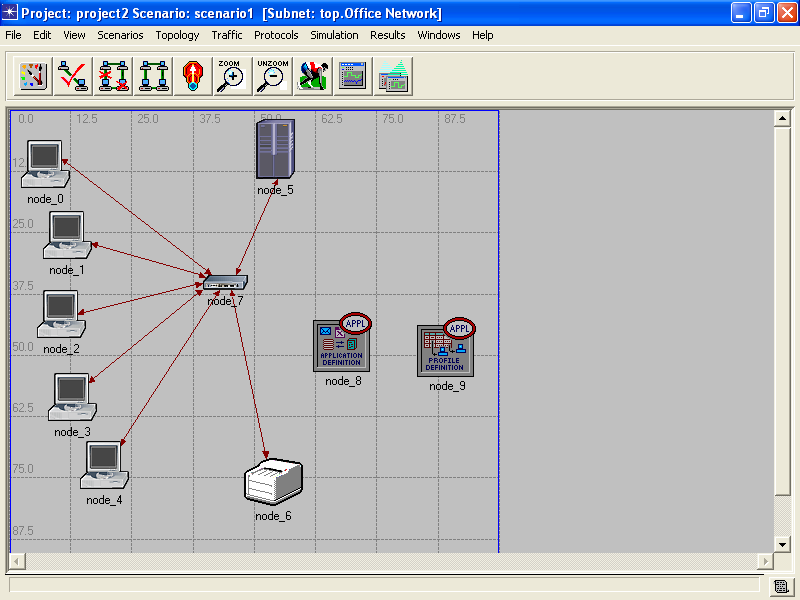 189
Copyright 2006-2008 Kenneth M. Chipps Ph.D. www.chipps.com
Set Application Attributes
The Application Definition object defines what applications will run over the network
To select the applications right click on the Application Definition object
Don’t worry about the following diagram being different from our sample network, this is just an illustration of how to select the Application Definition object
190
Copyright 2006-2008 Kenneth M. Chipps Ph.D. www.chipps.com
Set Object Attributes
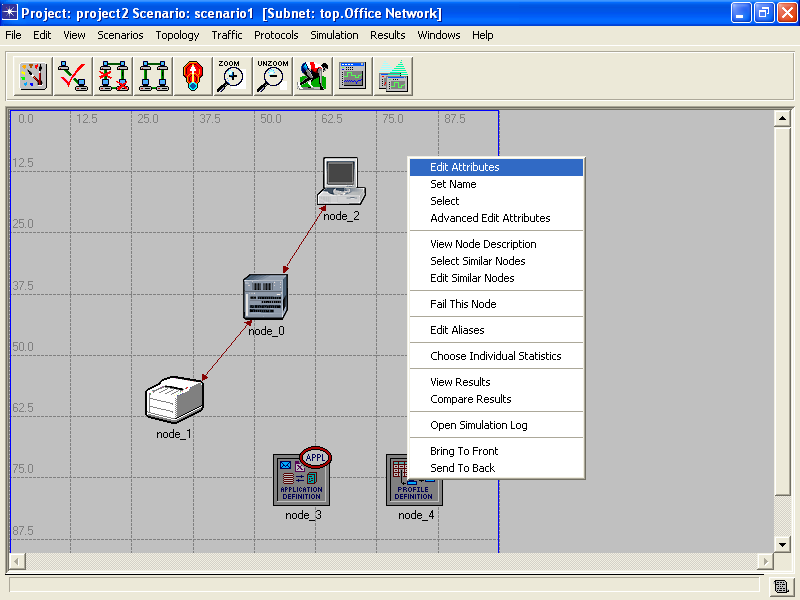 191
Copyright 2006-2008 Kenneth M. Chipps Ph.D. www.chipps.com
Set Object Attributes
Select
Edit Attributes
To add applications click on the
Applications Definitions
line
The click on the number to the right of
Rows
192
Copyright 2006-2008 Kenneth M. Chipps Ph.D. www.chipps.com
Set Application Attributes
Click on the
0
to the right of Rows
Select the number of applications that will run on the network
That number of application rows will appear
The row numbering will start with 0
193
Copyright 2006-2008 Kenneth M. Chipps Ph.D. www.chipps.com
Set Application Attributes
Click on the
+
for the row
Then click on the
+
beside the word Description
This produces a list of the common applications found on a network
194
Copyright 2006-2008 Kenneth M. Chipps Ph.D. www.chipps.com
Set Application Attributes
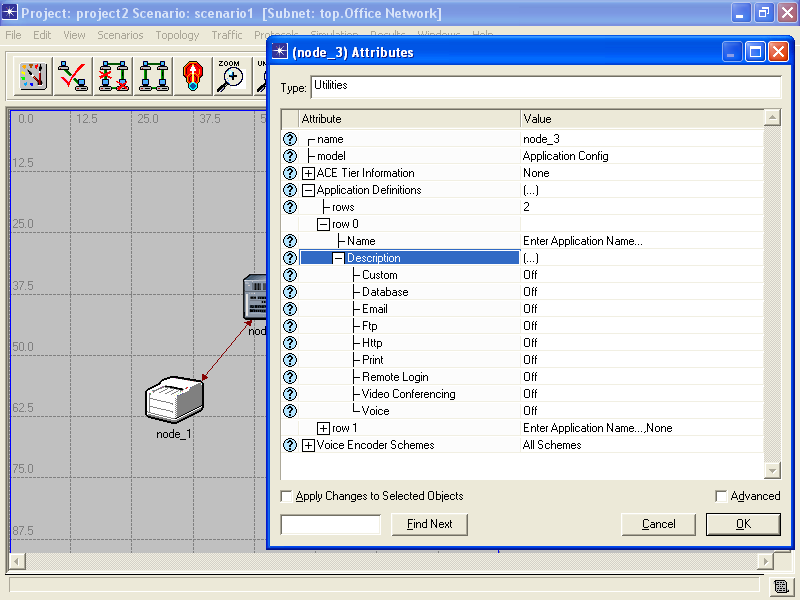 195
Copyright 2006-2008 Kenneth M. Chipps Ph.D. www.chipps.com
Set Application Attributes
To add an application click on the
Off
to the right of the name of the application
196
Copyright 2006-2008 Kenneth M. Chipps Ph.D. www.chipps.com
Set Application Attributes
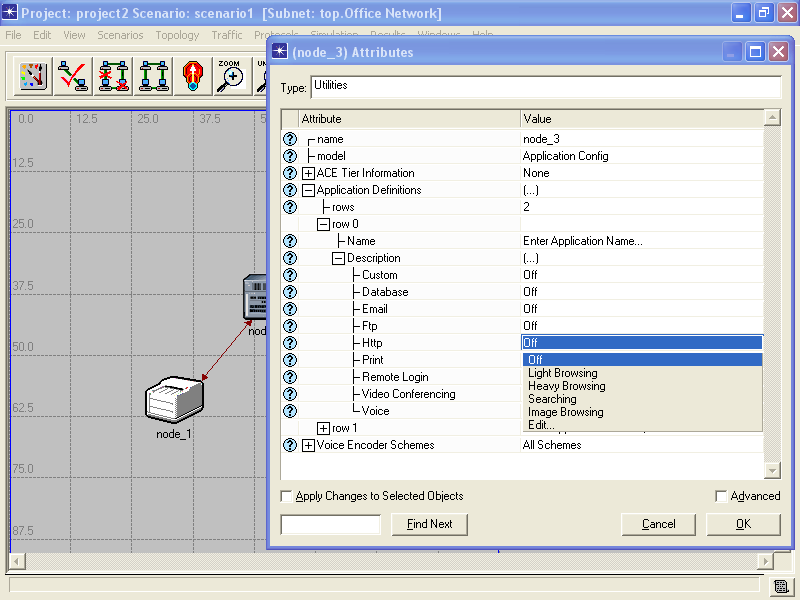 197
Copyright 2006-2008 Kenneth M. Chipps Ph.D. www.chipps.com
Set Application Attributes
After the applications that will run on the network are set click
OK
198
Copyright 2006-2008 Kenneth M. Chipps Ph.D. www.chipps.com
Set Application Usage
OPNET uses a probabilistic model to create the traffic
These values can be adjusted to match your network or the default values can be used
The exact name of the various objects may differ slightly from the examples shown next depending on the version of OPNET being used
199
Copyright 2006-2008 Kenneth M. Chipps Ph.D. www.chipps.com
Set Application Usage
Database Access (Light)
50% database queries, 50% database entries
Transactions arrive with inter-arrival times exponentially distributed with mean 30 seconds
Each transaction is 16 bytes
200
Copyright 2006-2008 Kenneth M. Chipps Ph.D. www.chipps.com
Set Application Usage
Email (Light)
Emails are sent with inter-arrival times exponentially distributed with mean 3600 seconds
Each email is sent to a group of 3
Emails are received with inter-arrival times exponentially distributed with mean 3600 seconds
Each email is received by a group of 3
Each email is 500 bytes.
201
Copyright 2006-2008 Kenneth M. Chipps Ph.D. www.chipps.com
Set Application Usage
File Transfer (Heavy)
50% of file transfers from client to server (put), 50% from server to client (get)
The time between each client’s file transfer requests, is exponentially distributed with mean 360 seconds
All files are 50000 bytes
202
Copyright 2006-2008 Kenneth M. Chipps Ph.D. www.chipps.com
Set Application Usage
File Transfer (Light)
50% of file transfers from client to server (put), 50% from server to client (get)
The time between each client’s file transfer requests, is exponentially distributed with mean 360 seconds
All files are 1000 bytes
203
Copyright 2006-2008 Kenneth M. Chipps Ph.D. www.chipps.com
Set Application Usage
File Print (Light)
Print requests arrive with inter-arrival times exponentially distributed with mean 90 seconds
Print requests are normally distributed with mean 3000 bytes, standard deviation of 300 bytes
204
Copyright 2006-2008 Kenneth M. Chipps Ph.D. www.chipps.com
Set Application Usage
Web Browsing (Heavy HTTP 1.1)
Page inter-arrival times are exponentially distributed with mean 60 seconds
Each Page has 1000 bytes of text 5 “medium images” each with size randomly picked with a uniform distribution on [500,2000] bytes
205
Copyright 2006-2008 Kenneth M. Chipps Ph.D. www.chipps.com
Set Application Usage
Web Browsing (Light HTTP 1.1)
Page inter-arrival times are exponentially distributed with mean 720 seconds
Each Page has 500 bytes of text 5 “small images” each with size randomly picked with a uniform distribution on [10,400] bytes
206
Copyright 2006-2008 Kenneth M. Chipps Ph.D. www.chipps.com
Set Application Usage
Telnet (Light)
Inter Command time normally distributed with mean 120 seconds, variance 10
Each command from terminal to telnet host consists of a normally distributed amount of bytes with mean 10, variance 4
Each command from telnet host to terminal consists of a normally distributed amount of bytes with mean 5, variance 2.778
207
Copyright 2006-2008 Kenneth M. Chipps Ph.D. www.chipps.com
Set Application Usage
A default set of applications can be used instead of defining each one individually
To use the default set
Right click on the Application Definition element
Select
Edit Attributes
On the Application Definitions row click on the right side
208
Copyright 2006-2008 Kenneth M. Chipps Ph.D. www.chipps.com
Set Application Usage
Select
Default
209
Copyright 2006-2008 Kenneth M. Chipps Ph.D. www.chipps.com
Set Application Usage
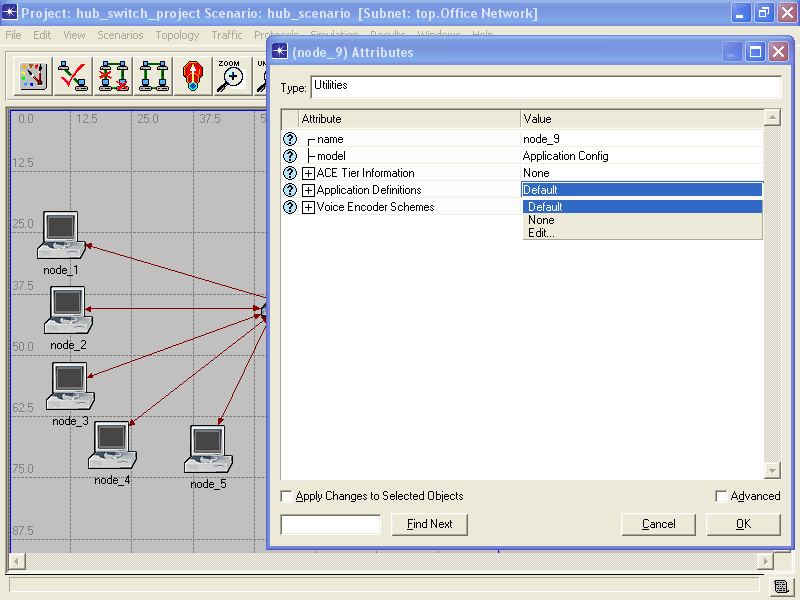 210
Copyright 2006-2008 Kenneth M. Chipps Ph.D. www.chipps.com
Set Application Usage
This provides a common set of network applications such as
HTTP
FTP
Email
Database
And so on
211
Copyright 2006-2008 Kenneth M. Chipps Ph.D. www.chipps.com
Set Application Usage
The next task is to create profiles
These profiles are collections of applications, as just defined above, that individuals or groups using the network will use
This is the second step in placing activity on the network
212
Copyright 2006-2008 Kenneth M. Chipps Ph.D. www.chipps.com
Set Application Usage
The last part of injecting traffic is to assign a profile to an object on the network, such as a server or a workstation
The Profile Definition element is used for this purpose
To configure the Profile Definition object right click on it
Then select
Edit Attributes
213
Copyright 2006-2008 Kenneth M. Chipps Ph.D. www.chipps.com
Set Application Usage
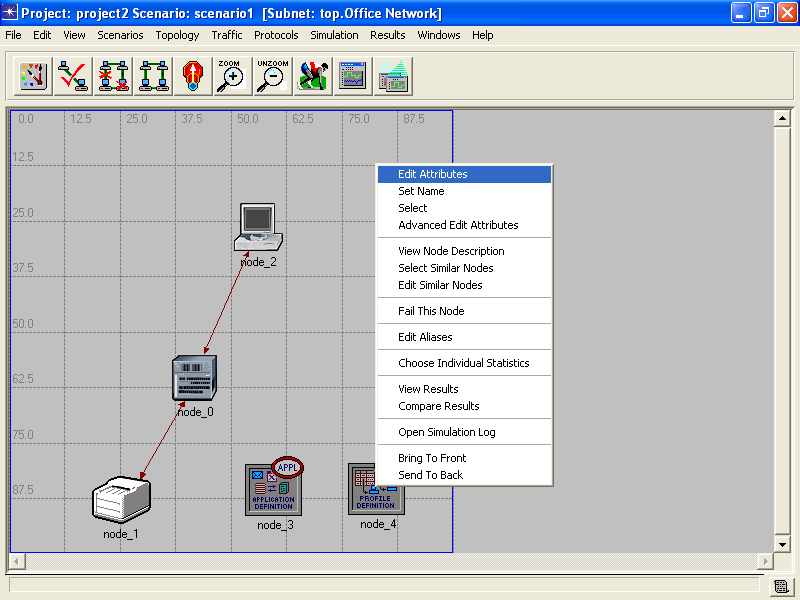 214
Copyright 2006-2008 Kenneth M. Chipps Ph.D. www.chipps.com
Set Application Usage
Profile Configuration
Click on the right side of the
row
This will produce a drop down list
Select
Edit
215
Copyright 2006-2008 Kenneth M. Chipps Ph.D. www.chipps.com
Set Application Usage
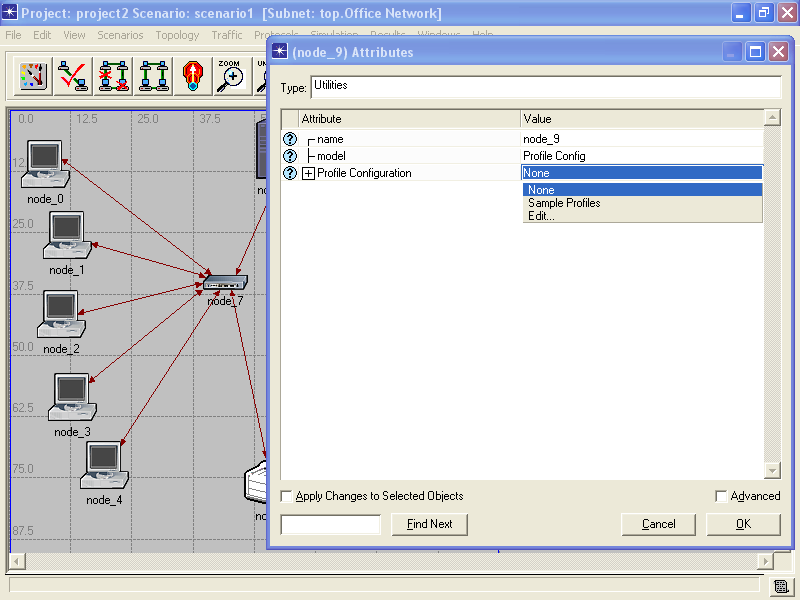 216
Copyright 2006-2008 Kenneth M. Chipps Ph.D. www.chipps.com
Set Application Usage
Another window will appear
Click on the 0 in the box top the left of Rows
217
Copyright 2006-2008 Kenneth M. Chipps Ph.D. www.chipps.com
Set Application Usage
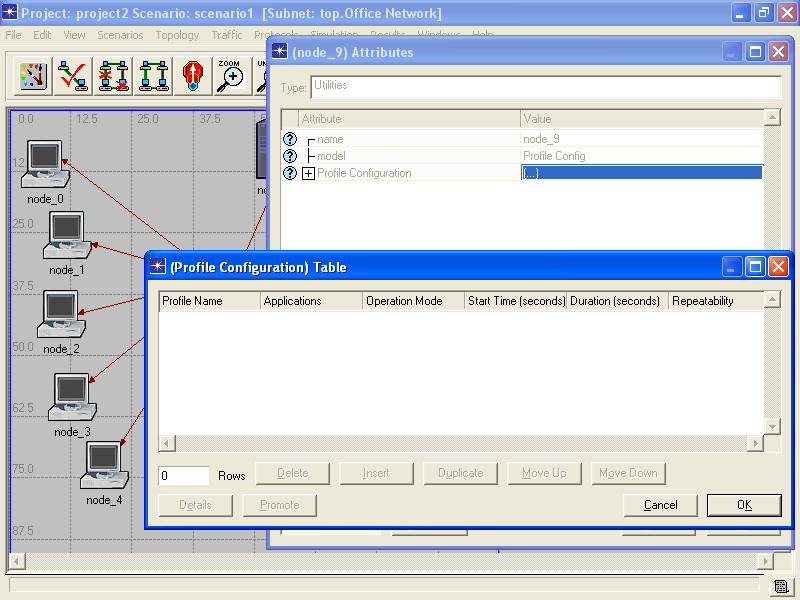 218
Copyright 2006-2008 Kenneth M. Chipps Ph.D. www.chipps.com
Set Application Usage
Select
1
row for this example
219
Copyright 2006-2008 Kenneth M. Chipps Ph.D. www.chipps.com
Set Application Usage
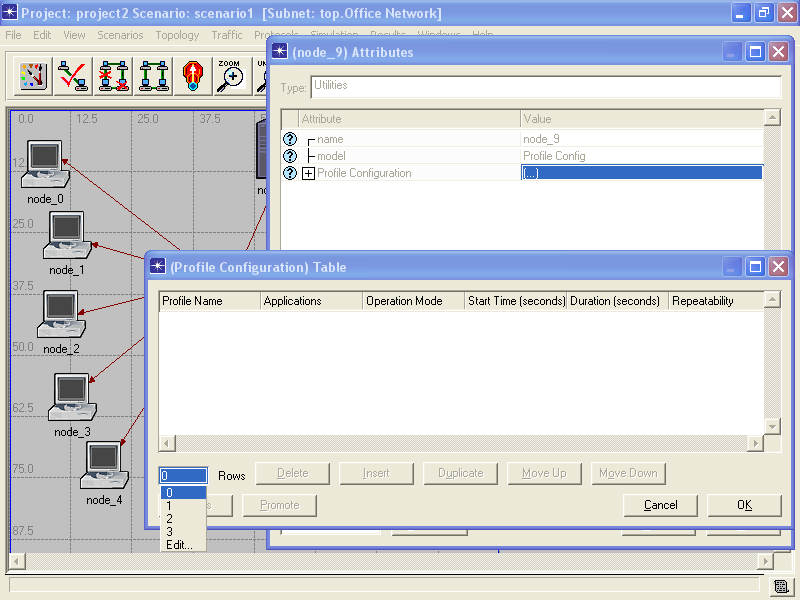 220
Copyright 2006-2008 Kenneth M. Chipps Ph.D. www.chipps.com
Set Application Usage
The row or rows will appear above
221
Copyright 2006-2008 Kenneth M. Chipps Ph.D. www.chipps.com
Set Application Usage
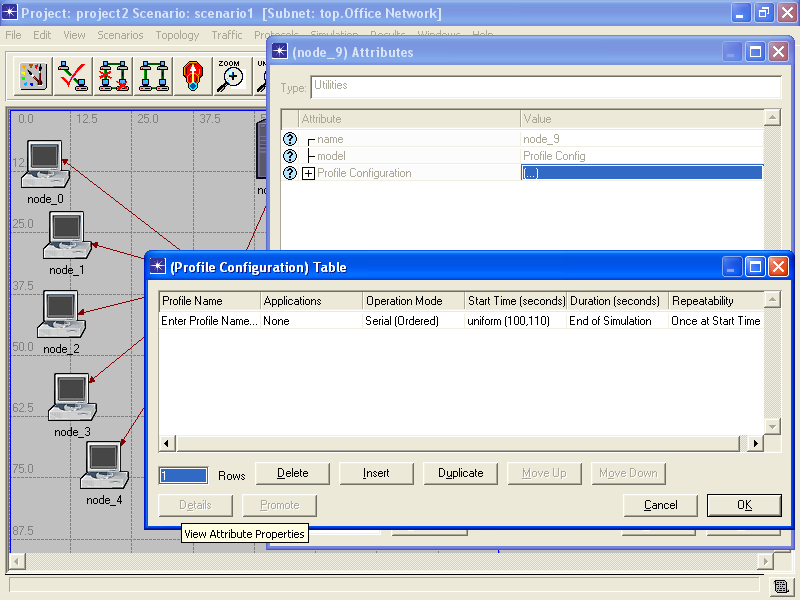 222
Copyright 2006-2008 Kenneth M. Chipps Ph.D. www.chipps.com
Set Application Usage
Change the profile name under the Profile Name column on the left by clicking on
Enter Profile Name…
For this example enter
Web User
223
Copyright 2006-2008 Kenneth M. Chipps Ph.D. www.chipps.com
Set Application Usage
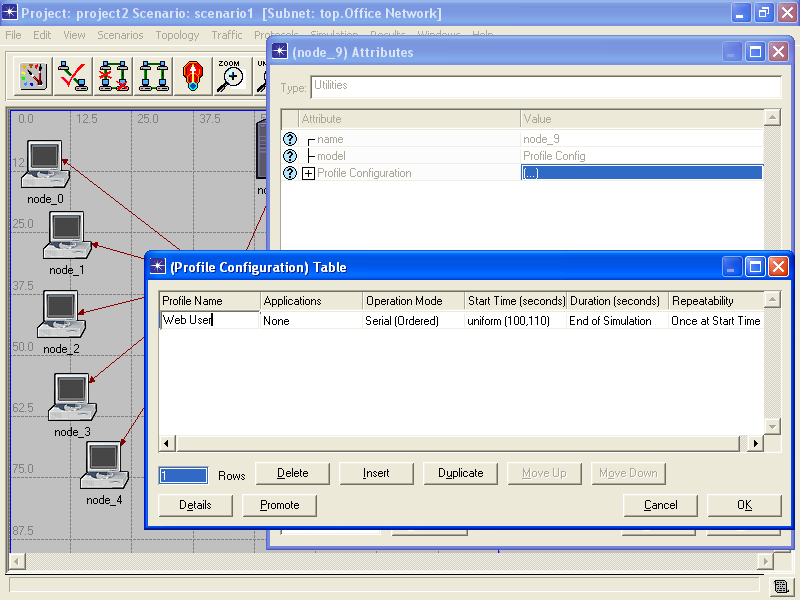 224
Copyright 2006-2008 Kenneth M. Chipps Ph.D. www.chipps.com
Set Application Usage
Also for this example change the Repeatability to
unlimited
225
Copyright 2006-2008 Kenneth M. Chipps Ph.D. www.chipps.com
Set Application Usage
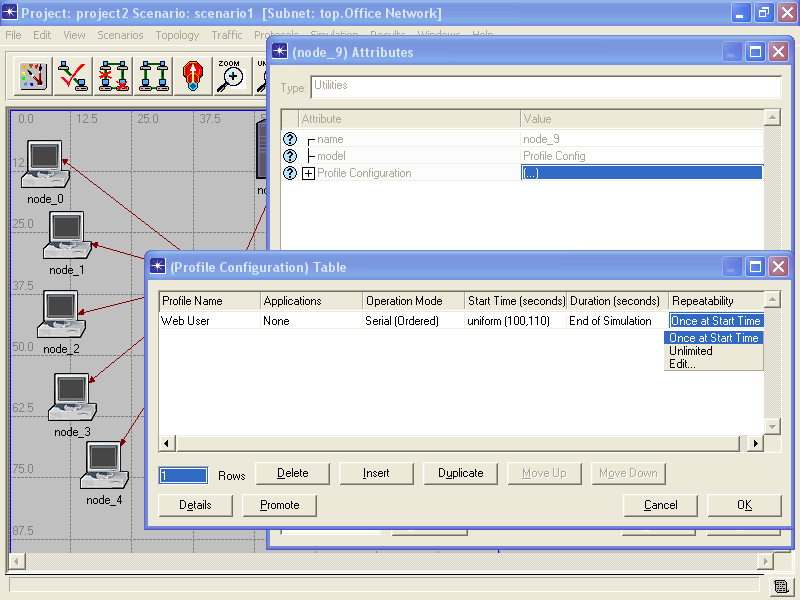 226
Copyright 2006-2008 Kenneth M. Chipps Ph.D. www.chipps.com
Set Application Usage
Under the Applications column select
Edit
Then select
1
In the box to the left of Rows
227
Copyright 2006-2008 Kenneth M. Chipps Ph.D. www.chipps.com
Set Application Usage
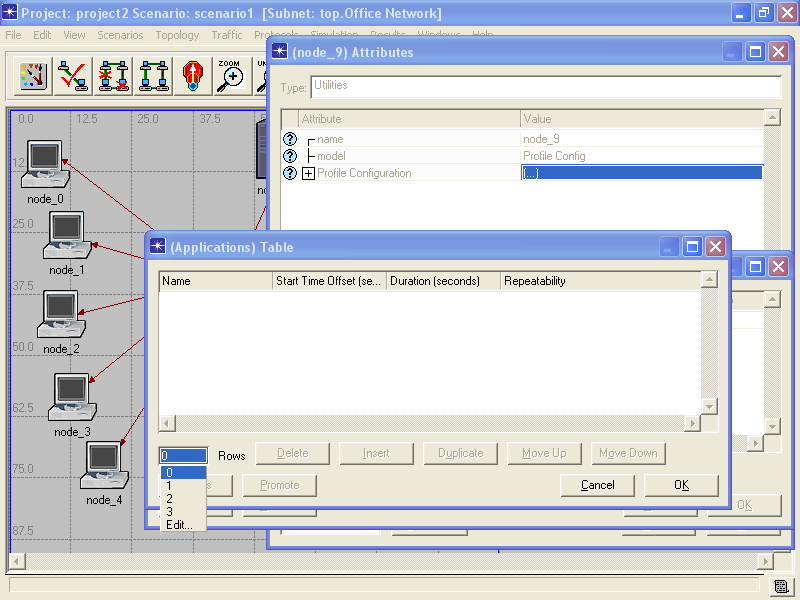 228
Copyright 2006-2008 Kenneth M. Chipps Ph.D. www.chipps.com
Set Application Usage
Click under the Name column
Select
Web Browsing (Heavy HTTP 1.1)
for this example
Then close all windows by clicking
OK
OK
OK
229
Copyright 2006-2008 Kenneth M. Chipps Ph.D. www.chipps.com
Set Application Usage
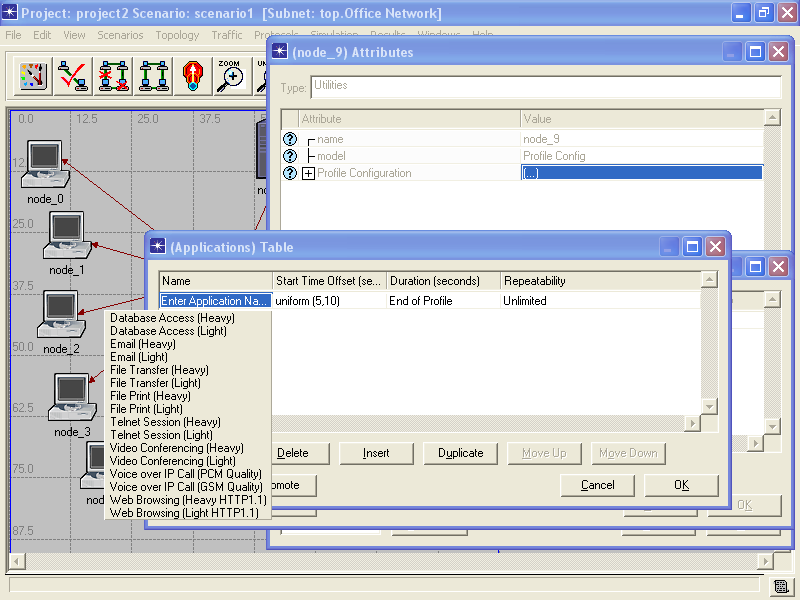 230
Copyright 2006-2008 Kenneth M. Chipps Ph.D. www.chipps.com
Set Application Usage
The traffic profile has been created
Now it can be applied to the workstations
231
Copyright 2006-2008 Kenneth M. Chipps Ph.D. www.chipps.com
Set Application Usage
Select one of the workstations by clicking on it
Right click on it
From the pop up menu select
Select Similar Nodes
232
Copyright 2006-2008 Kenneth M. Chipps Ph.D. www.chipps.com
Set Application Usage
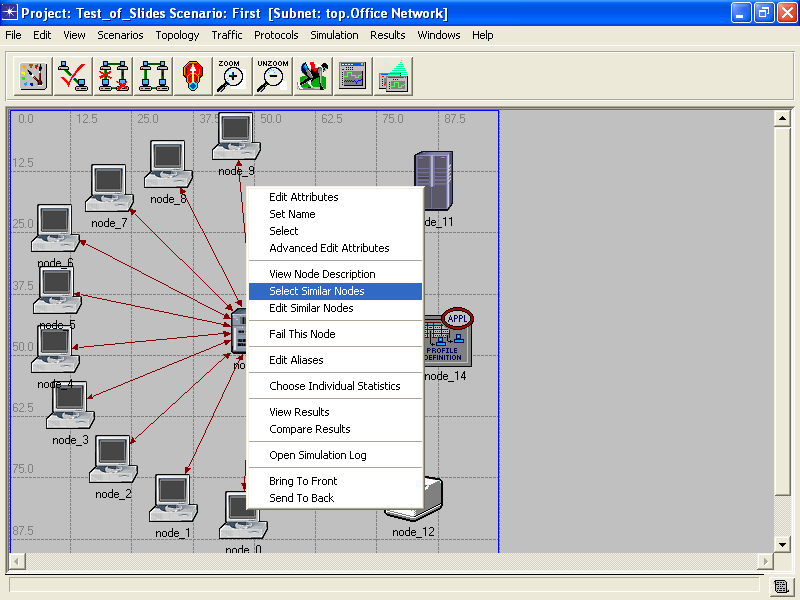 233
Copyright 2006-2008 Kenneth M. Chipps Ph.D. www.chipps.com
Set Application Usage
In general end devices, such as workstations generate traffic
Connection points, such as switches, do not
In this example, left click on the workstation
234
Copyright 2006-2008 Kenneth M. Chipps Ph.D. www.chipps.com
Set Application Usage
While holding down the Crtl key click on the remaining workstations so all of then are selected
Right click and select
Edit Attributes
235
Copyright 2006-2008 Kenneth M. Chipps Ph.D. www.chipps.com
Set Application Usage
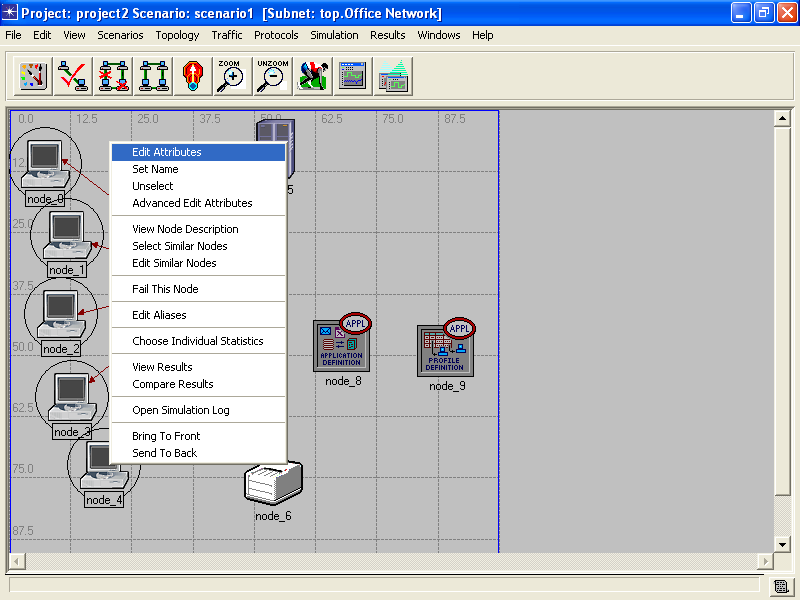 236
Copyright 2006-2008 Kenneth M. Chipps Ph.D. www.chipps.com
Set Application Usage
On the Attributes window select
Apply Changes to Selected Objects
In the bottom left corner of the window so the changes made in this window will apply to all the workstations
237
Copyright 2006-2008 Kenneth M. Chipps Ph.D. www.chipps.com
Set Application Usage
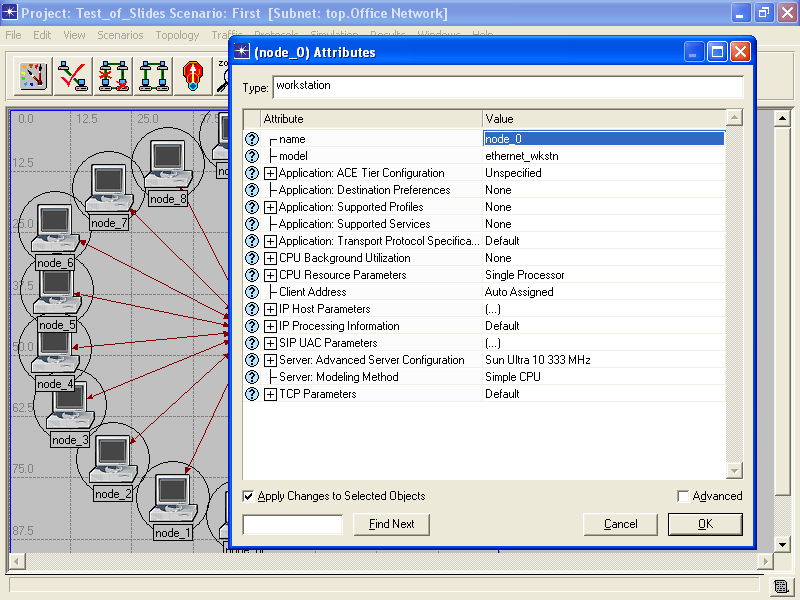 238
Copyright 2006-2008 Kenneth M. Chipps Ph.D. www.chipps.com
Set Application Usage
Click the
+
beside Application Supported Profiles
And the
0
To the right
Then select the number of profiles to be used
239
Copyright 2006-2008 Kenneth M. Chipps Ph.D. www.chipps.com
Set Application Usage
In this case
1
One row will appear
Select
Web User
as defined above
240
Copyright 2006-2008 Kenneth M. Chipps Ph.D. www.chipps.com
Set Application Usage
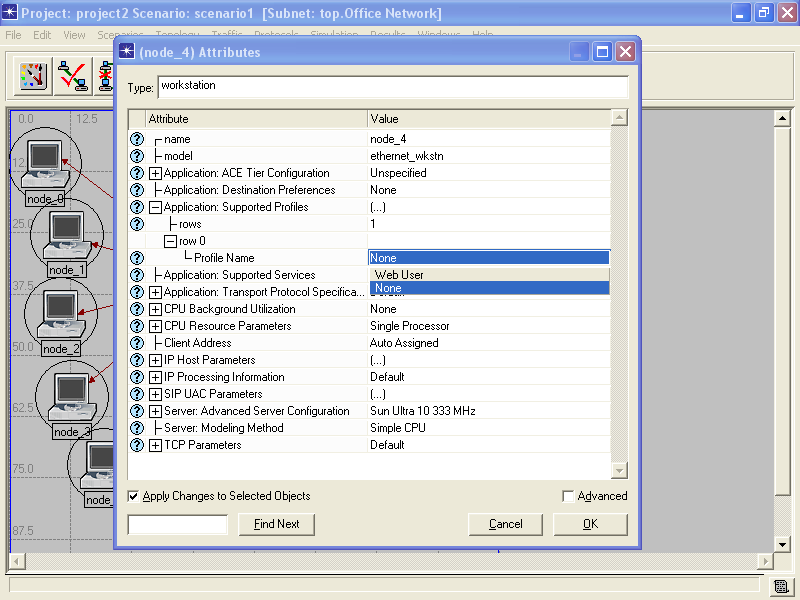 241
Copyright 2006-2008 Kenneth M. Chipps Ph.D. www.chipps.com
Set Application Usage
Click
OK
 The workstations are ready to generate traffic
For this example the server must be configured as well so the web traffic has somewhere to go
Right click on the Server
Select Edit Attributes
242
Copyright 2006-2008 Kenneth M. Chipps Ph.D. www.chipps.com
Set Application Usage
Select
Edit
On the Application Supported Services row
A new window appears
243
Copyright 2006-2008 Kenneth M. Chipps Ph.D. www.chipps.com
Set Application Usage
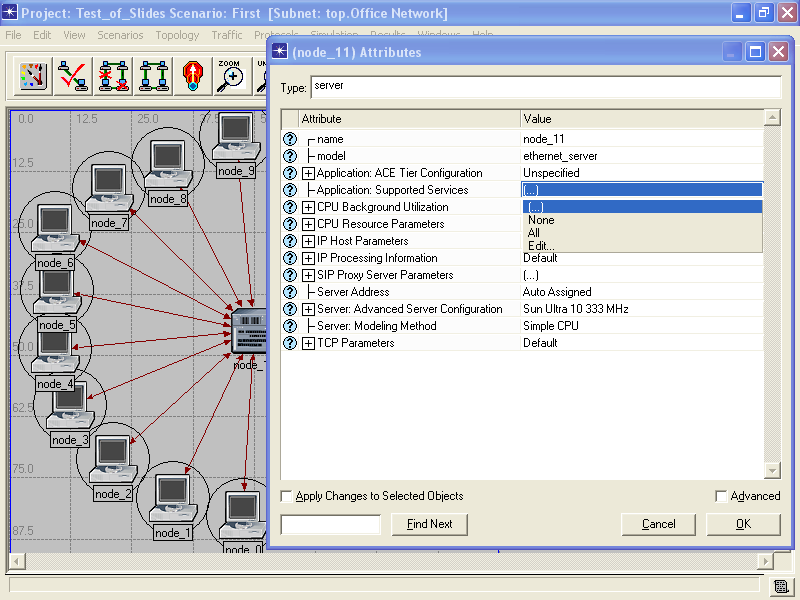 244
Copyright 2006-2008 Kenneth M. Chipps Ph.D. www.chipps.com
Set Application Usage
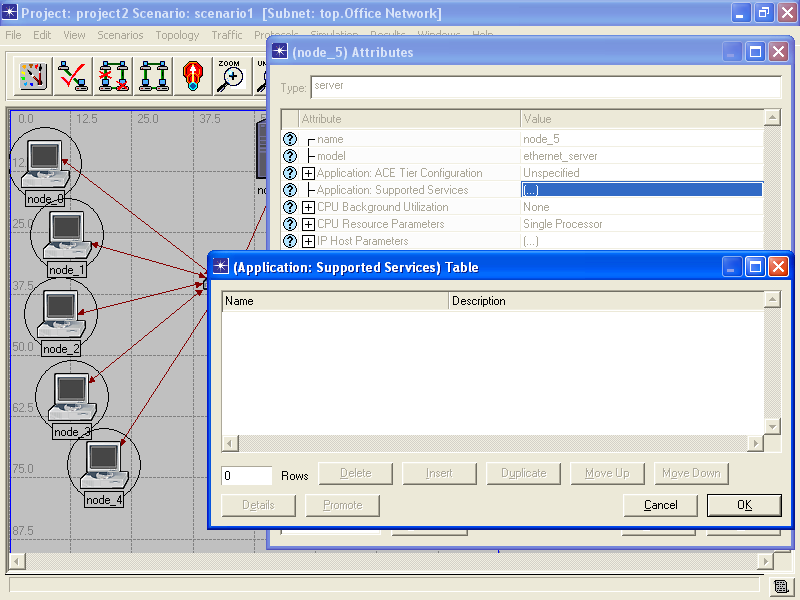 245
Copyright 2006-2008 Kenneth M. Chipps Ph.D. www.chipps.com
Set Application Usage
Select
1
In the box to the left of Row
246
Copyright 2006-2008 Kenneth M. Chipps Ph.D. www.chipps.com
Set Application Usage
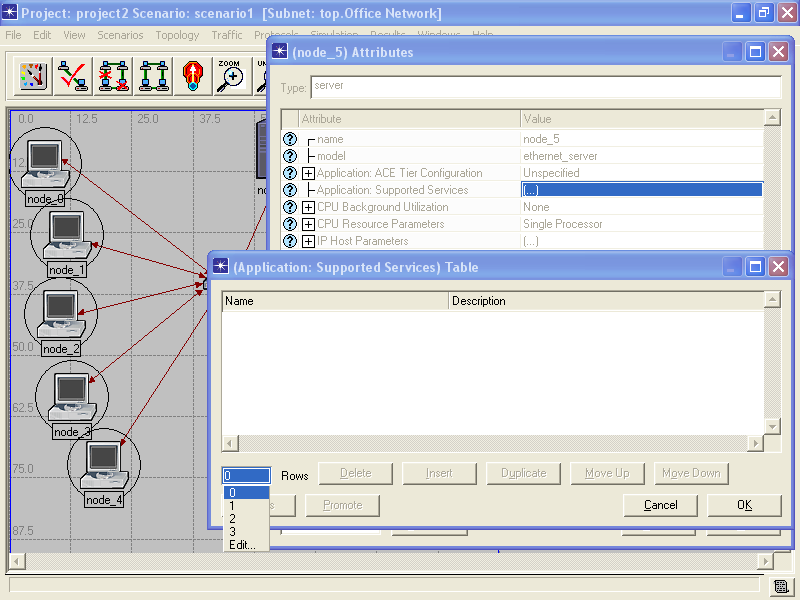 247
Copyright 2006-2008 Kenneth M. Chipps Ph.D. www.chipps.com
Set Application Usage
Select
Web
By clicking on
None
In the Name column
As above select
Web Browsing (Heavy HTTP 1.1)
to create a generic HTTP server
248
Copyright 2006-2008 Kenneth M. Chipps Ph.D. www.chipps.com
Set Application Usage
Then Click
OK
OK
249
Copyright 2006-2008 Kenneth M. Chipps Ph.D. www.chipps.com
Set Application Usage
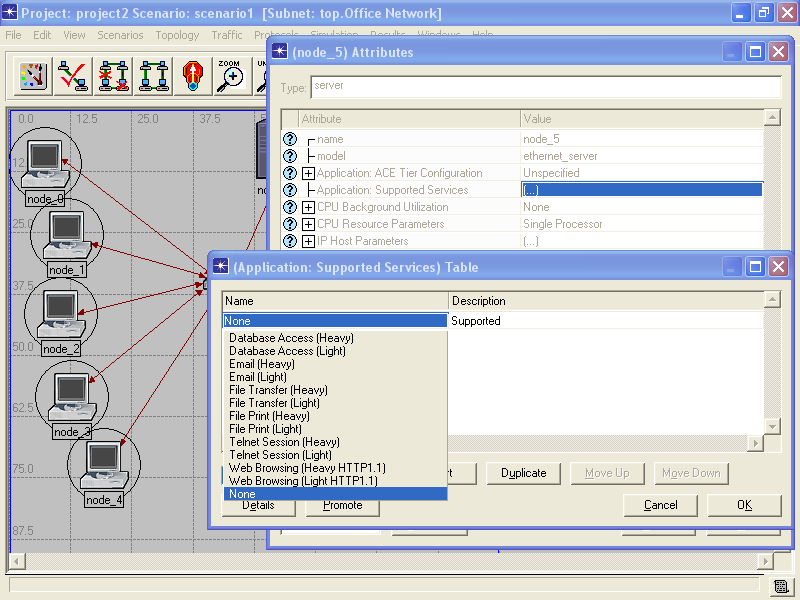 250
Copyright 2006-2008 Kenneth M. Chipps Ph.D. www.chipps.com
Select Functions to Measure
The last configuration step is to select what to measure
There are two basic types of measures
Individual
Global
Individual measures apply to an object
Global measures apply to the network as a whole
251
Copyright 2006-2008 Kenneth M. Chipps Ph.D. www.chipps.com
Select Individual Measures
To select individual measures right click the object, such as a server
The select
Chose Individual Statistics
from the popup menu
This shows a list of things that can be measured
252
Copyright 2006-2008 Kenneth M. Chipps Ph.D. www.chipps.com
Select Individual Measures
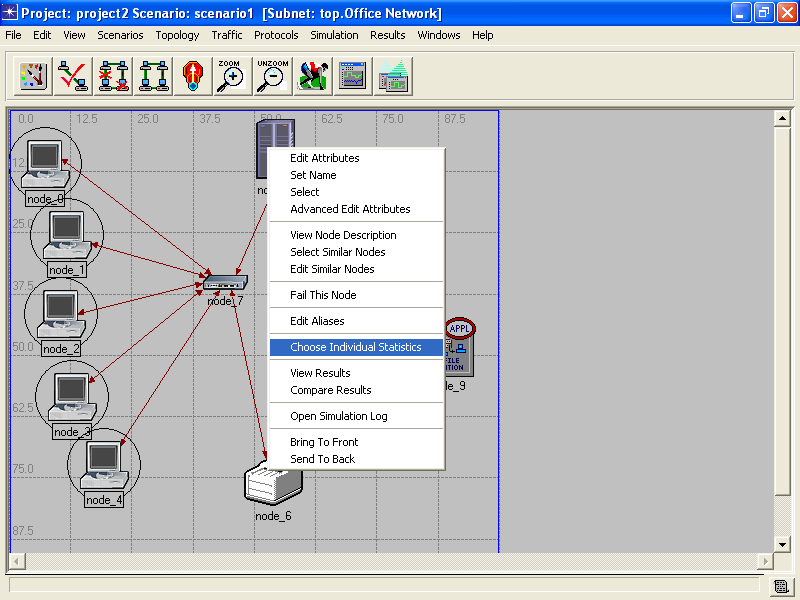 253
Copyright 2006-2008 Kenneth M. Chipps Ph.D. www.chipps.com
Select Individual Measures
To select on expand the item of interest by clicking on the 
+
Then select the items to be measured
Such as
Server Http
Traffic Received (bytes/sec)
Traffic Sent (bytes/sec)
254
Copyright 2006-2008 Kenneth M. Chipps Ph.D. www.chipps.com
Select Individual Measures
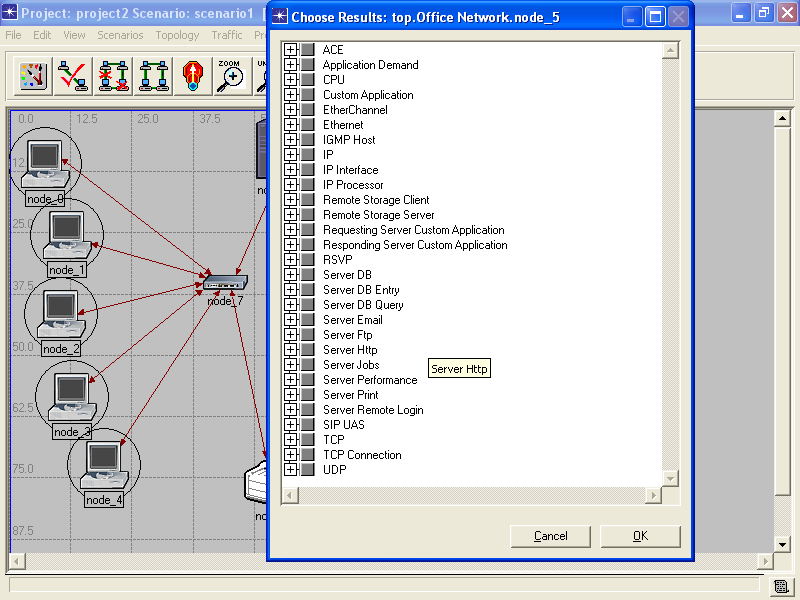 255
Copyright 2006-2008 Kenneth M. Chipps Ph.D. www.chipps.com
Select Individual Measures
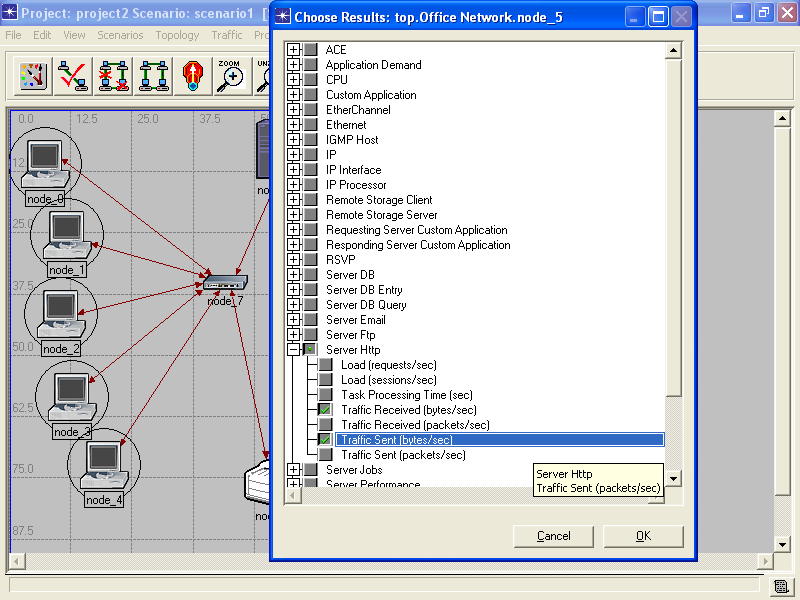 256
Copyright 2006-2008 Kenneth M. Chipps Ph.D. www.chipps.com
Select Global Measures
To select a global measure right click on the workspace away from the objects
The select
Chose Individual Statistics
There will be a short delay as IT Guru initializes itself for this function
257
Copyright 2006-2008 Kenneth M. Chipps Ph.D. www.chipps.com
Select Global Measures
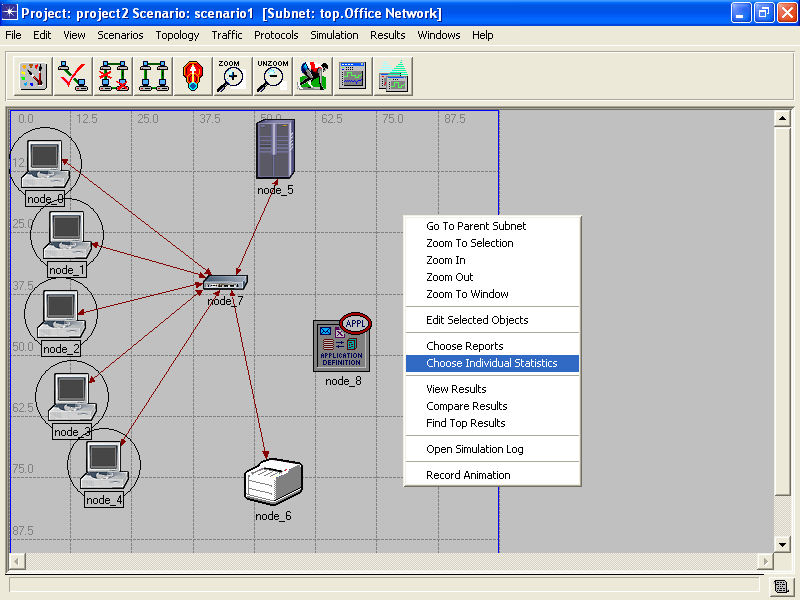 258
Copyright 2006-2008 Kenneth M. Chipps Ph.D. www.chipps.com
Select Global Measures
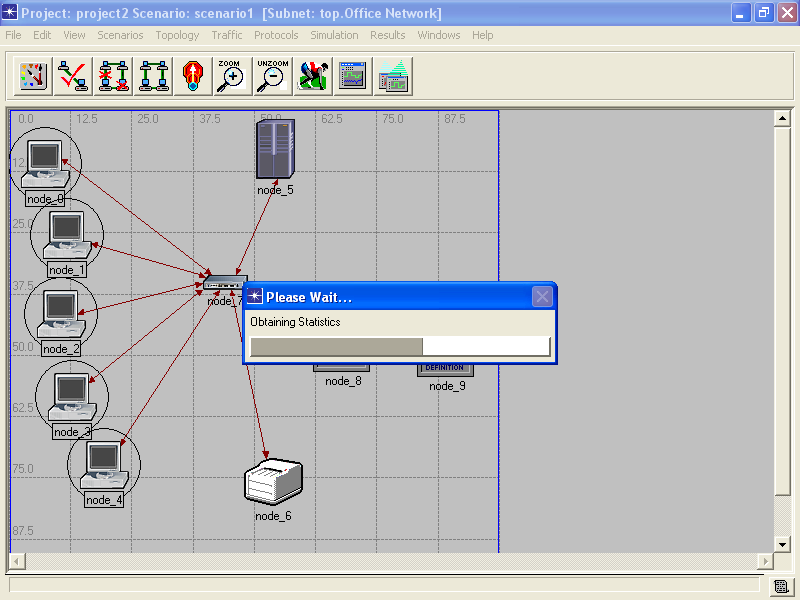 259
Copyright 2006-2008 Kenneth M. Chipps Ph.D. www.chipps.com
Set Global Measures
The global statistics list appears
Expand
Global Statistics
260
Copyright 2006-2008 Kenneth M. Chipps Ph.D. www.chipps.com
Select Global Measures
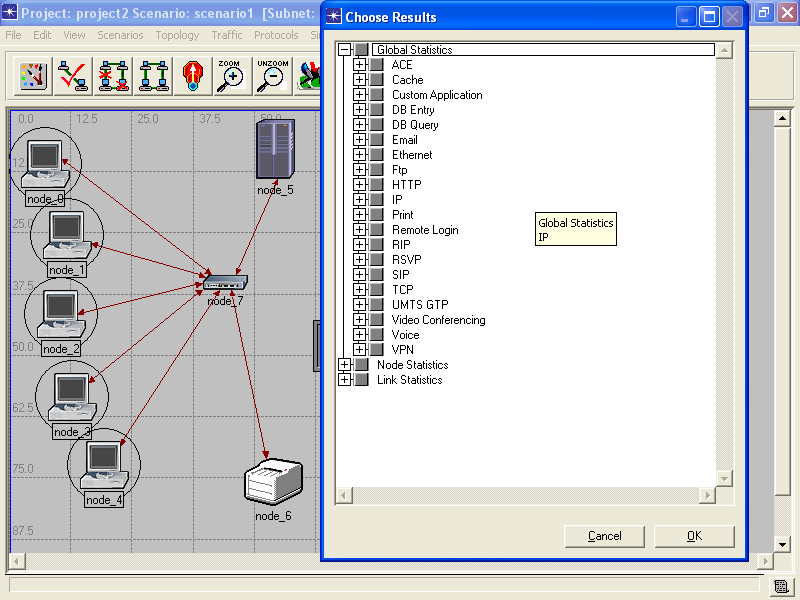 261
Copyright 2006-2008 Kenneth M. Chipps Ph.D. www.chipps.com
Set Global Measures
Select the measures
In this case
Node Statistics
TCP
Connection Aborts
Delay
Retransmission Count
262
Copyright 2006-2008 Kenneth M. Chipps Ph.D. www.chipps.com
Select Global Measures
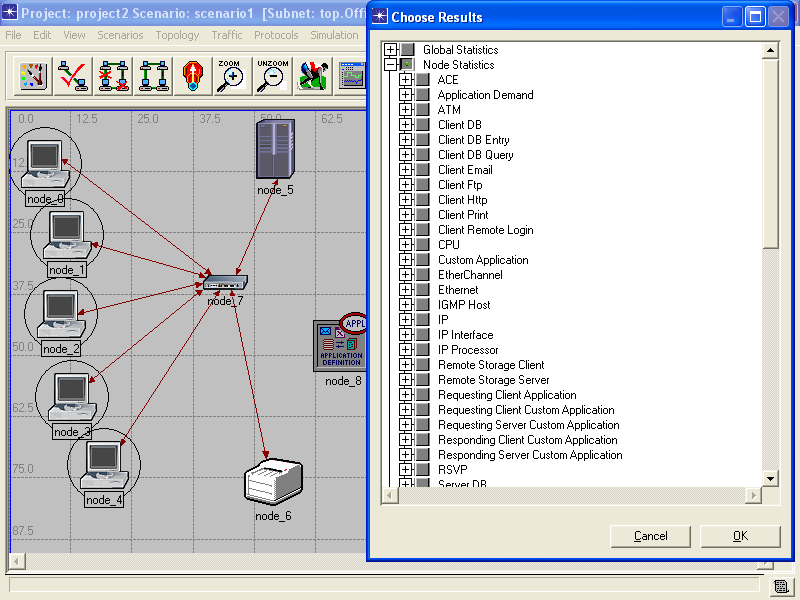 263
Copyright 2006-2008 Kenneth M. Chipps Ph.D. www.chipps.com
Select Global Measures
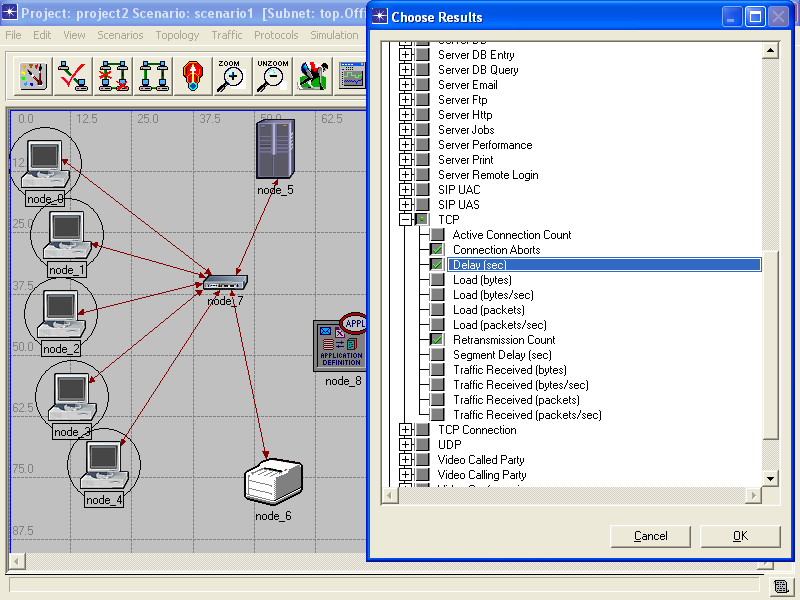 264
Copyright 2006-2008 Kenneth M. Chipps Ph.D. www.chipps.com
Set Global Measures
Click
OK
265
Copyright 2006-2008 Kenneth M. Chipps Ph.D. www.chipps.com
Save the Simulation
If desired save the simulation by selecting
File
Save
Provide a name
266
Copyright 2006-2008 Kenneth M. Chipps Ph.D. www.chipps.com
Run the Simulation
Everything is now completed
To run the simulation click on the
configure/run simulation
Button
Usually the default values have to be changed
267
Copyright 2006-2008 Kenneth M. Chipps Ph.D. www.chipps.com
Run the Simulation
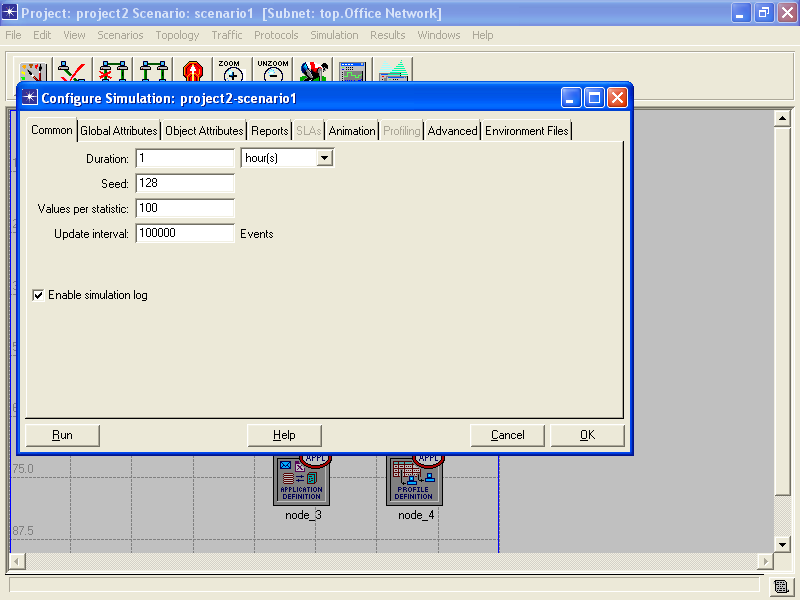 268
Copyright 2006-2008 Kenneth M. Chipps Ph.D. www.chipps.com
Run the Simulation
In this case the duration is set to 30 minutes
269
Copyright 2006-2008 Kenneth M. Chipps Ph.D. www.chipps.com
Run the Simulation
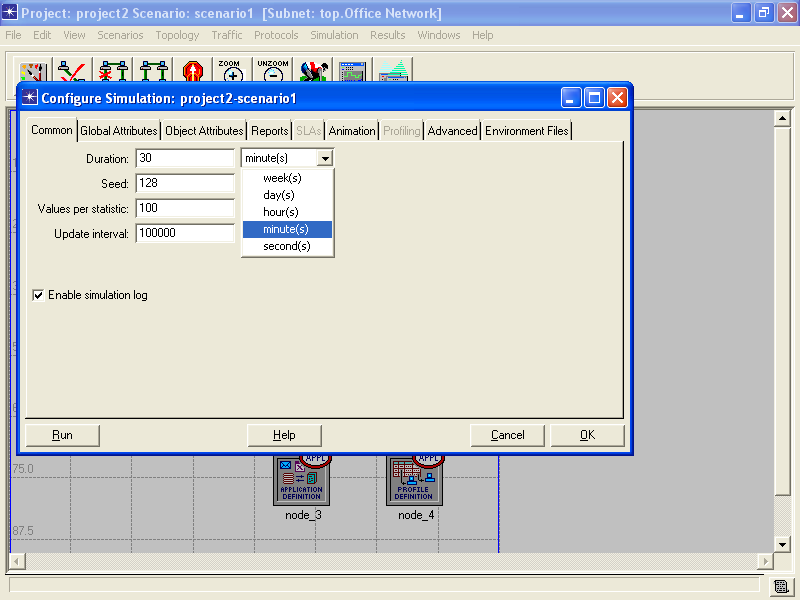 270
Copyright 2006-2008 Kenneth M. Chipps Ph.D. www.chipps.com
Run the Simulation
Click on
Run
The next two screens appear one after the other
When the simulation is finished
Click on
Close
271
Copyright 2006-2008 Kenneth M. Chipps Ph.D. www.chipps.com
Run the Simulation
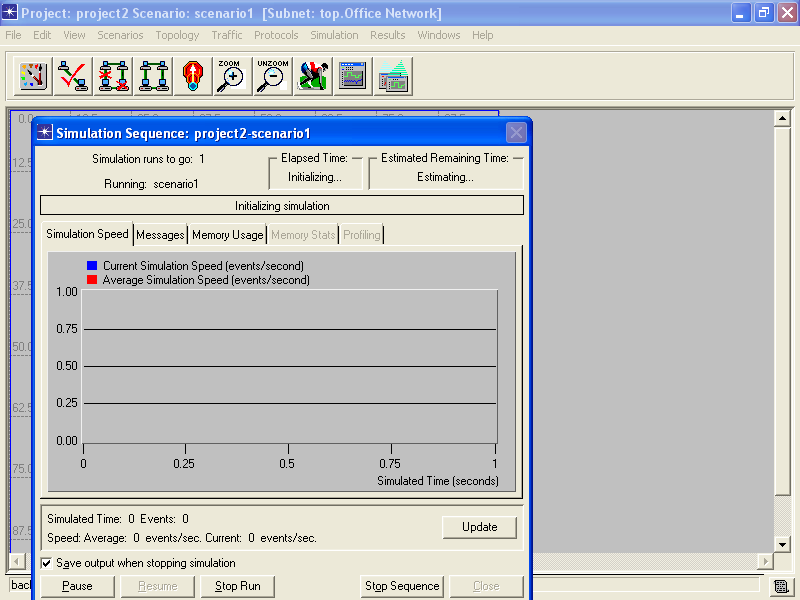 272
Copyright 2006-2008 Kenneth M. Chipps Ph.D. www.chipps.com
Run the Simulation
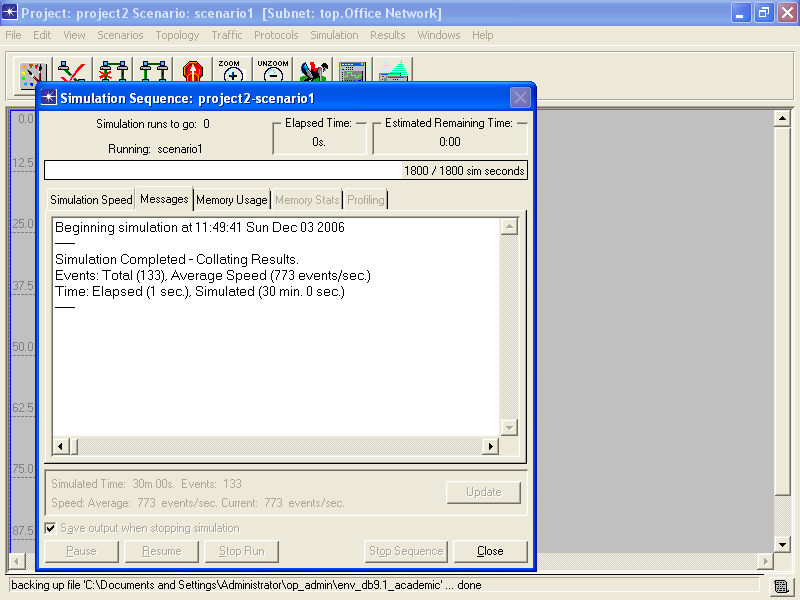 273
Copyright 2006-2008 Kenneth M. Chipps Ph.D. www.chipps.com
Examine the Results
To view the results of the simulation each individual measure must be selected, as well as any global measures
To examine an individual measure
Right click on the object of interest such as the server
274
Copyright 2006-2008 Kenneth M. Chipps Ph.D. www.chipps.com
Examine the Results
Select
View Results
Expand the hierarchy to show the measure
Click on the checkbox to select the measure
Click the
Show
button
275
Copyright 2006-2008 Kenneth M. Chipps Ph.D. www.chipps.com
Examine the Results
A graph of the results appears
276
Copyright 2006-2008 Kenneth M. Chipps Ph.D. www.chipps.com
Examine the Results
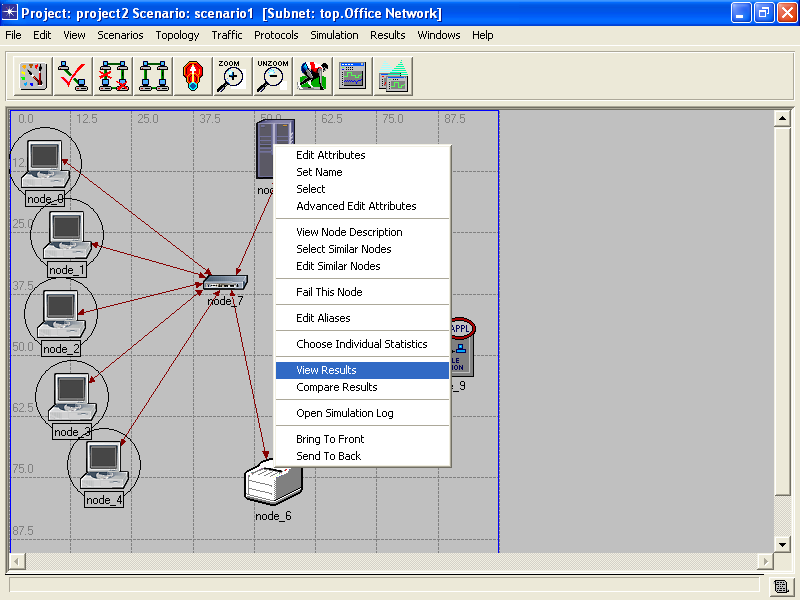 277
Copyright 2006-2008 Kenneth M. Chipps Ph.D. www.chipps.com
Examine the Results
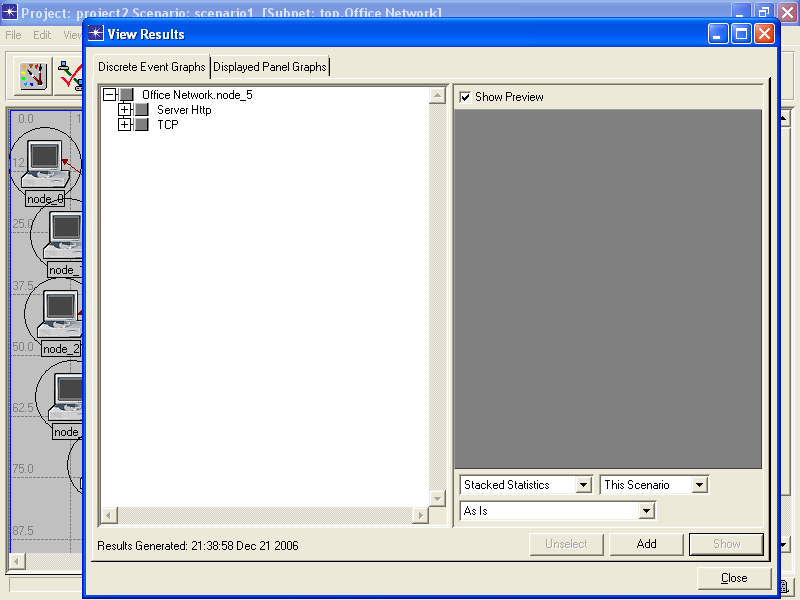 278
Copyright 2006-2008 Kenneth M. Chipps Ph.D. www.chipps.com
Examine the Results
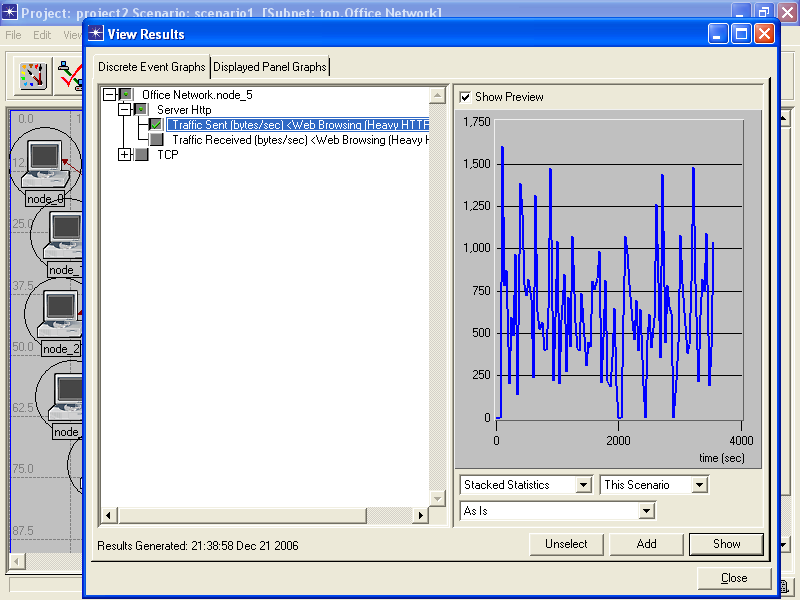 279
Copyright 2006-2008 Kenneth M. Chipps Ph.D. www.chipps.com
Examine the Results
To examine the global measure
Right click in the workspace
Select
View Results
Click on the checkbox to select the measure
Click the
Show
button
280
Copyright 2006-2008 Kenneth M. Chipps Ph.D. www.chipps.com
Examine the Results
A graph of the results appears
281
Copyright 2006-2008 Kenneth M. Chipps Ph.D. www.chipps.com
Compare Results
Once the first scenario is working a baseline for the network of interest has now been created
The effects of a change to the network can be assessed by creating a new scenario, then comparing the results of the two scenarios
282
Copyright 2006-2008 Kenneth M. Chipps Ph.D. www.chipps.com
Compare Results
For example, a second floor might be added to the network
What impact will this have on the existing single floor network we just setup
283
Copyright 2006-2008 Kenneth M. Chipps Ph.D. www.chipps.com
Create Second Scenario
To do this first create a new scenario by copying, then modify what was just done
Select
Scenarios
Duplicate Scenario
Provide a name for the new scenario
Click
OK
284
Copyright 2006-2008 Kenneth M. Chipps Ph.D. www.chipps.com
Create Second Scenario
Setup the second scenario just as you did the first one
Just change what needs to changed or add any additional network segments or nodes
As before run the simulation
285
Copyright 2006-2008 Kenneth M. Chipps Ph.D. www.chipps.com
Compare Results
To compare the affect of the added load on the original network select
Compare Results
from the pop up menu that appears when right clicking on the object or on the workspace
Now two lines will appear in the results graph for the measure of interest
286
Copyright 2006-2008 Kenneth M. Chipps Ph.D. www.chipps.com
Summary
As we can see when examining these four different types of tools the simulator and the emulators are very similar
The main difference being how close to the actual equipment the user experience is
The emulator produces the nearer to real experience, but it is but it is limited in what can be built
287
Copyright 2011 Kenneth M. Chipps Ph.D. www.chipps.com
Summary
The dedicated network modeling tool has much more detail that can be set so as to better represent the network that will be deployed
However, simulators and emulators range from free to very low cost, whereas a network modeling toll can be very costly
The type and complexity of the network being modeling will guide which tool to use
288
Copyright 2011 Kenneth M. Chipps Ph.D. www.chipps.com